Friday, March 25th  2022
Unit 16
LET'S GO TO 
THE BOOKSHOP
Lesson 2
VOCABULARY
Vocabulary
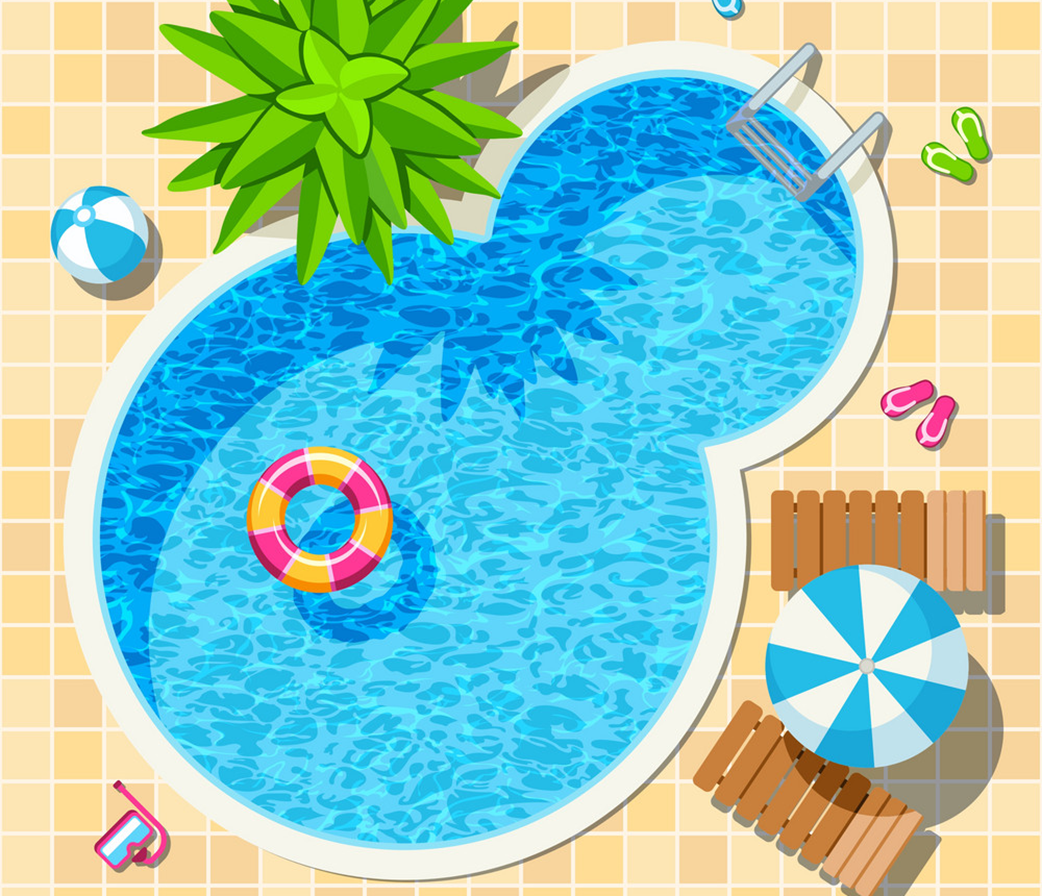 swimming pool
/ˈswɪmɪŋ puːl/
Vocabulary
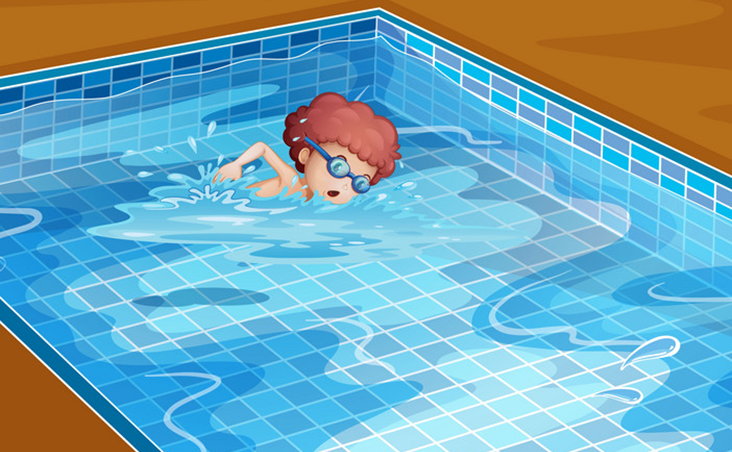 swim
/swɪm/
Vocabulary
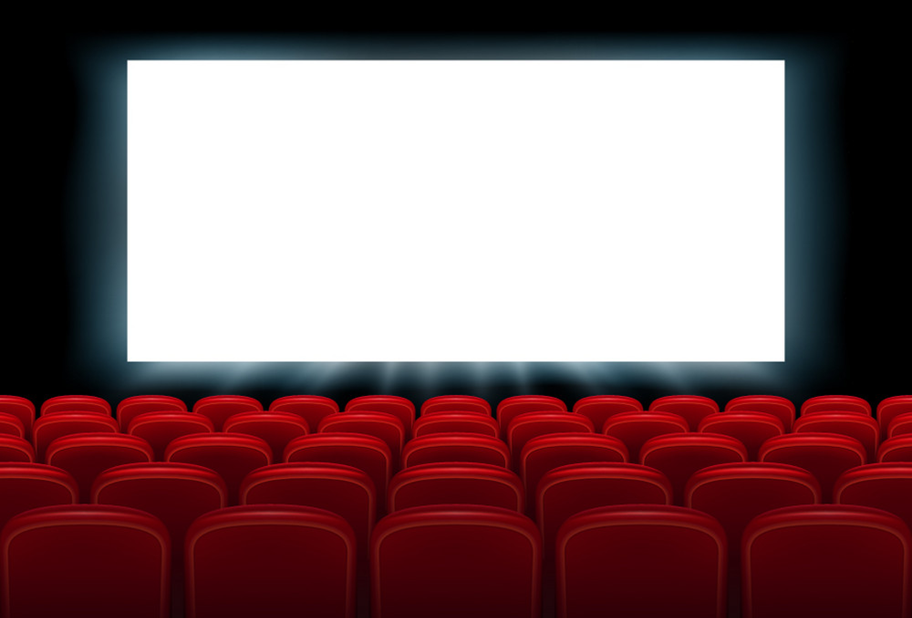 cinema
/ˈsɪnəmə/
Vocabulary
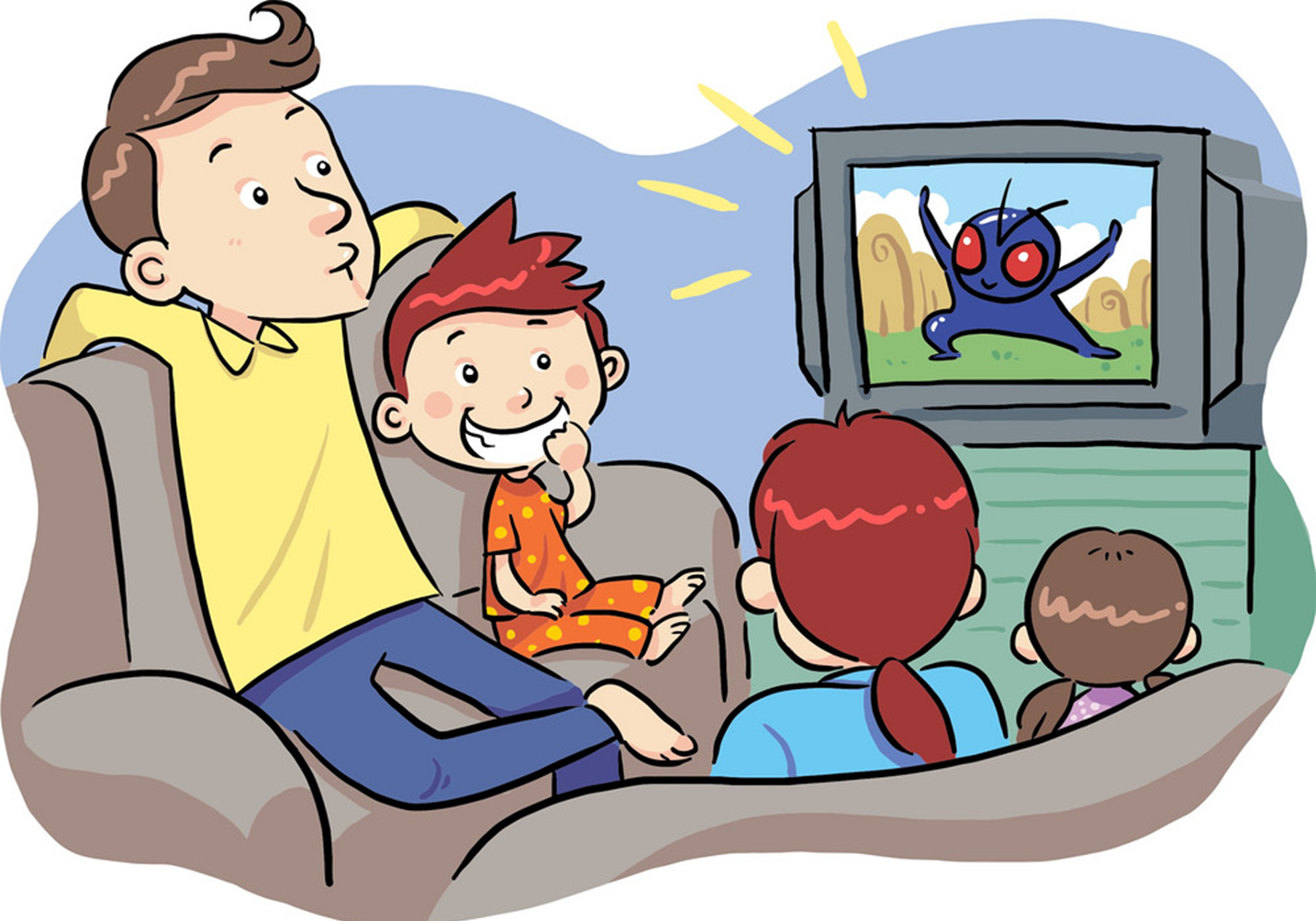 see a film
/ siː ə fɪlm/
Vocabulary
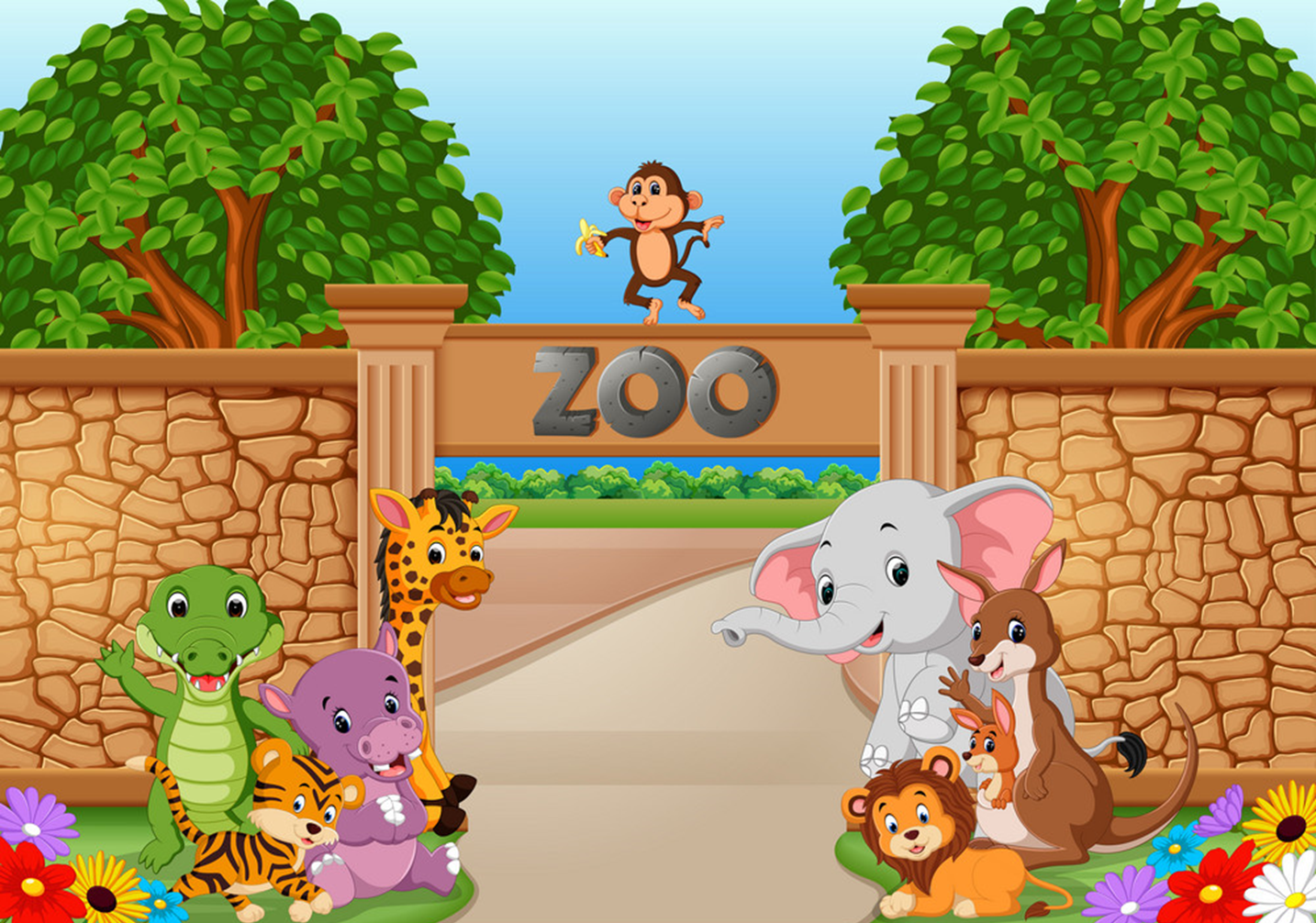 zoo
/zuː/
Vocabulary
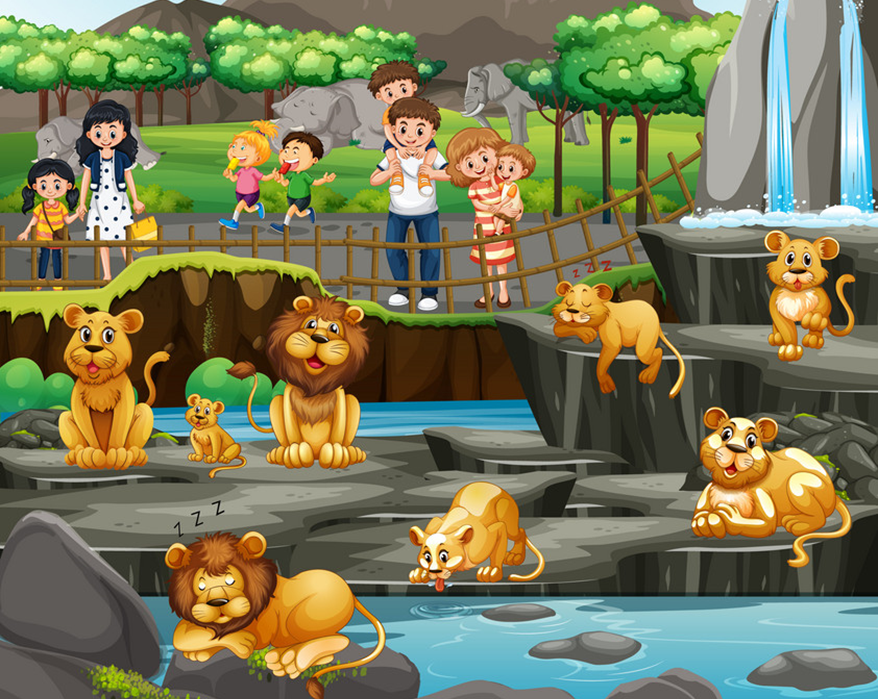 see animals
/ siː ˈænɪmlz/
Vocabulary
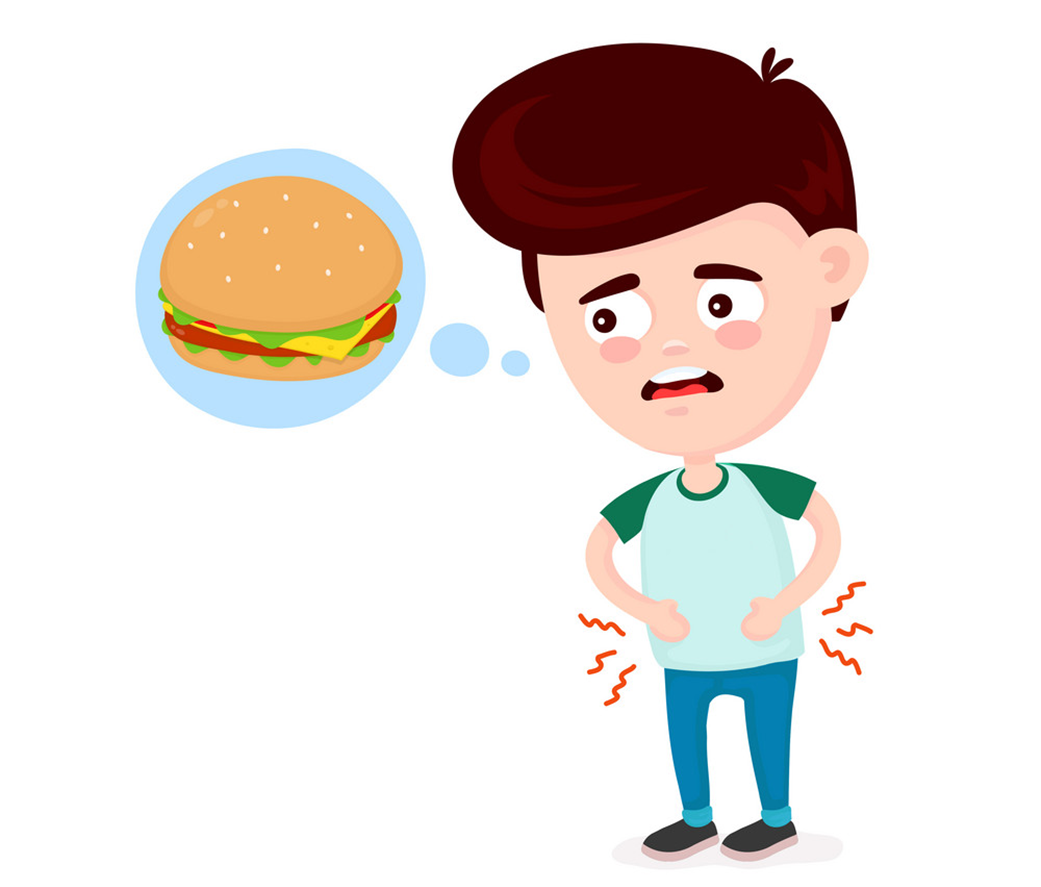 hungry
/ˈhʌŋɡri/
Vocabulary
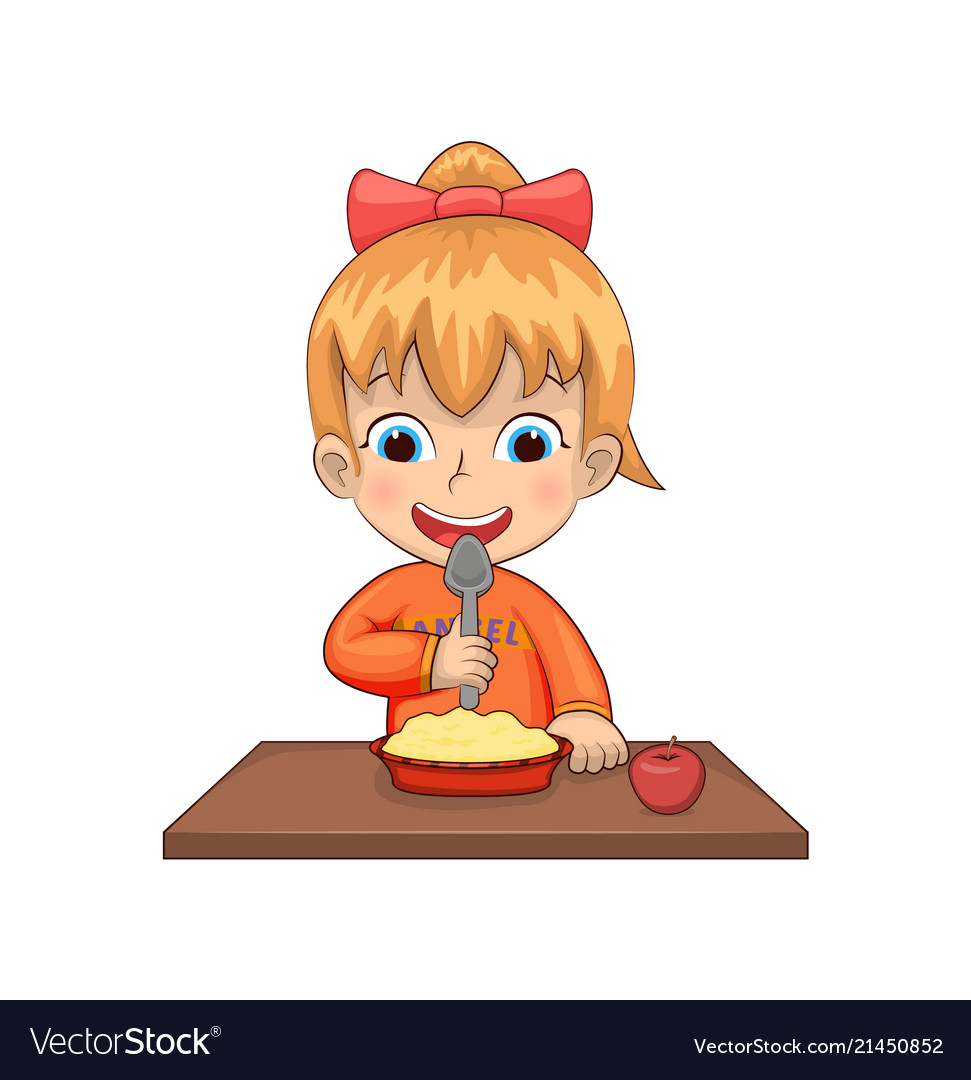 eat
/iːt/
Vocabulary
1
3
4
2
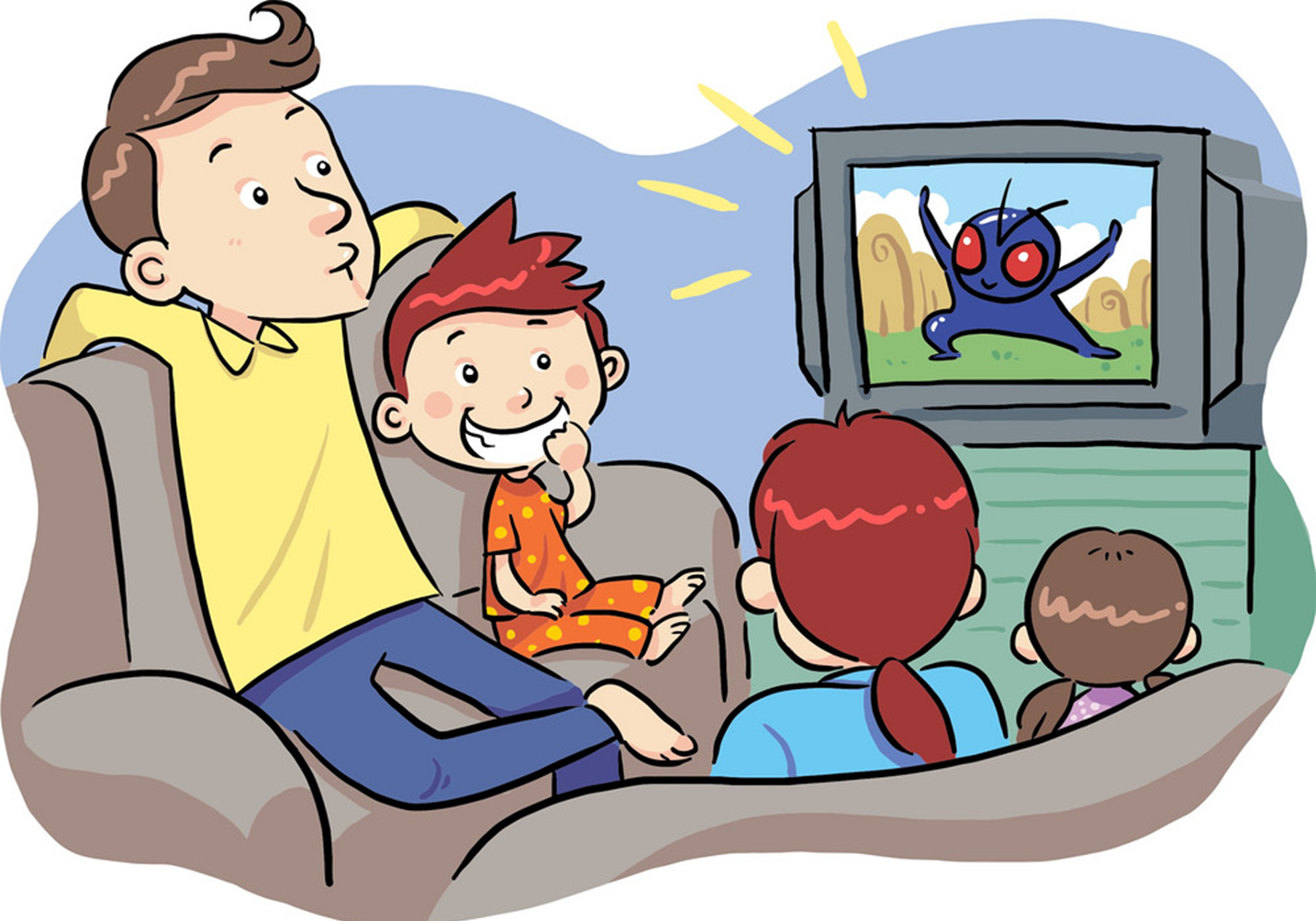 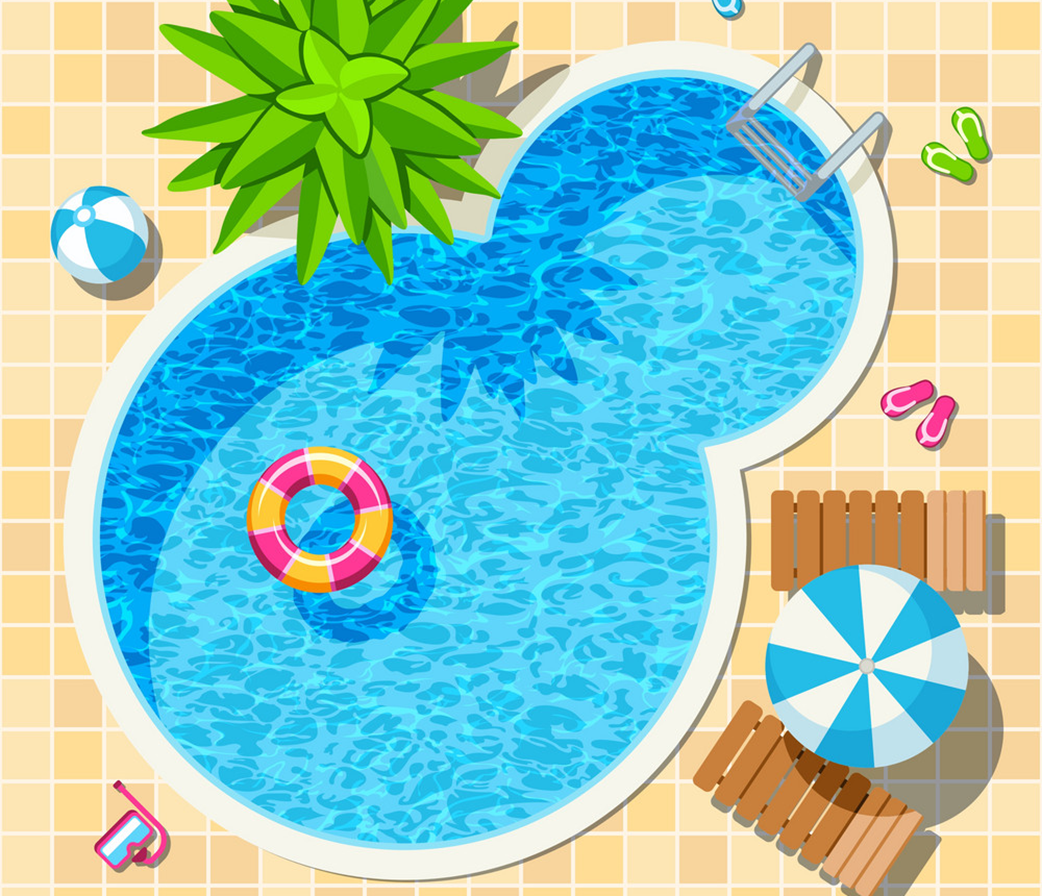 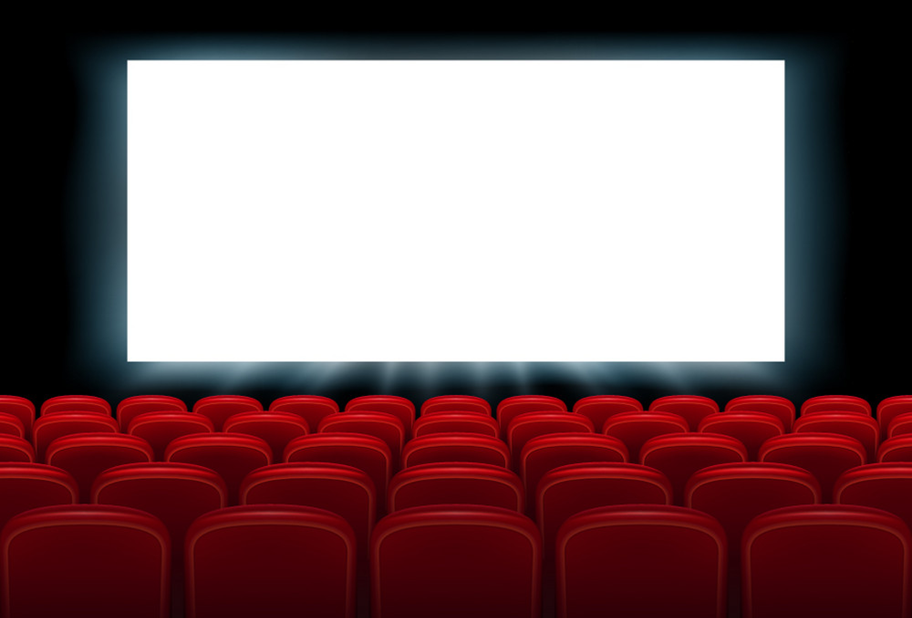 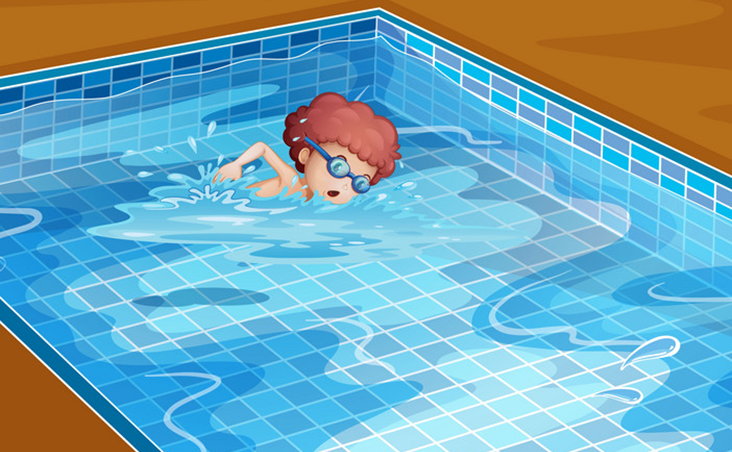 see a film
cinema
swim
swimming pool
5
7
8
6
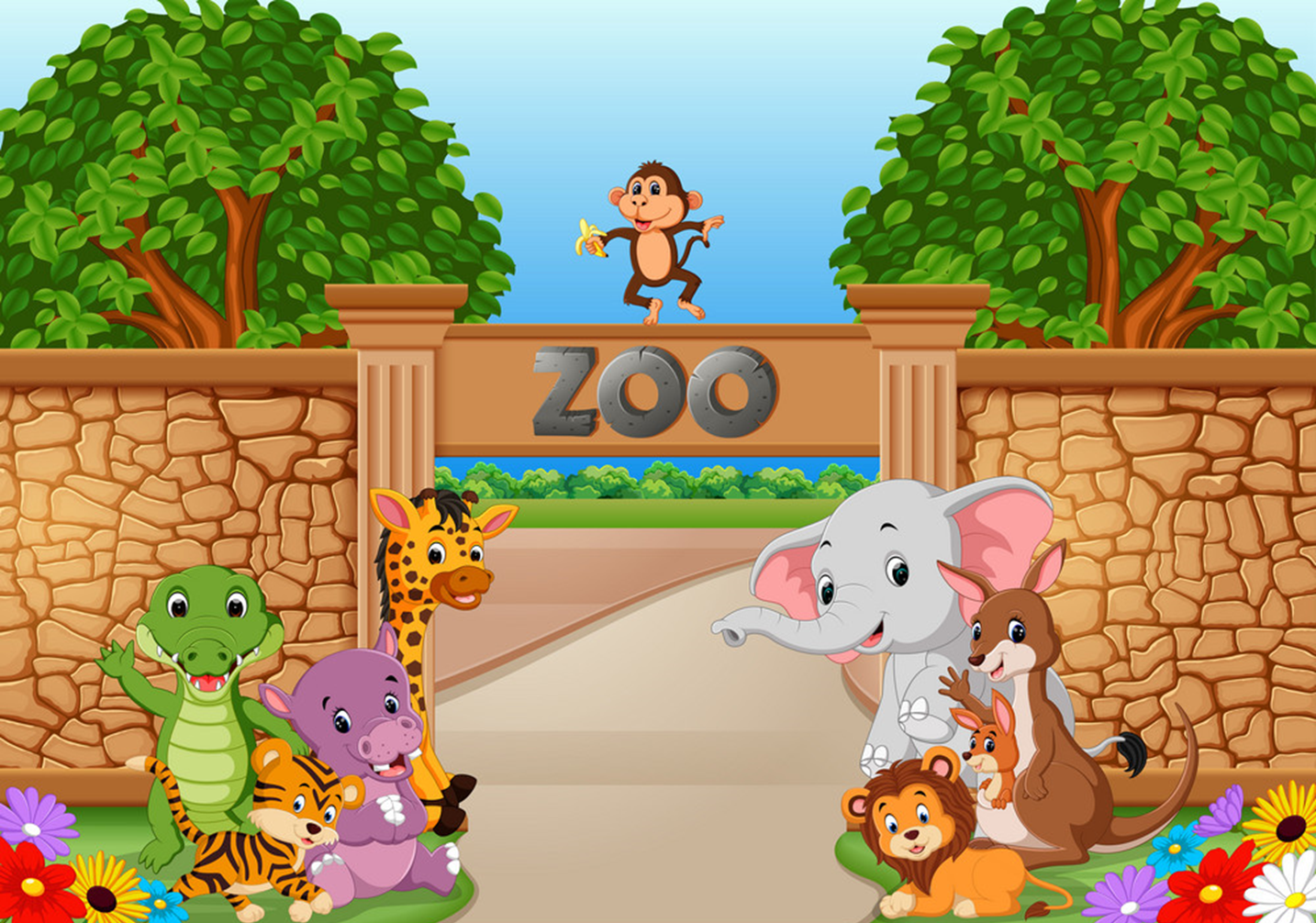 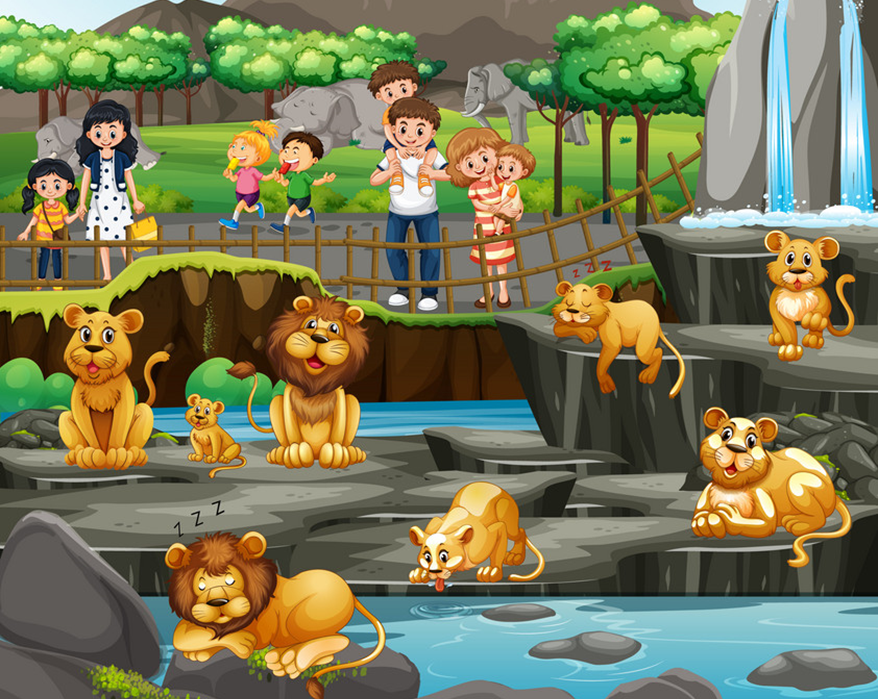 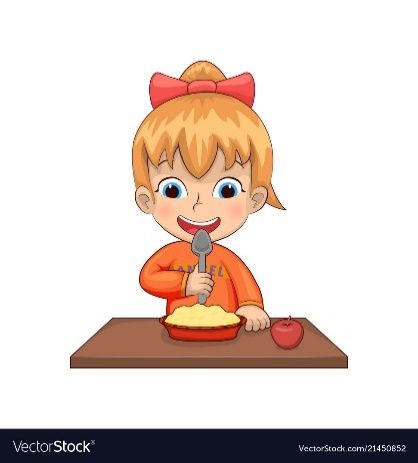 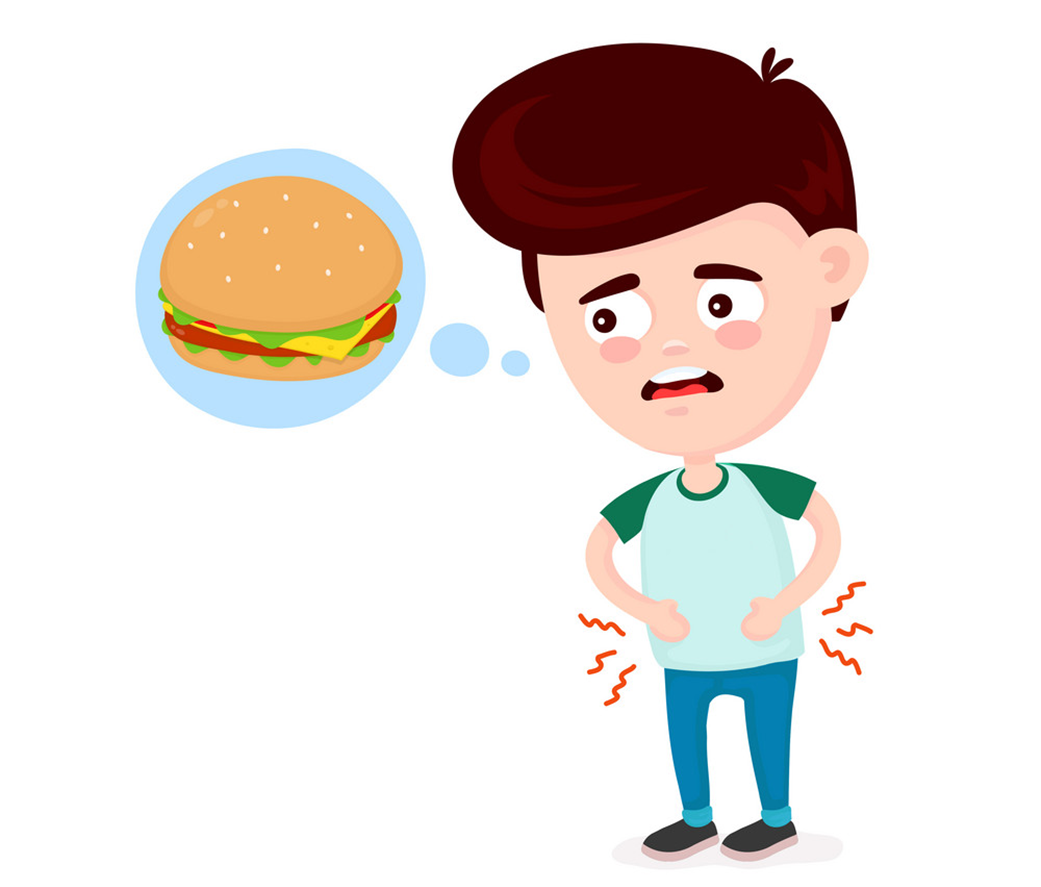 zoo
see animals
hungry
eat
Find the correct picture.
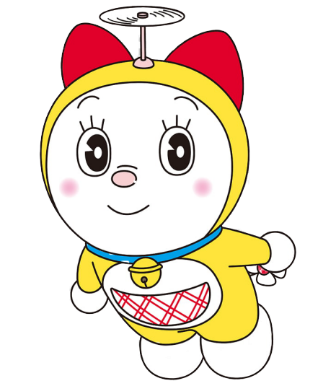 2
4
1
3
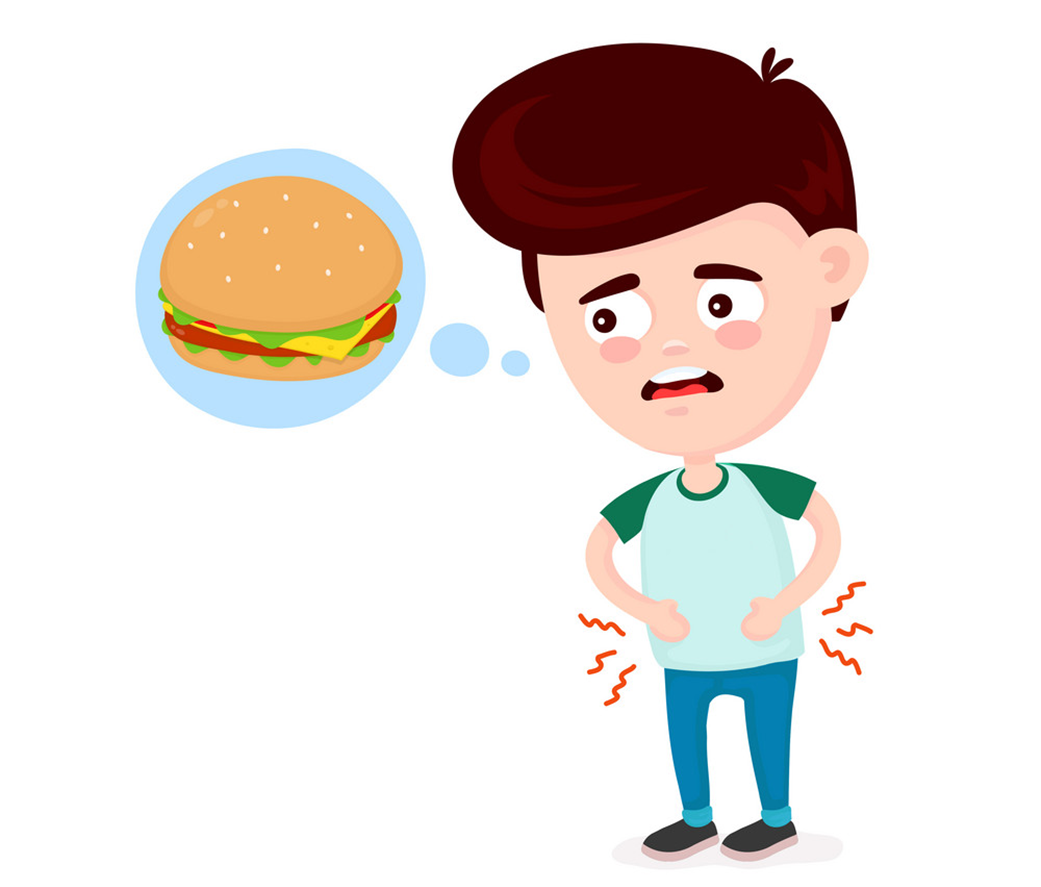 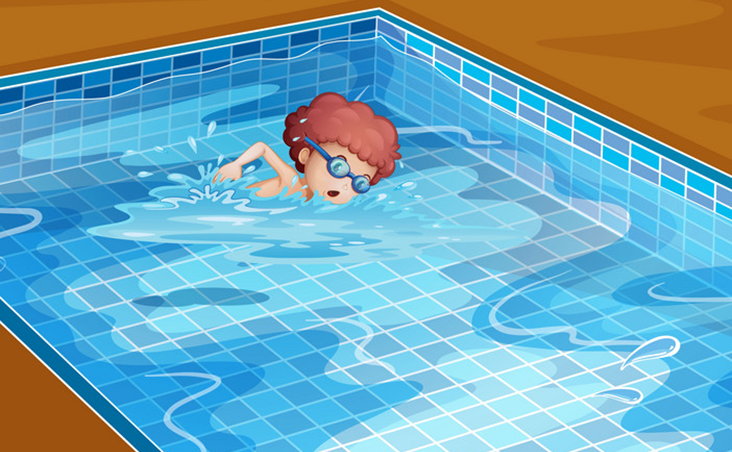 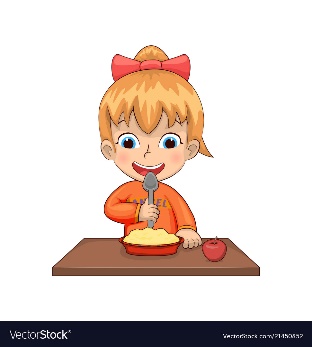 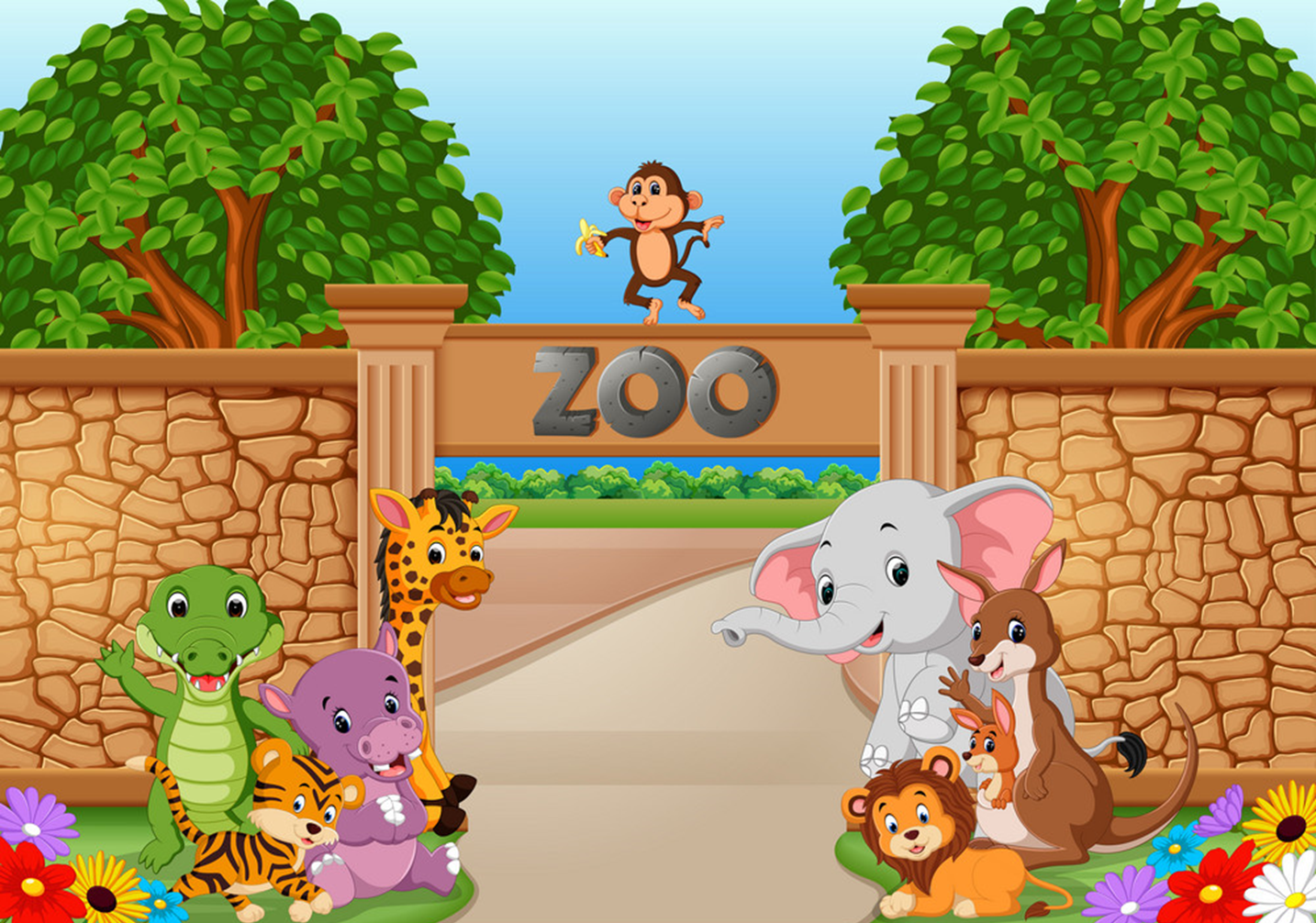 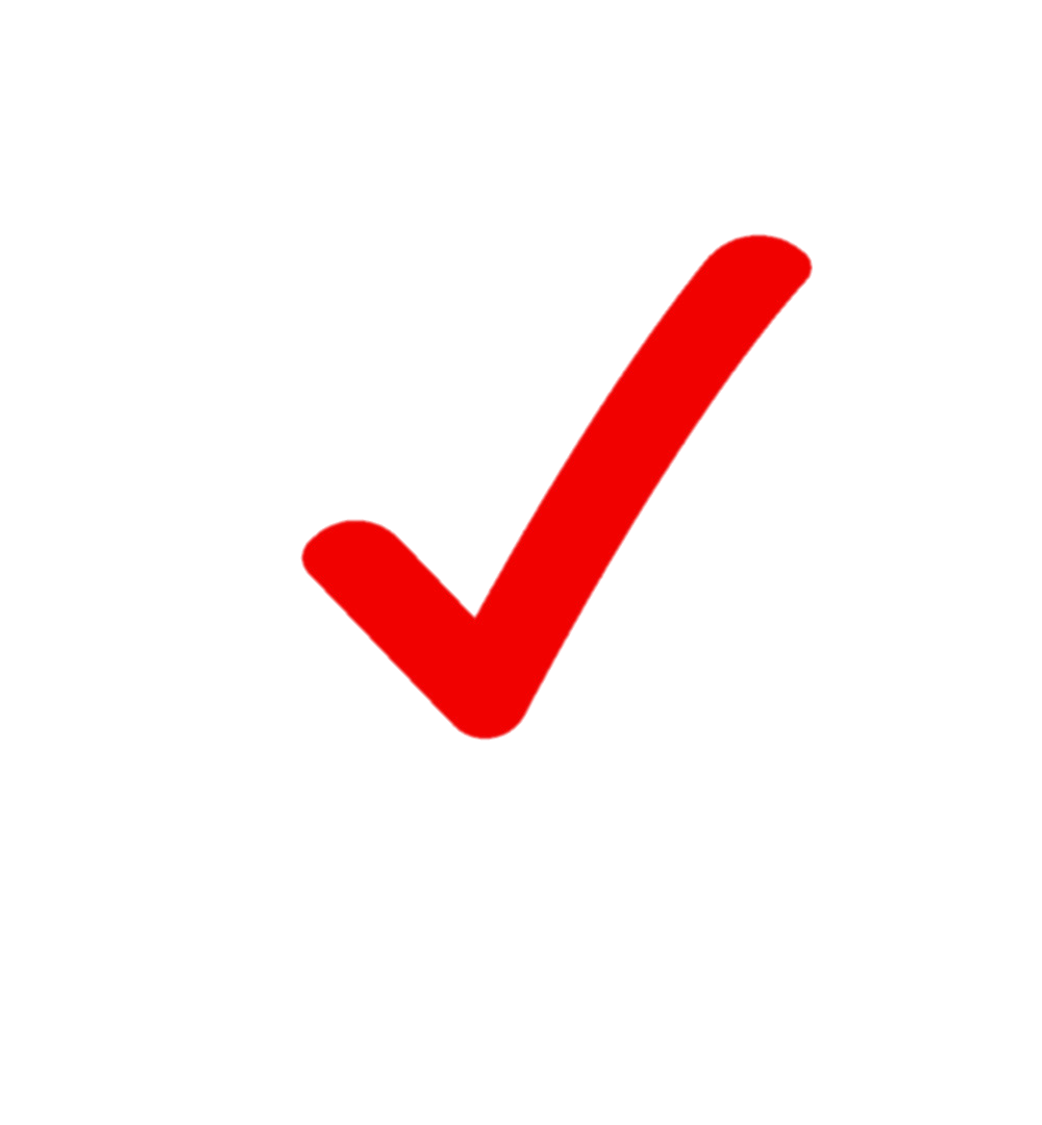 8
7
6
5
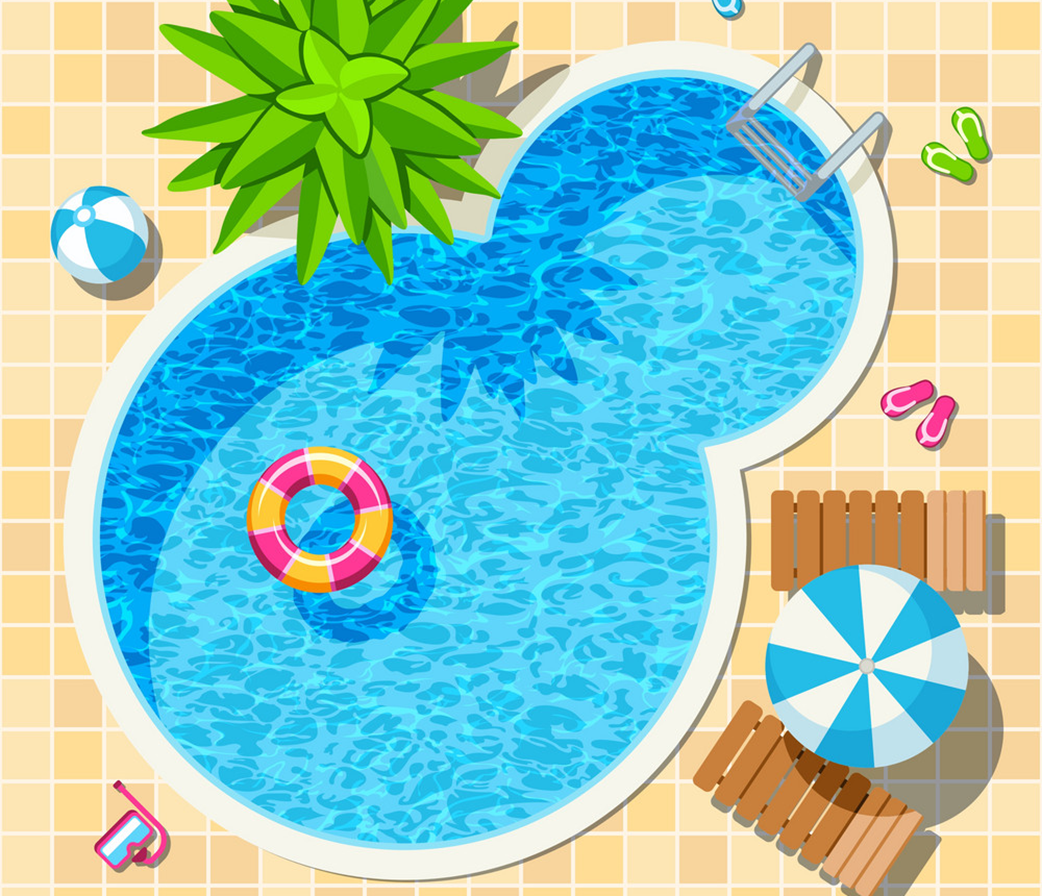 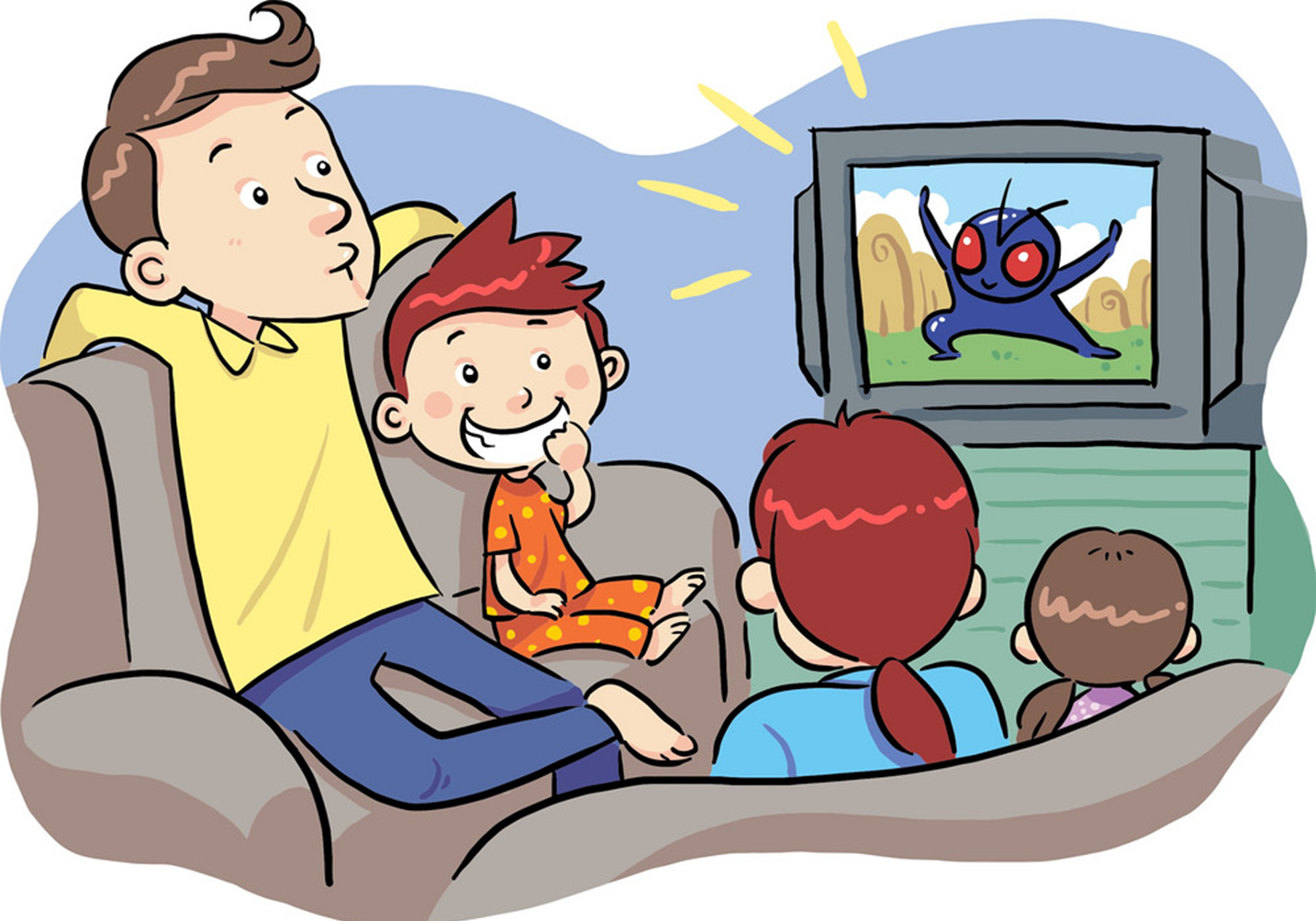 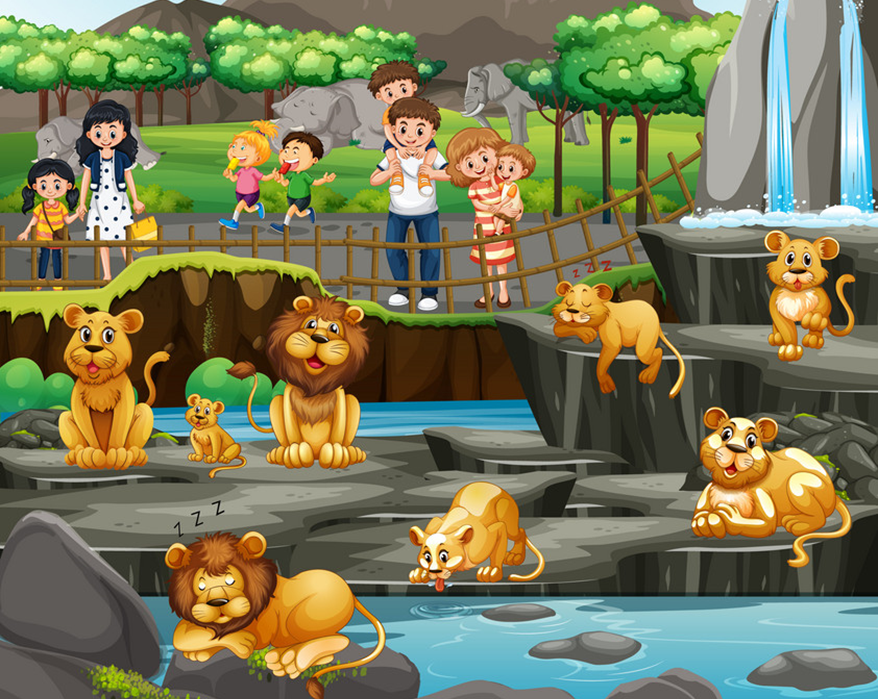 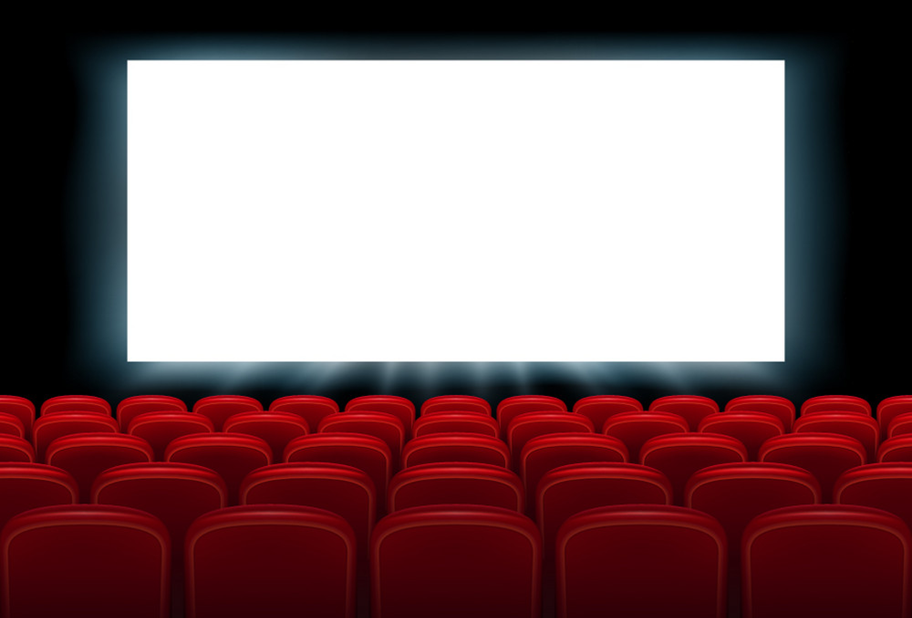 swimming pool
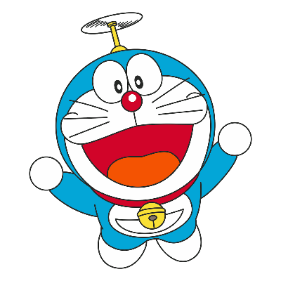 Find the correct picture
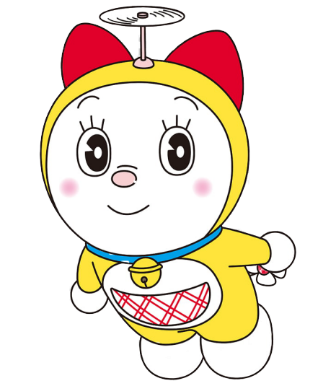 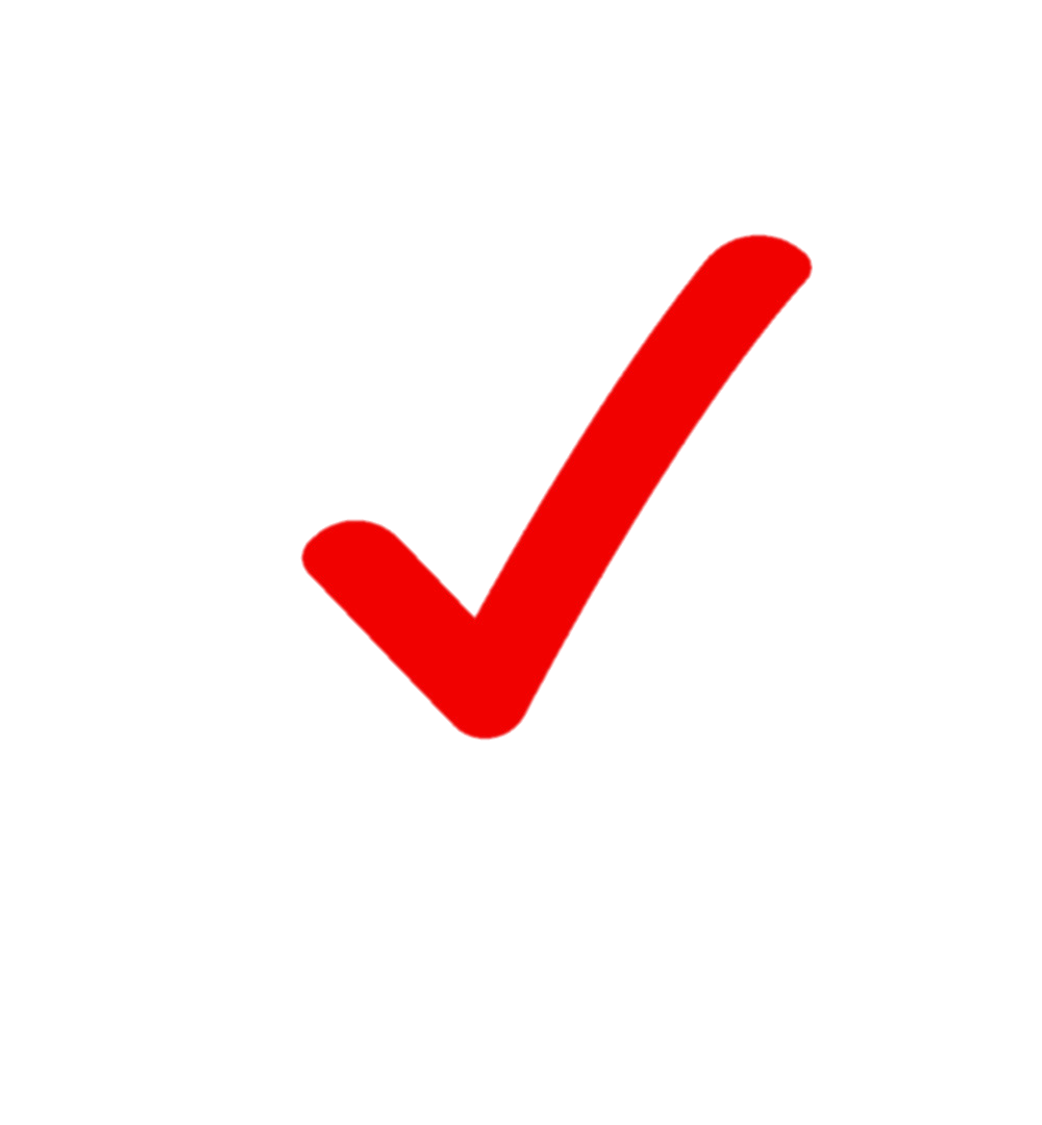 2
4
1
3
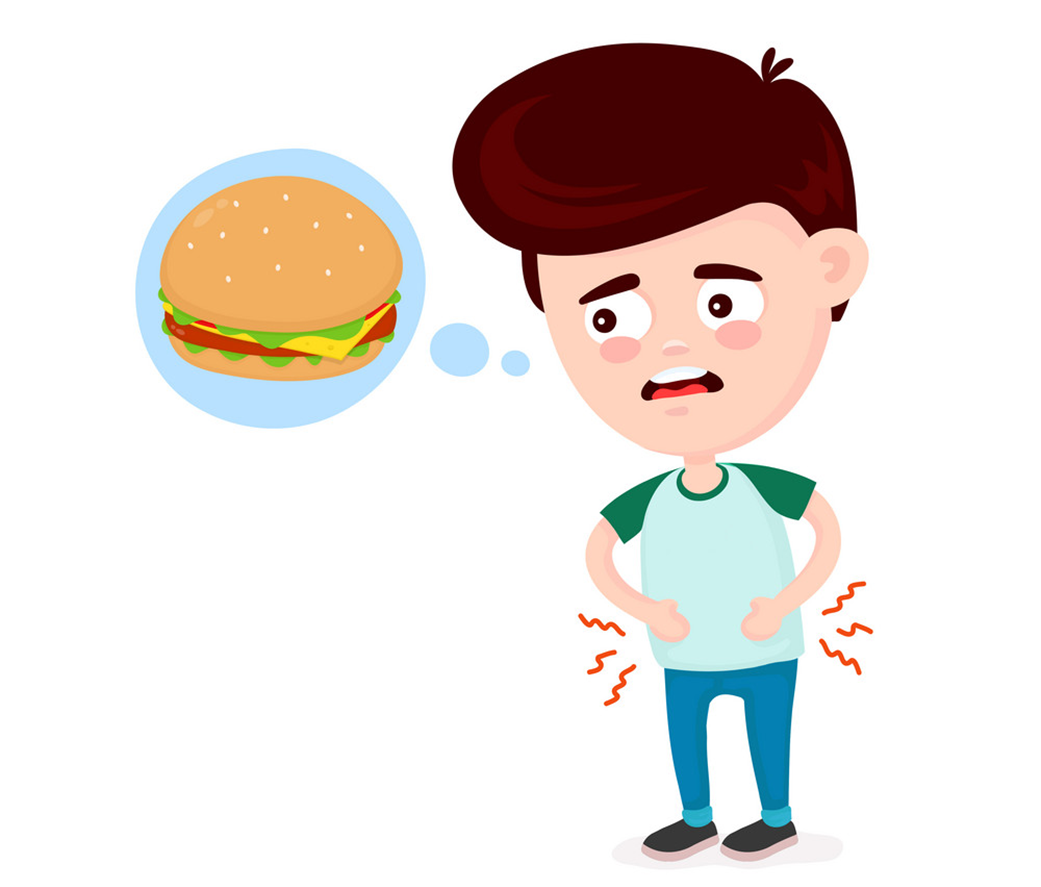 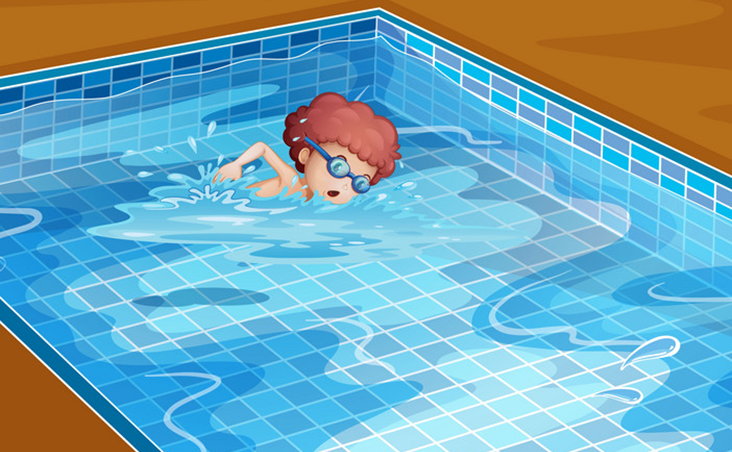 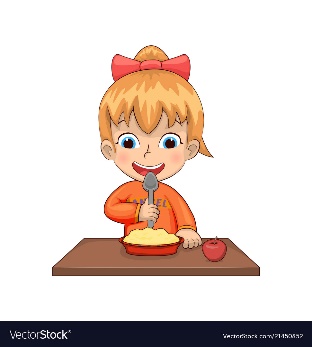 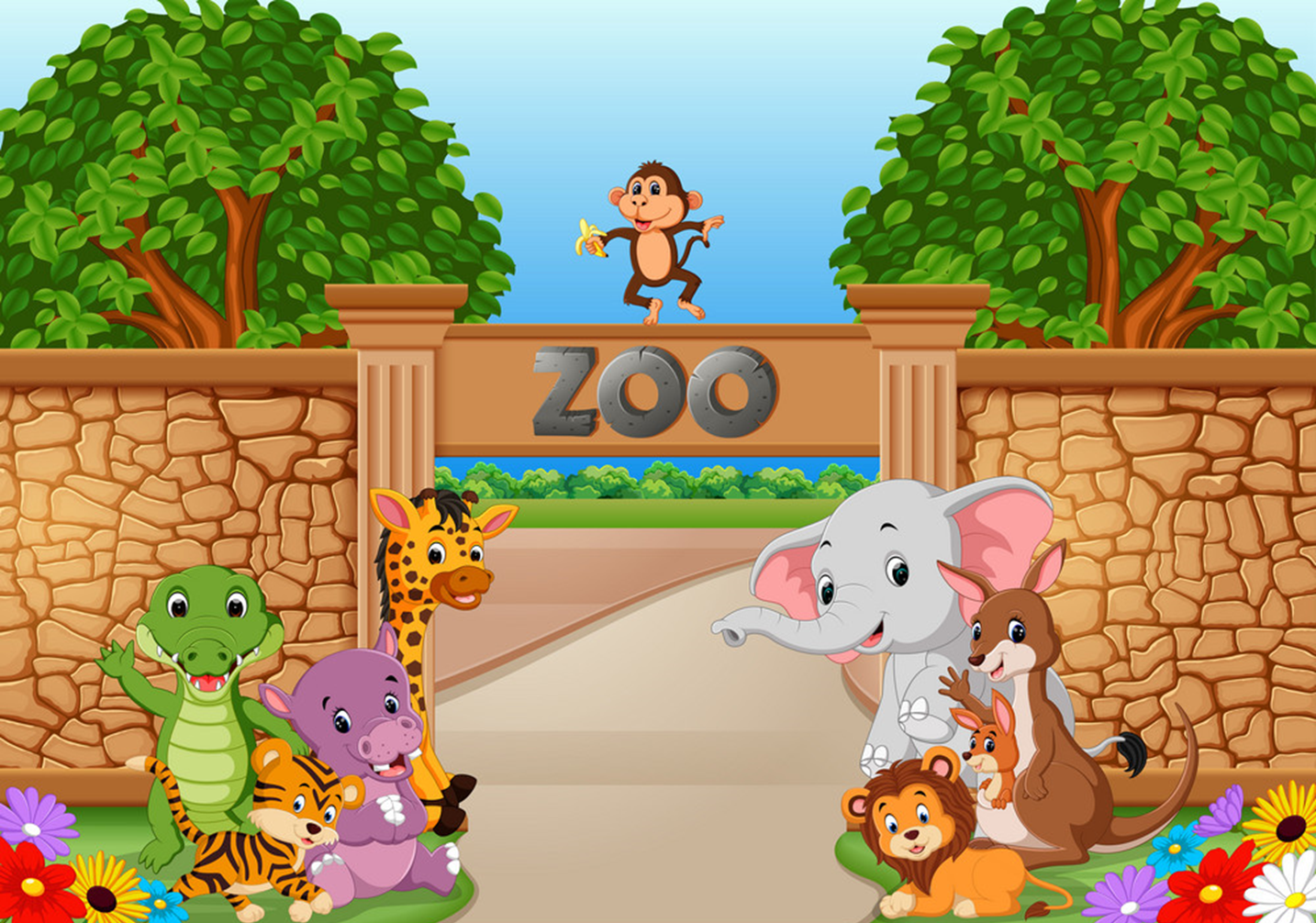 8
7
6
5
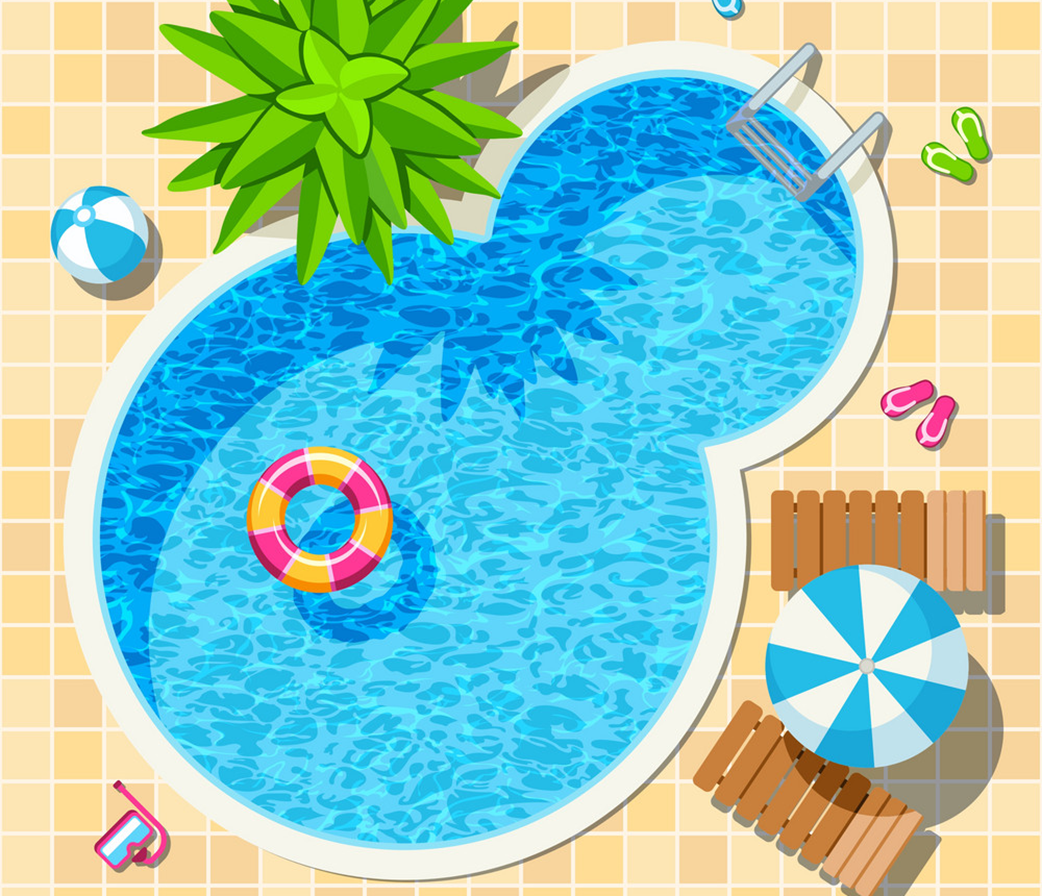 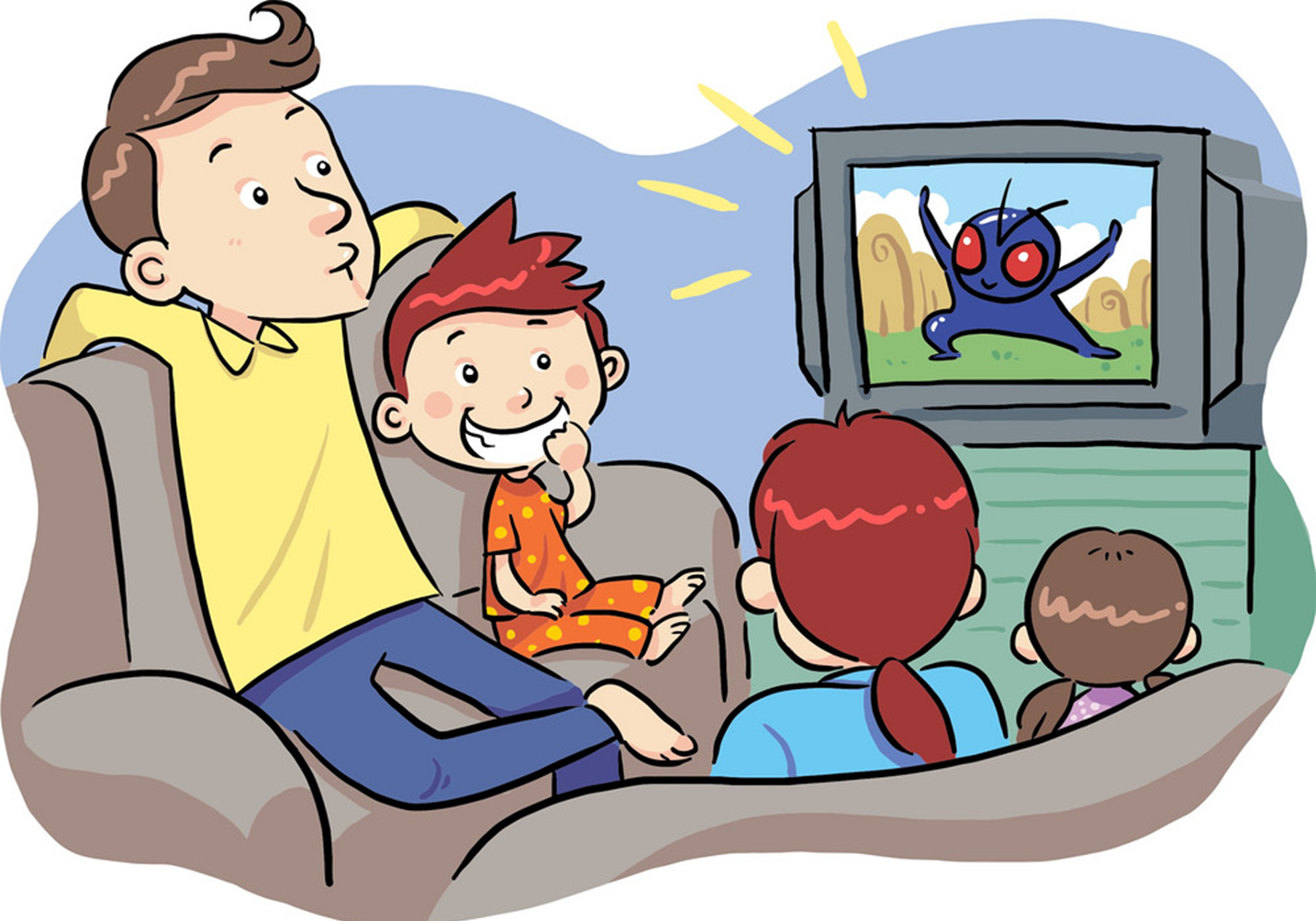 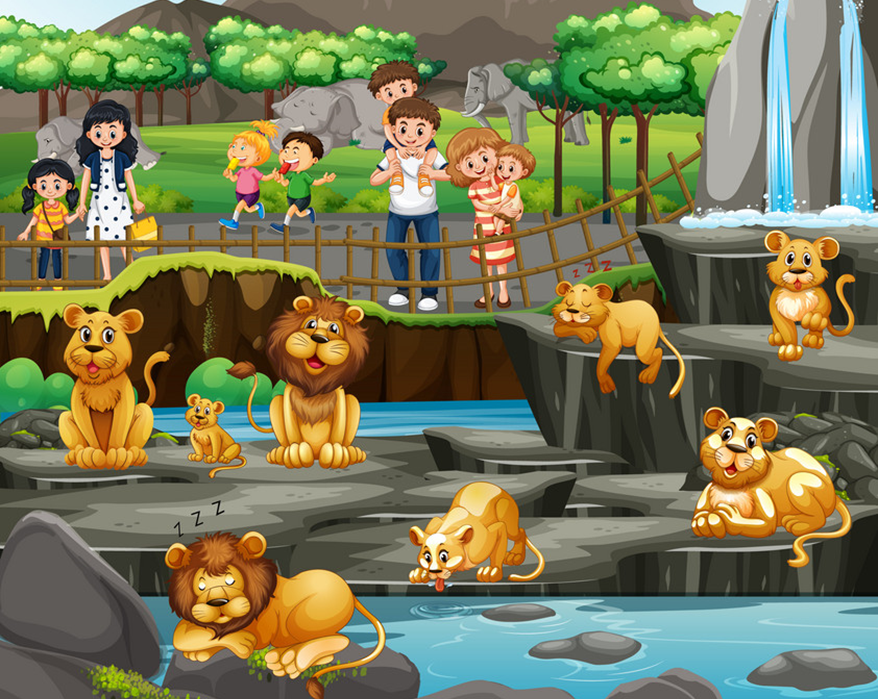 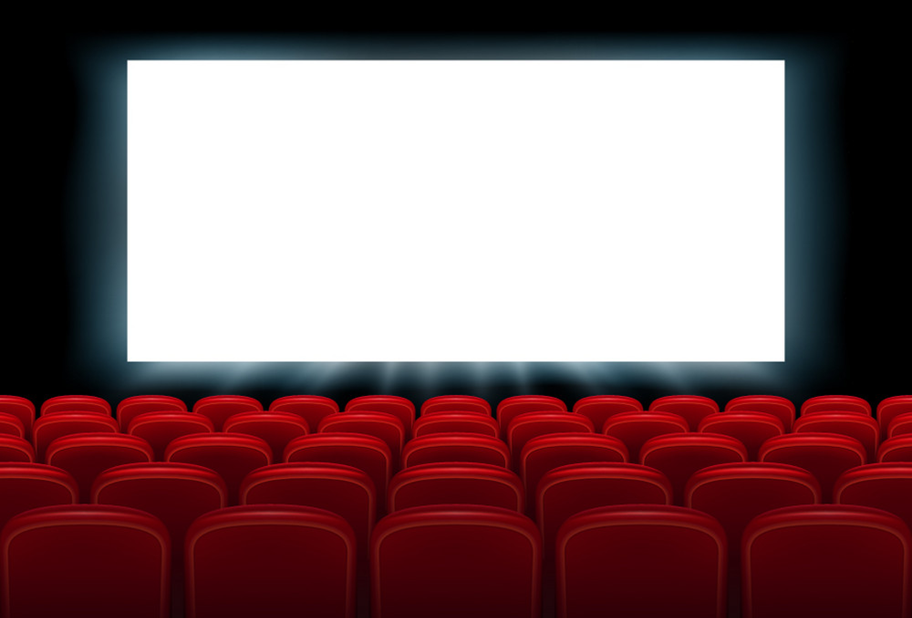 swim
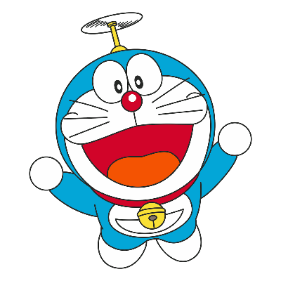 Find the correct picture.
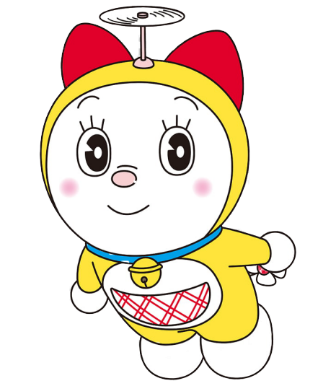 2
4
1
3
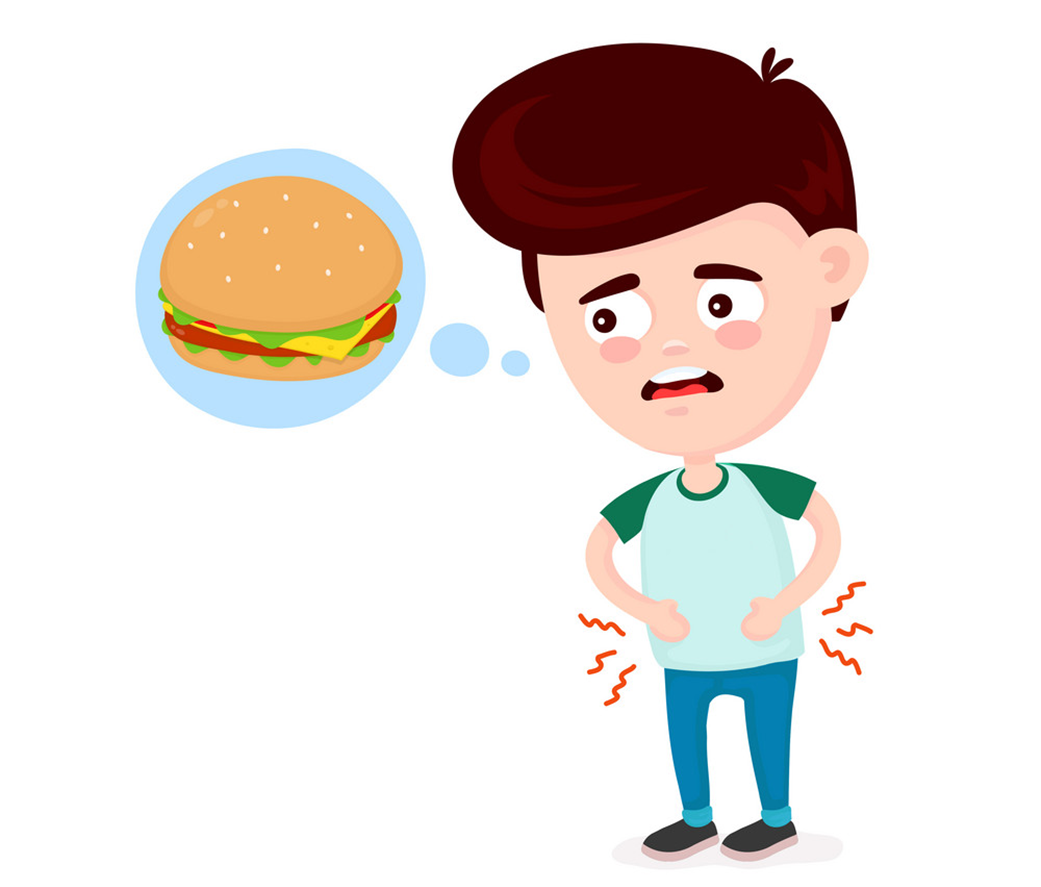 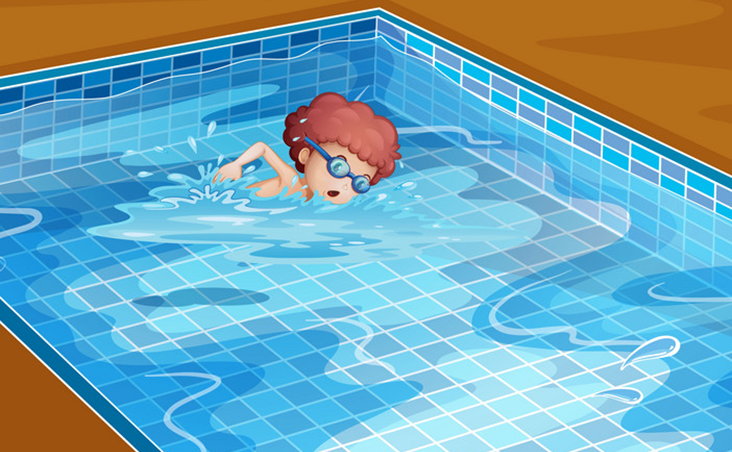 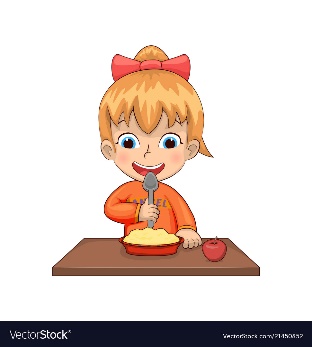 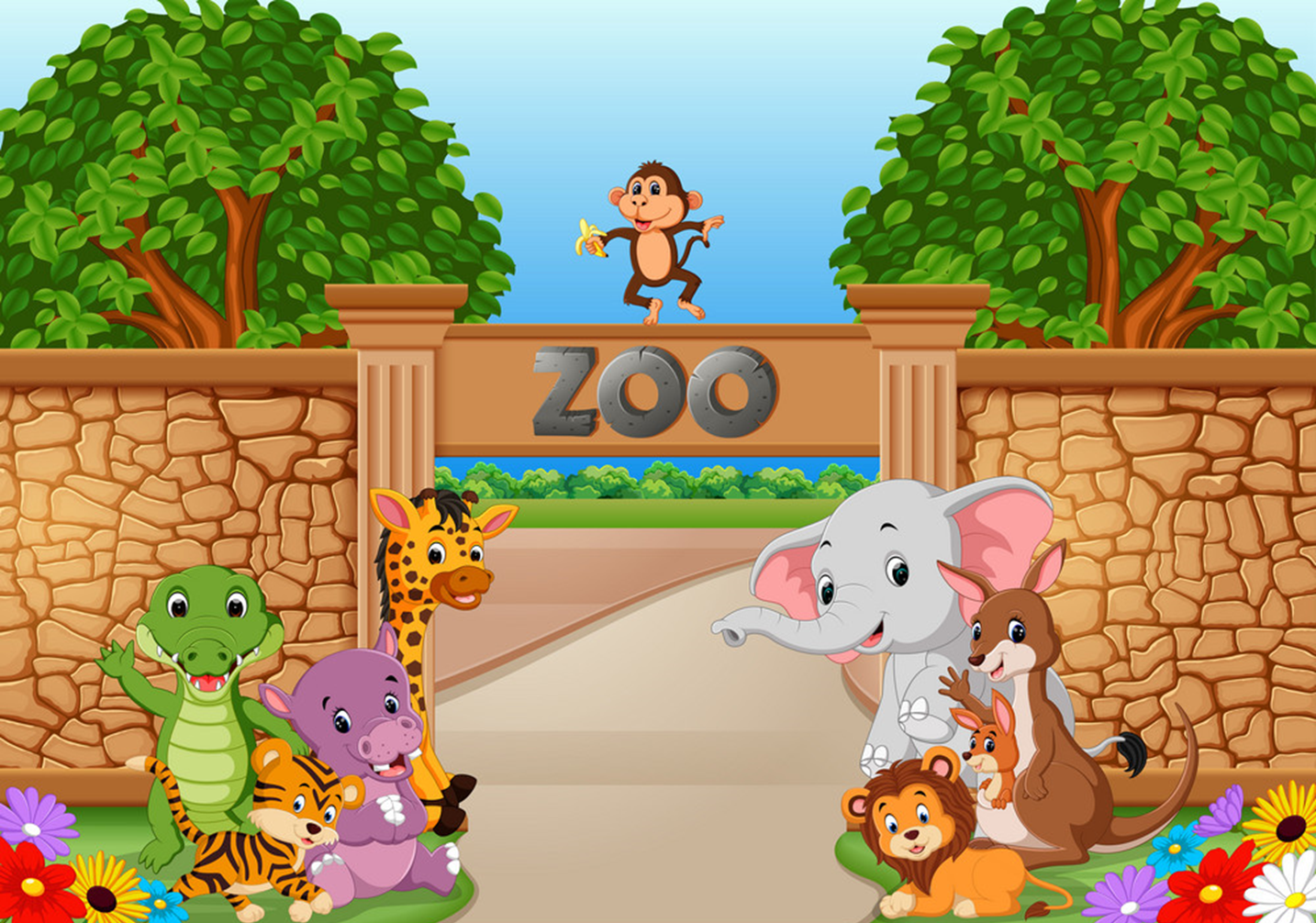 8
7
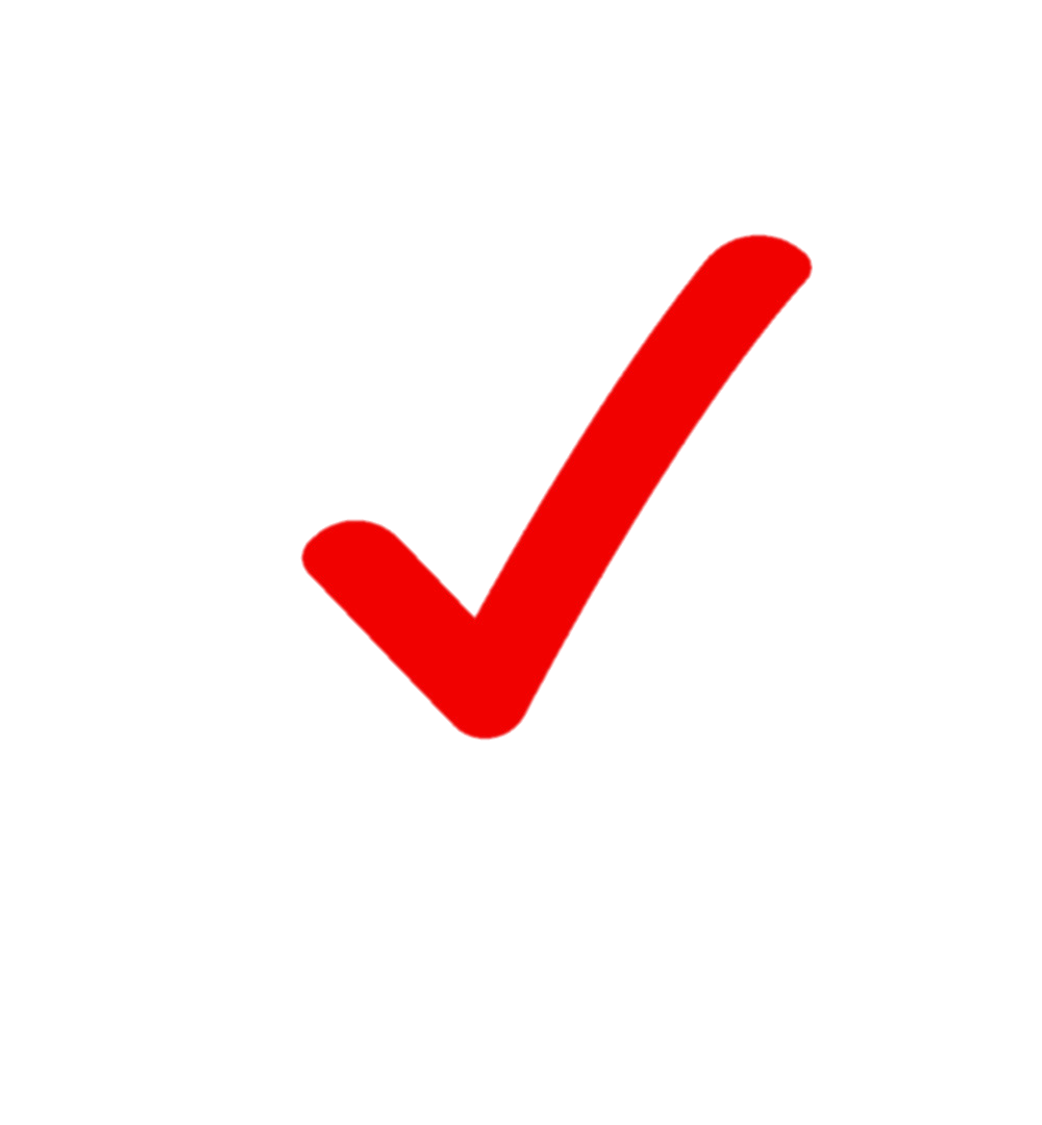 6
5
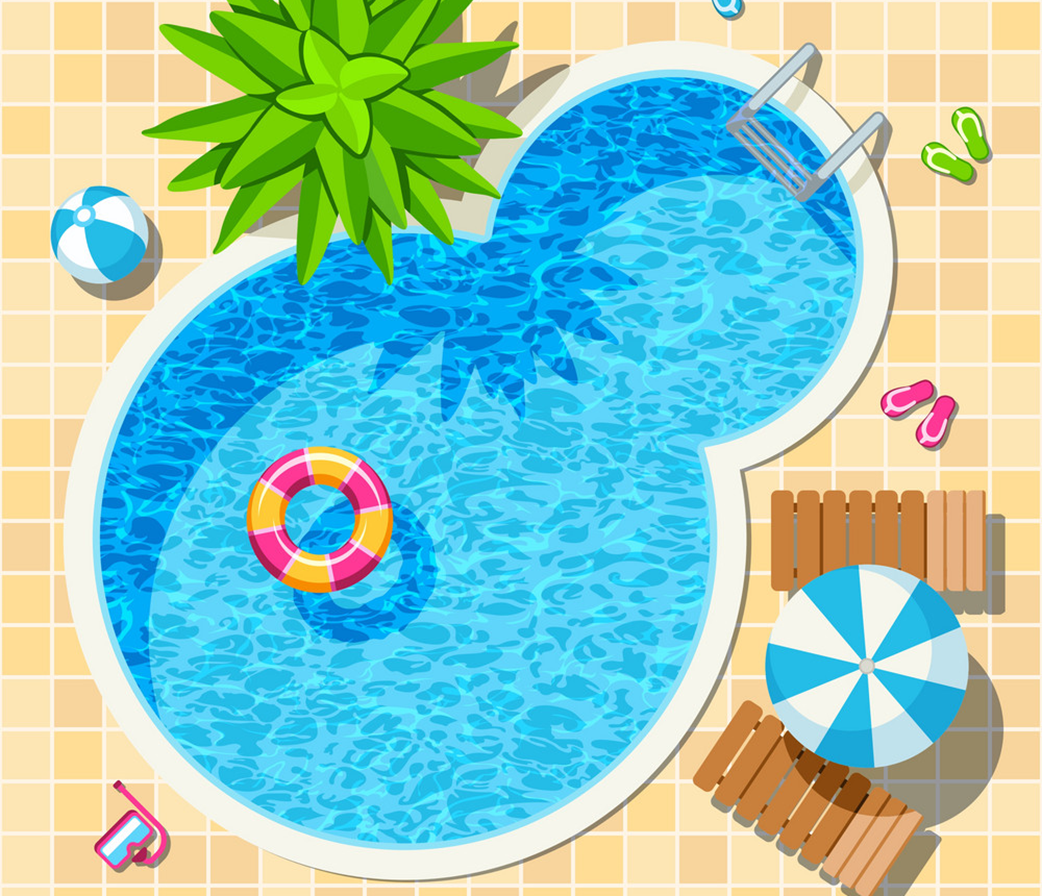 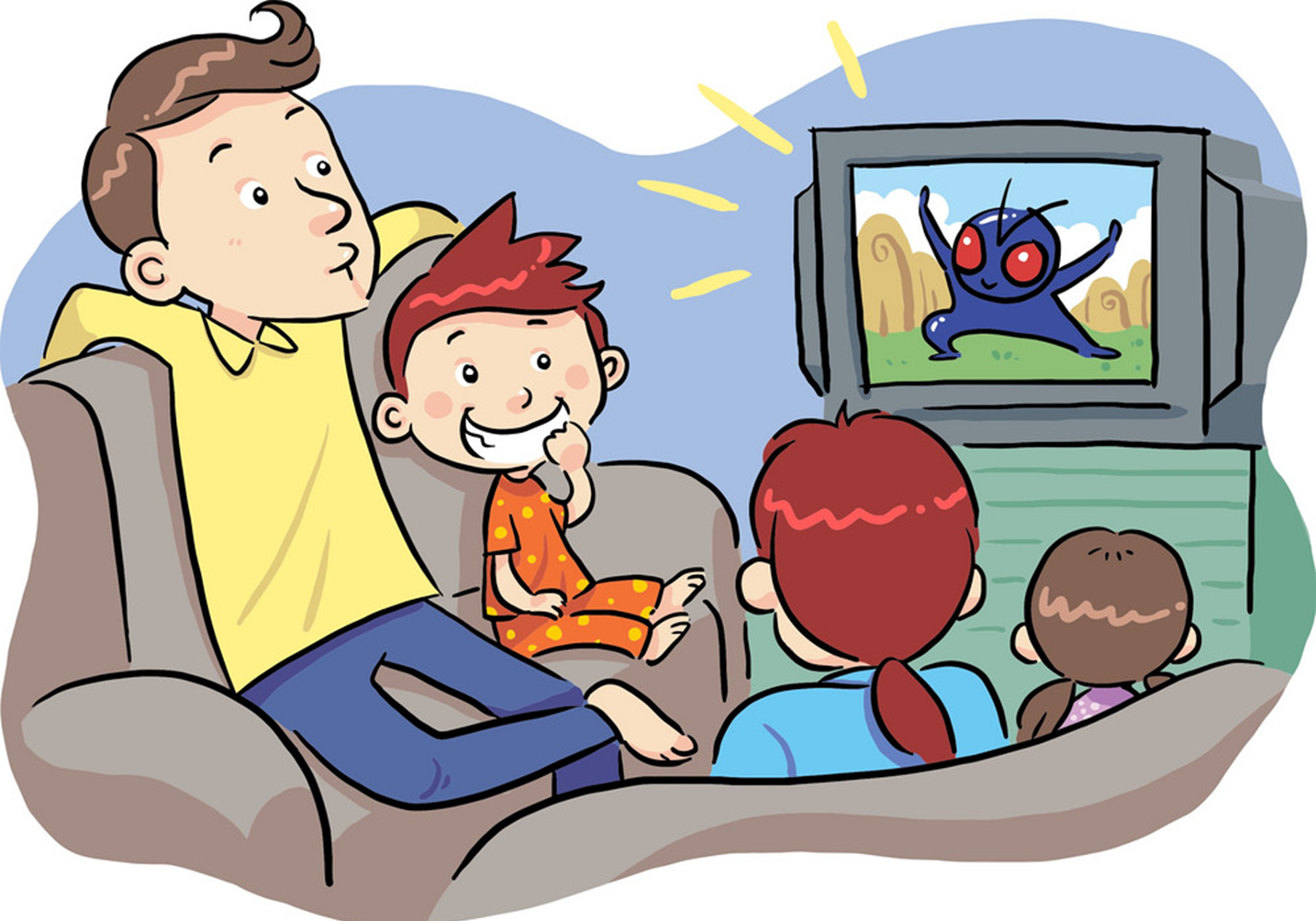 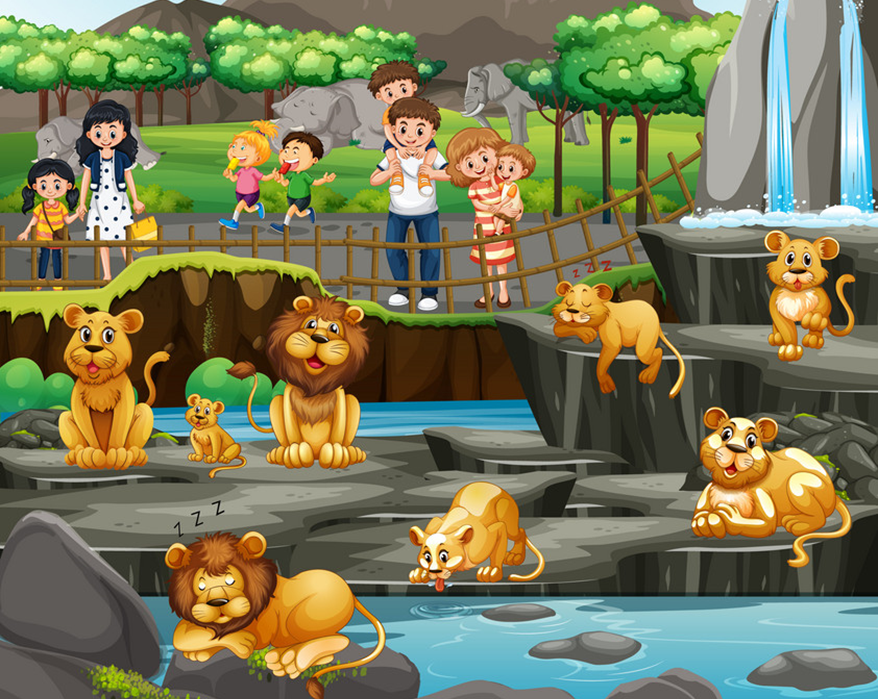 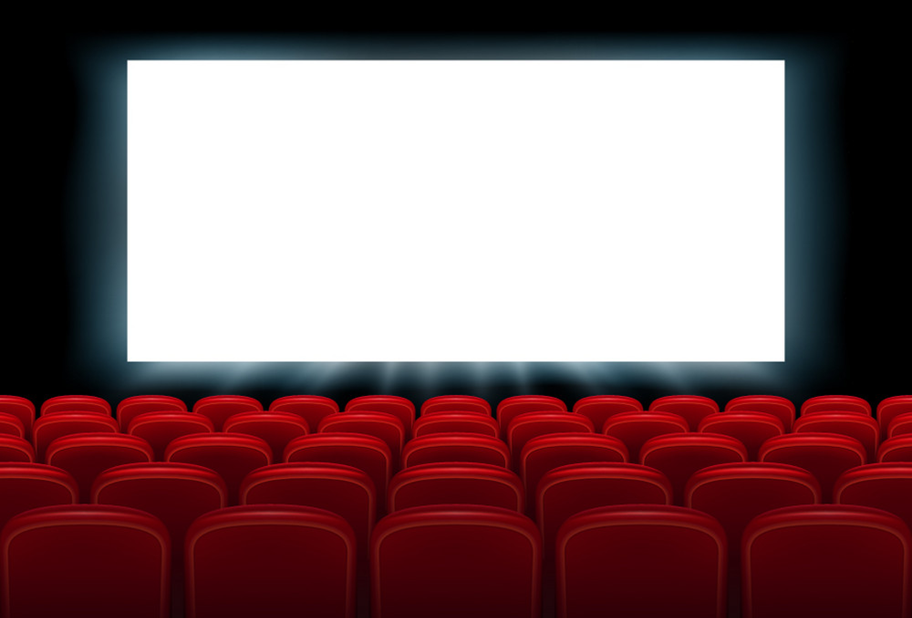 cinema
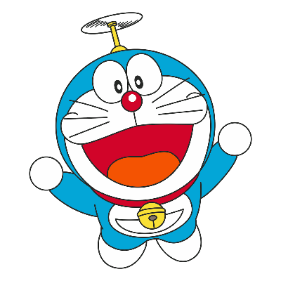 Find the correct picture
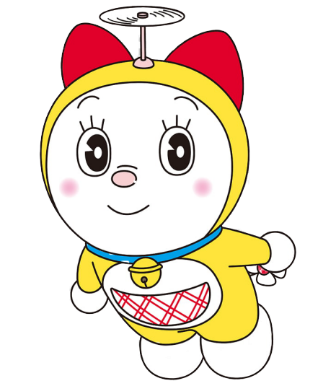 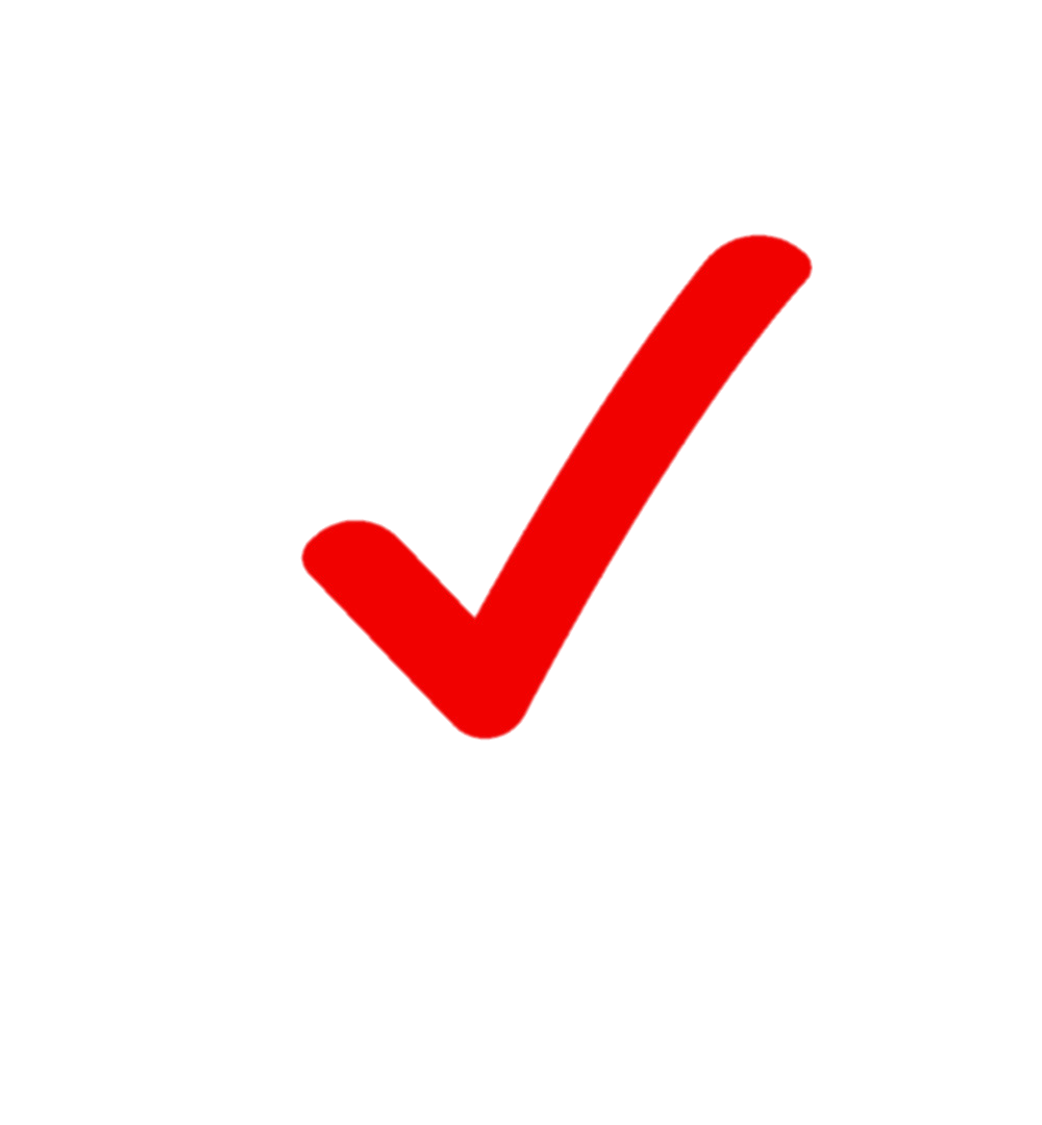 2
4
1
3
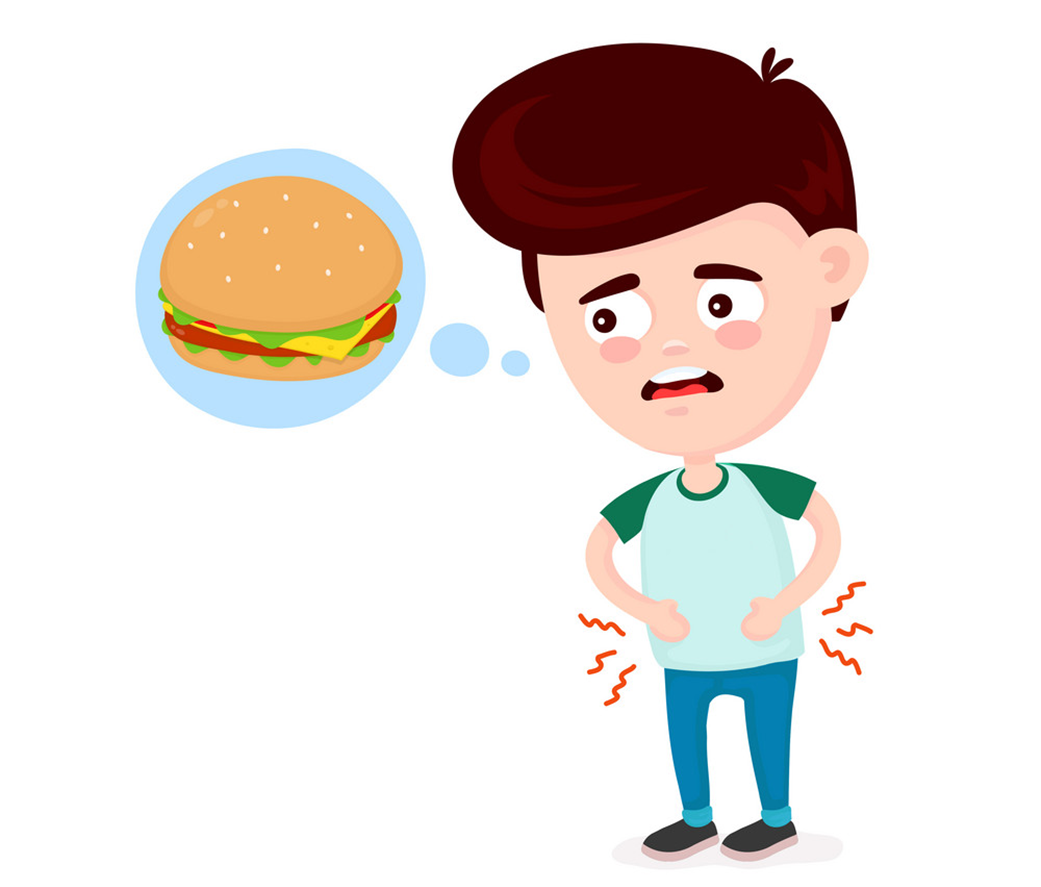 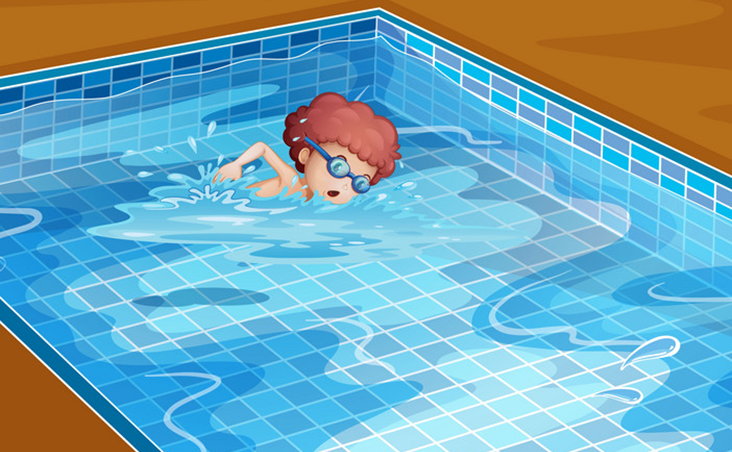 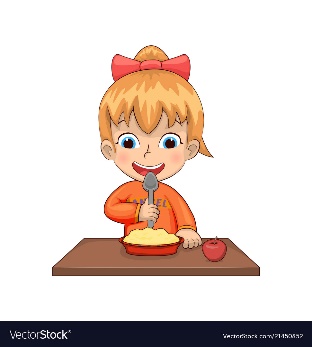 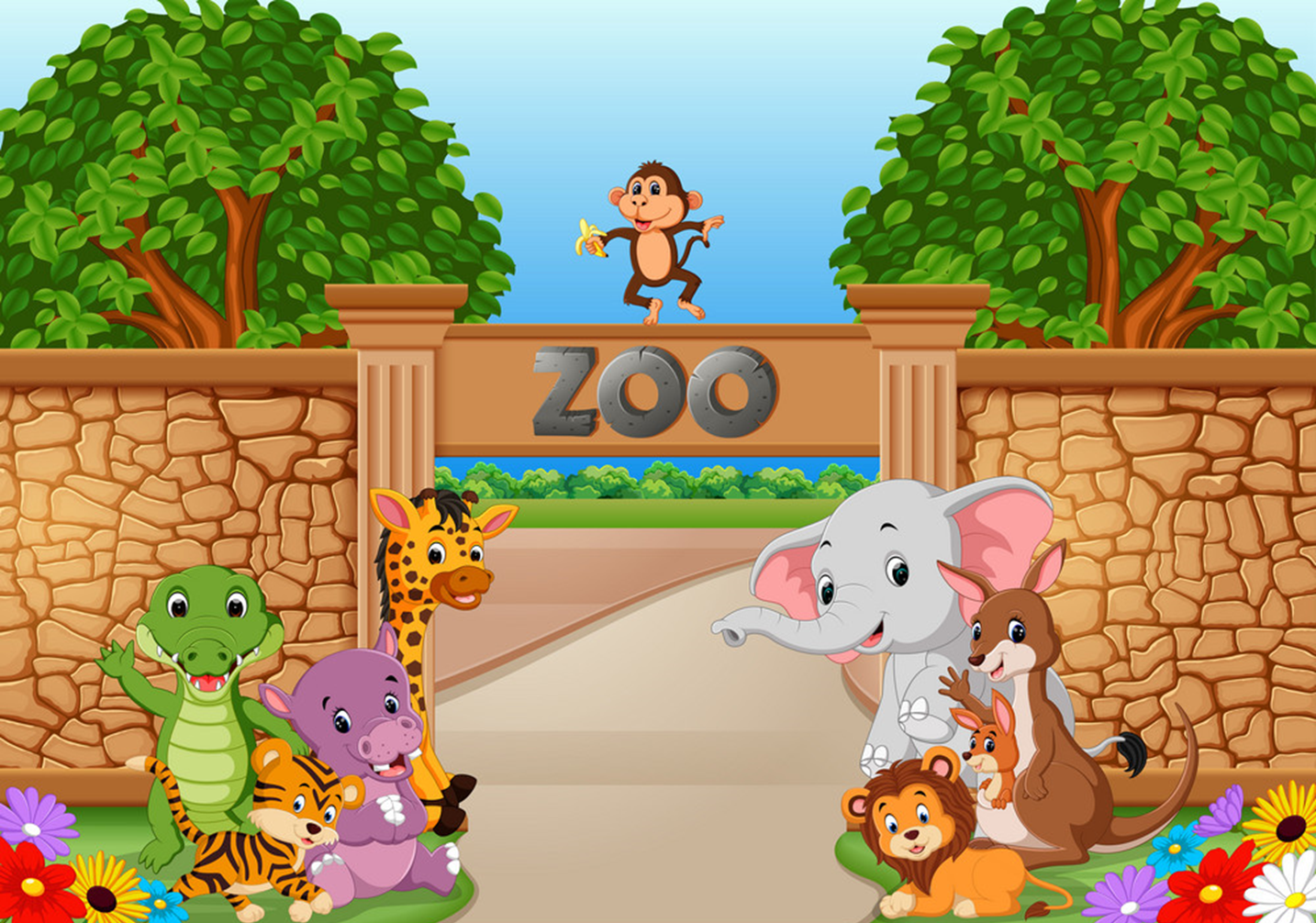 8
7
6
5
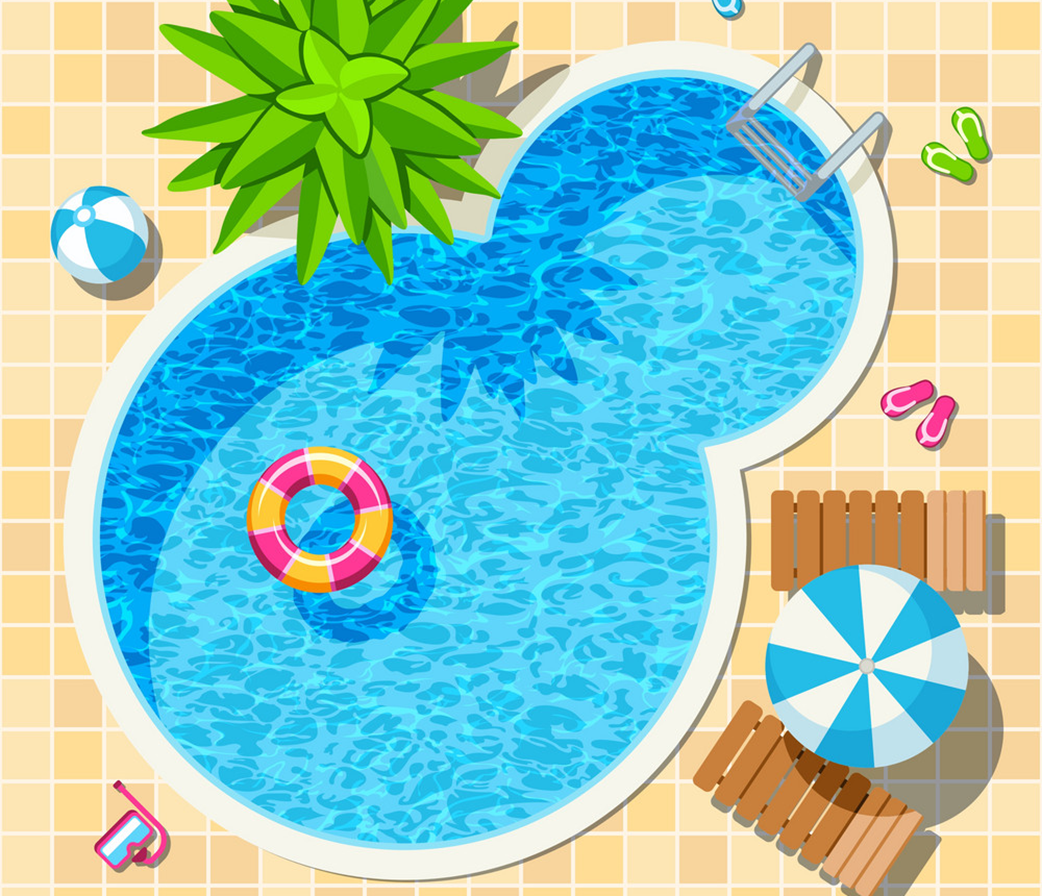 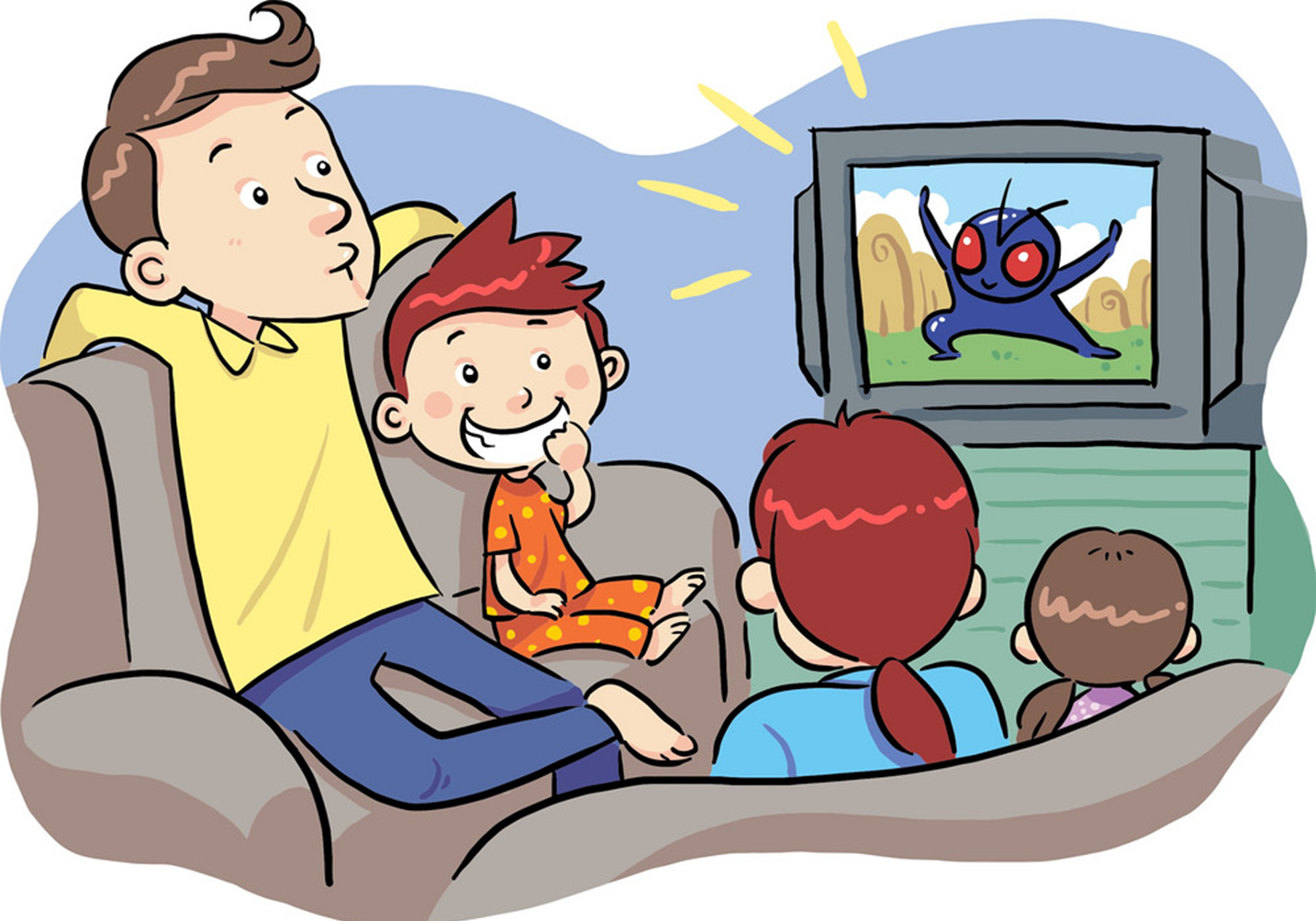 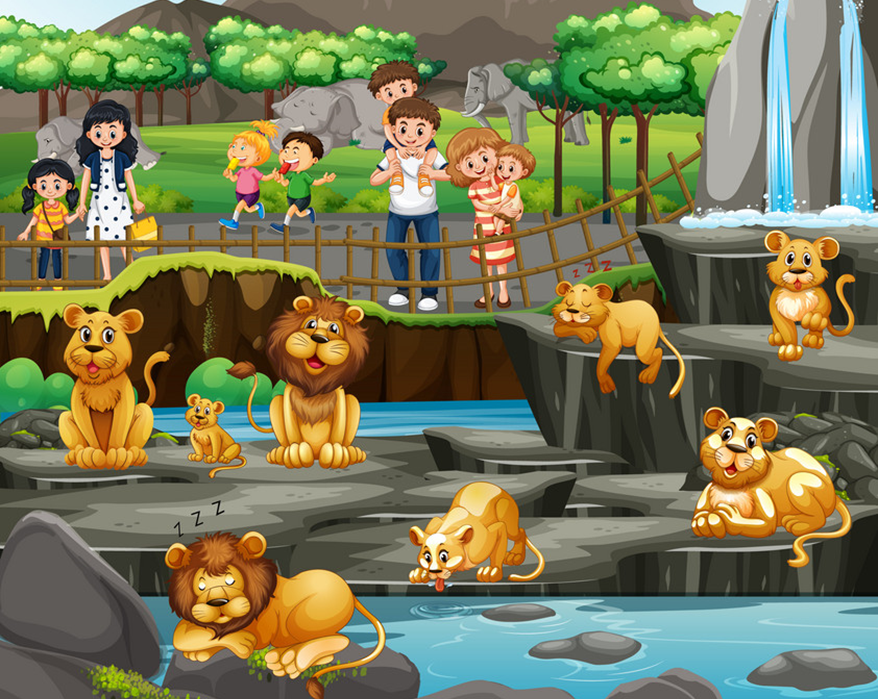 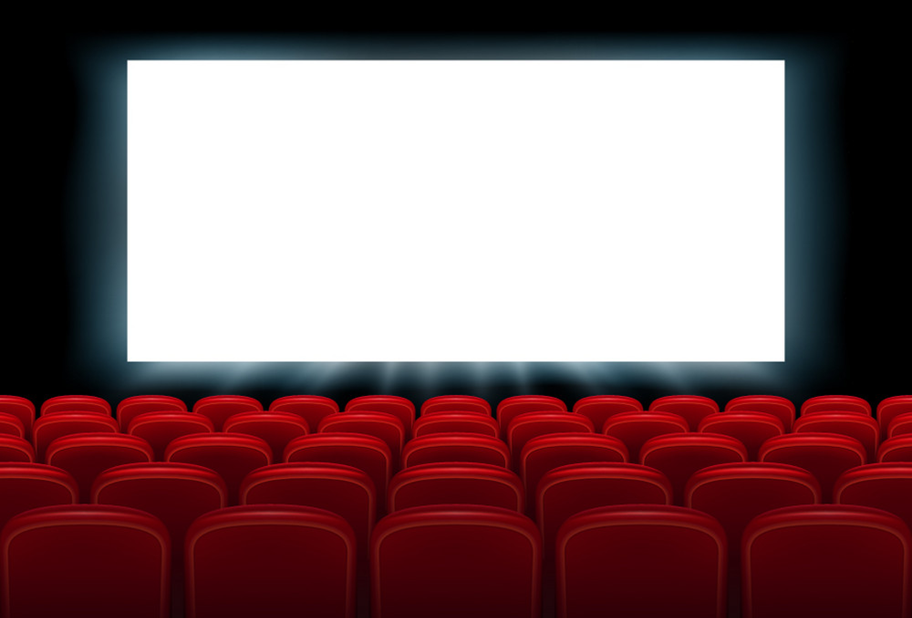 zoo
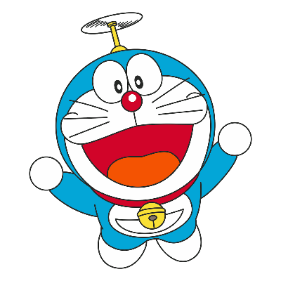 Find the correct picture.
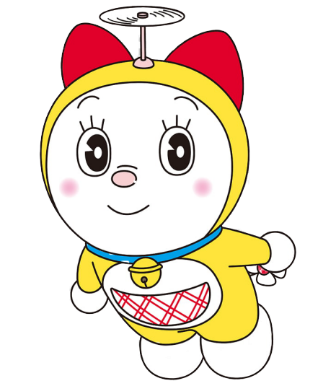 2
4
1
3
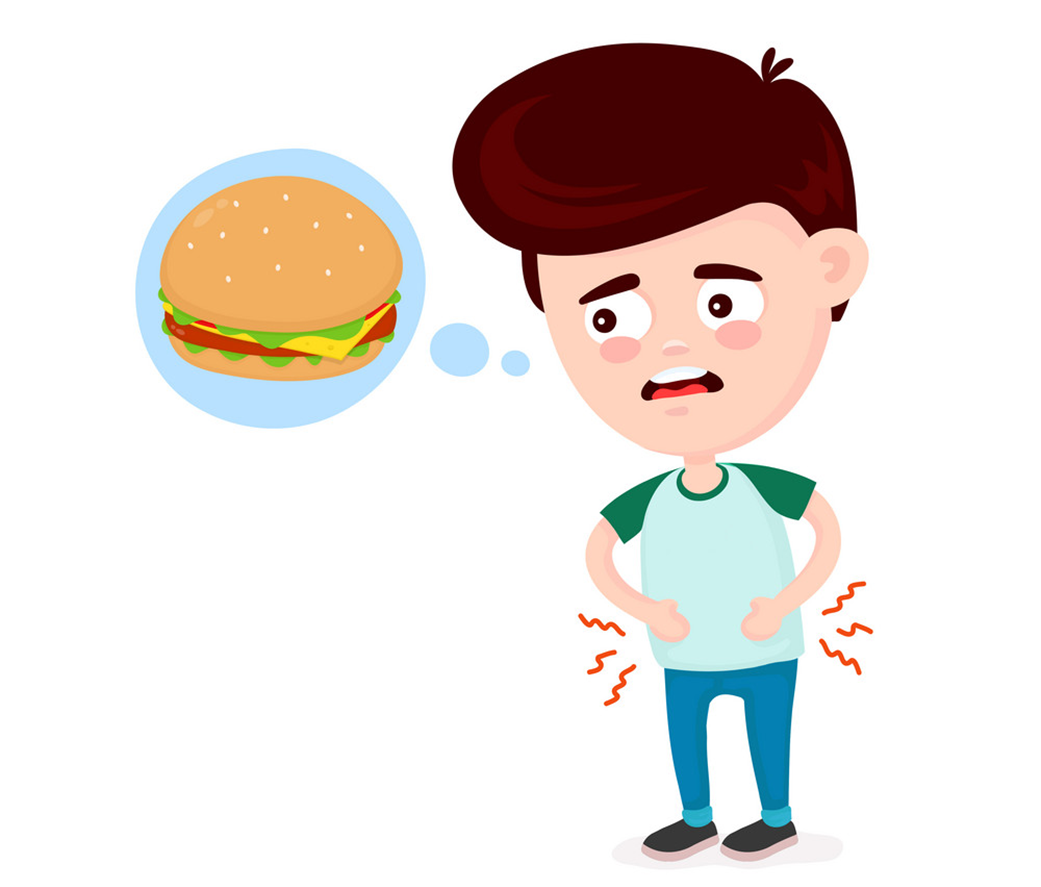 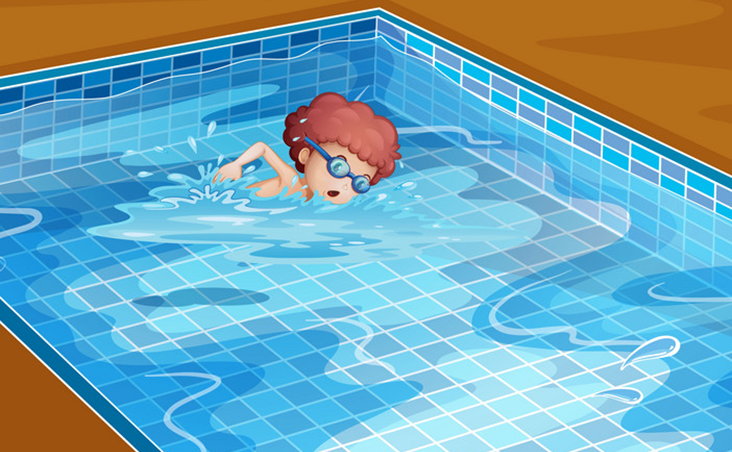 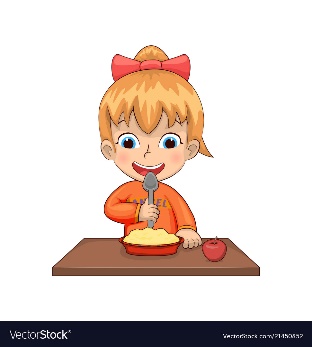 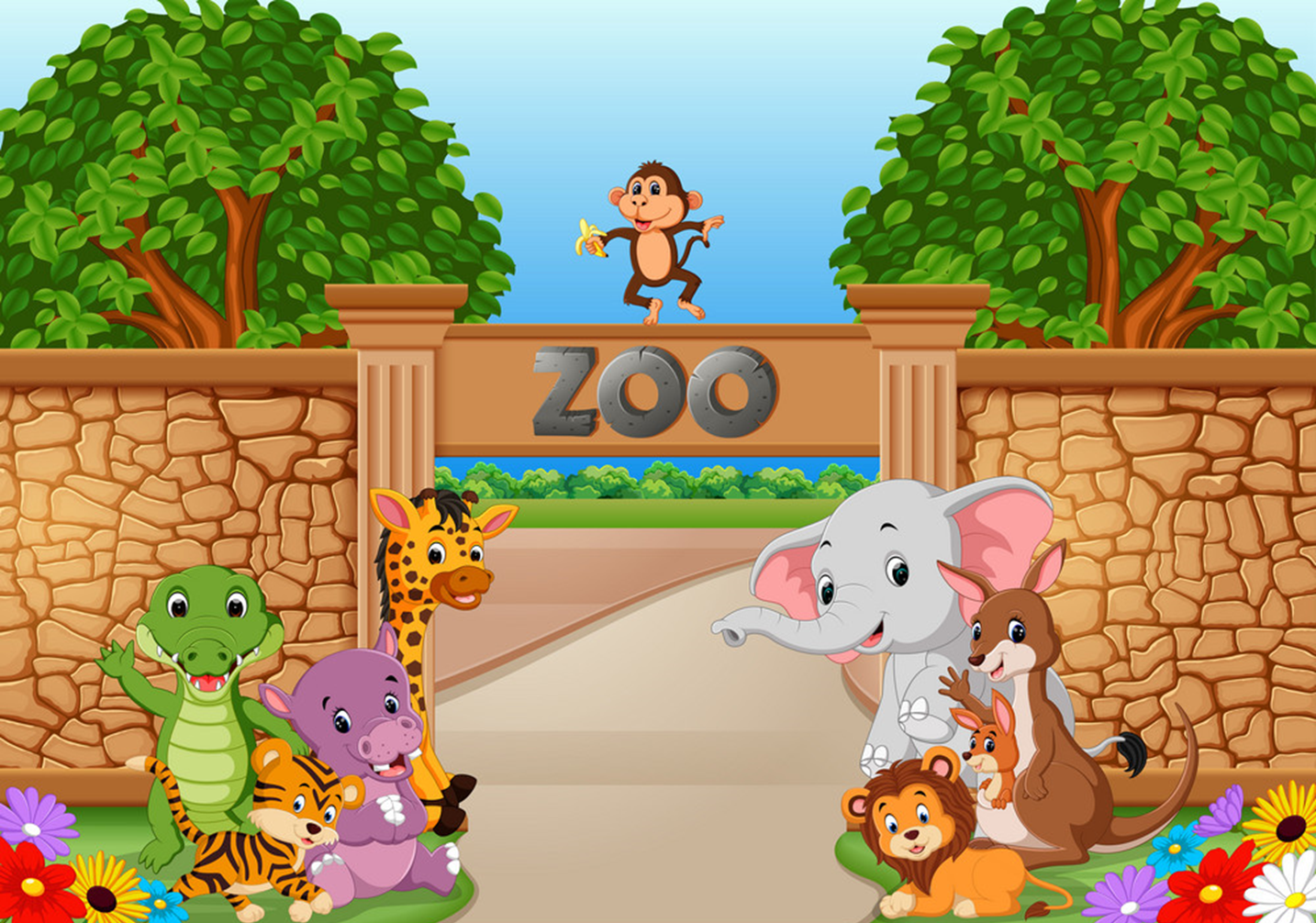 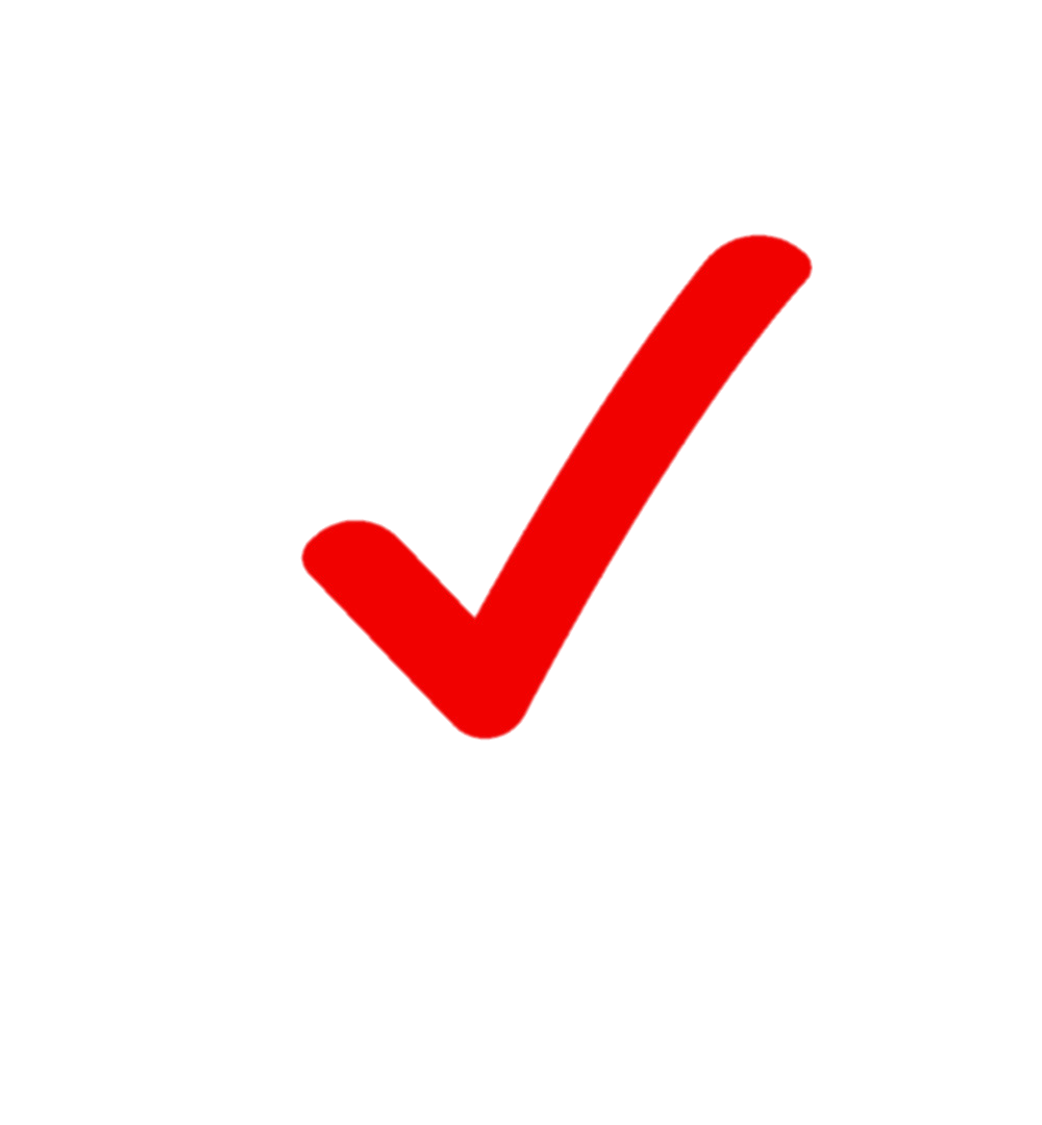 8
7
6
5
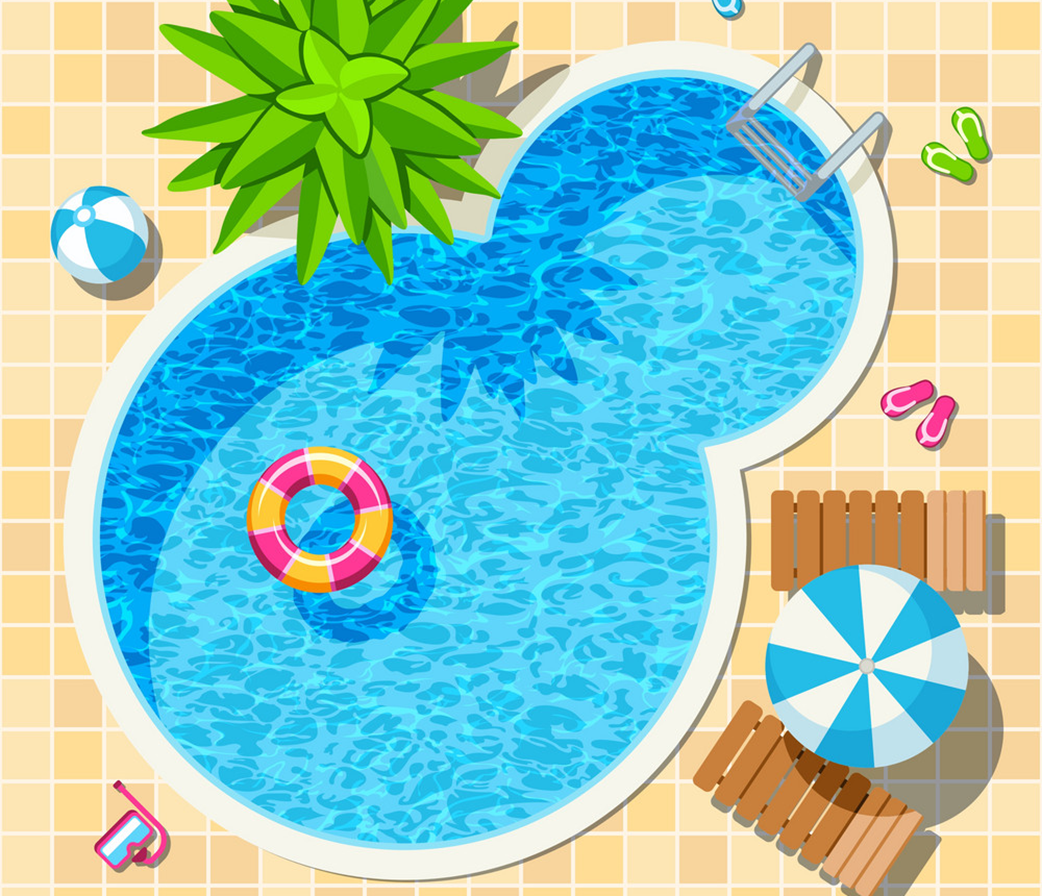 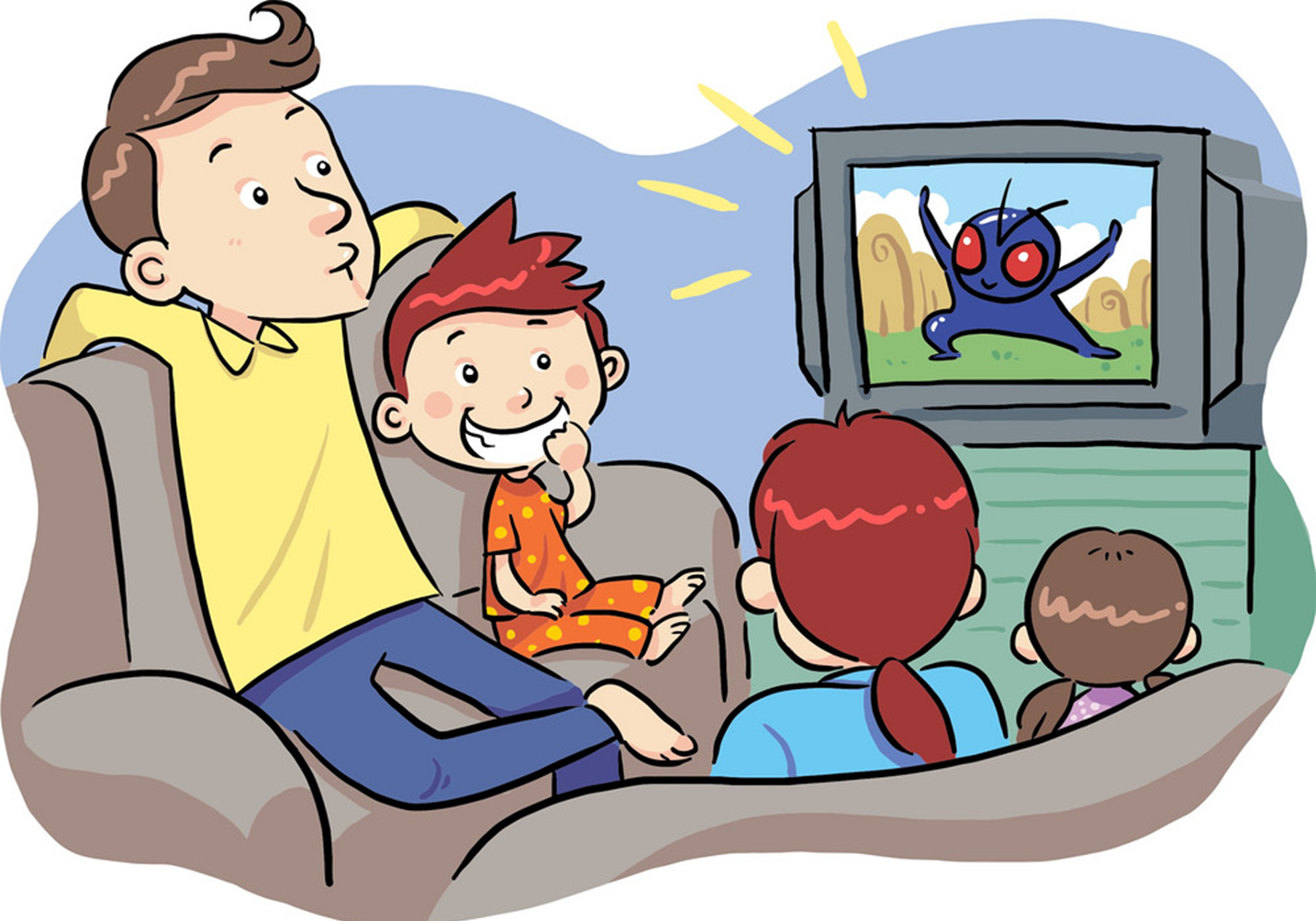 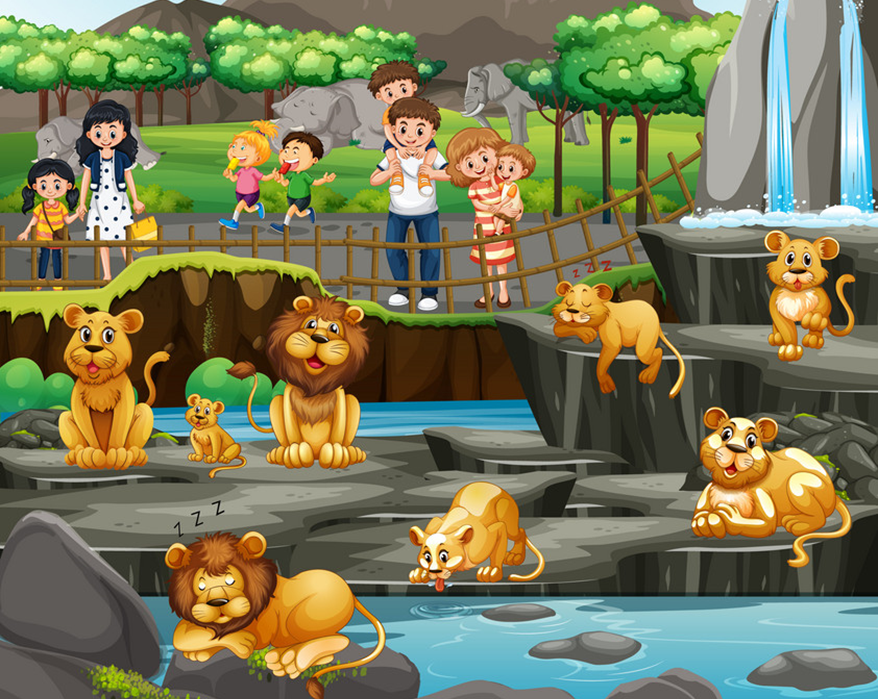 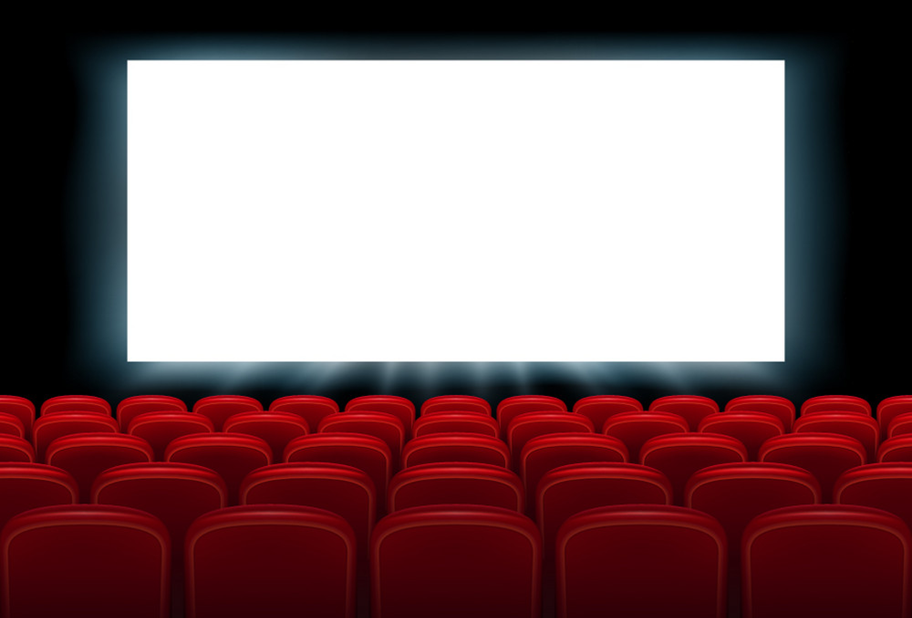 see a film
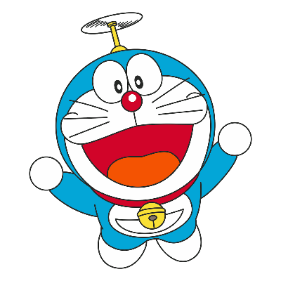 Find the correct picture.
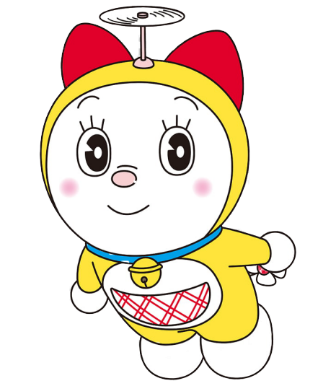 2
4
1
3
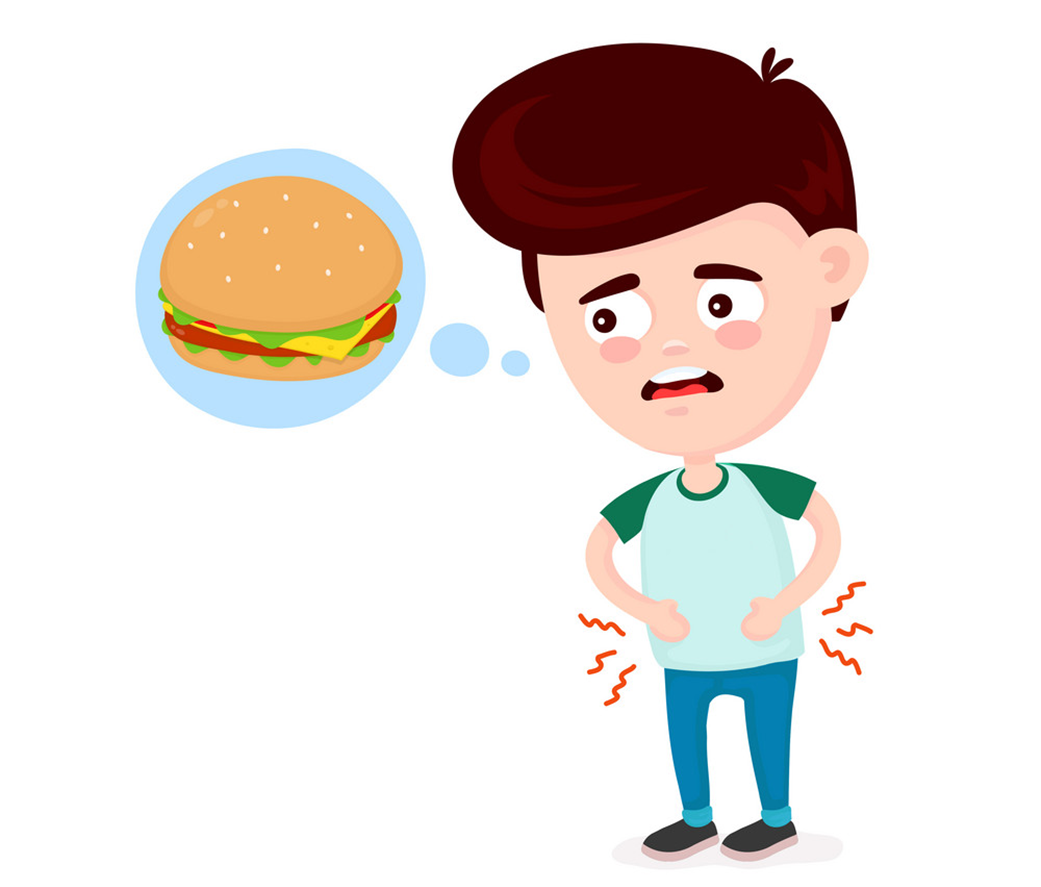 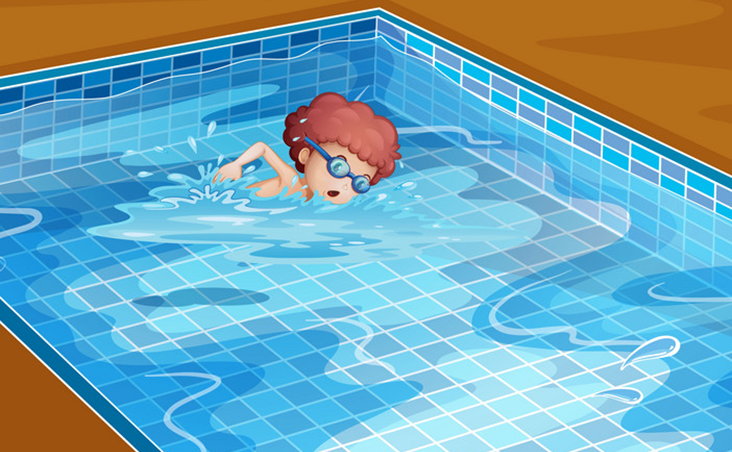 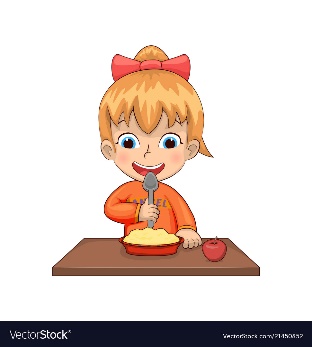 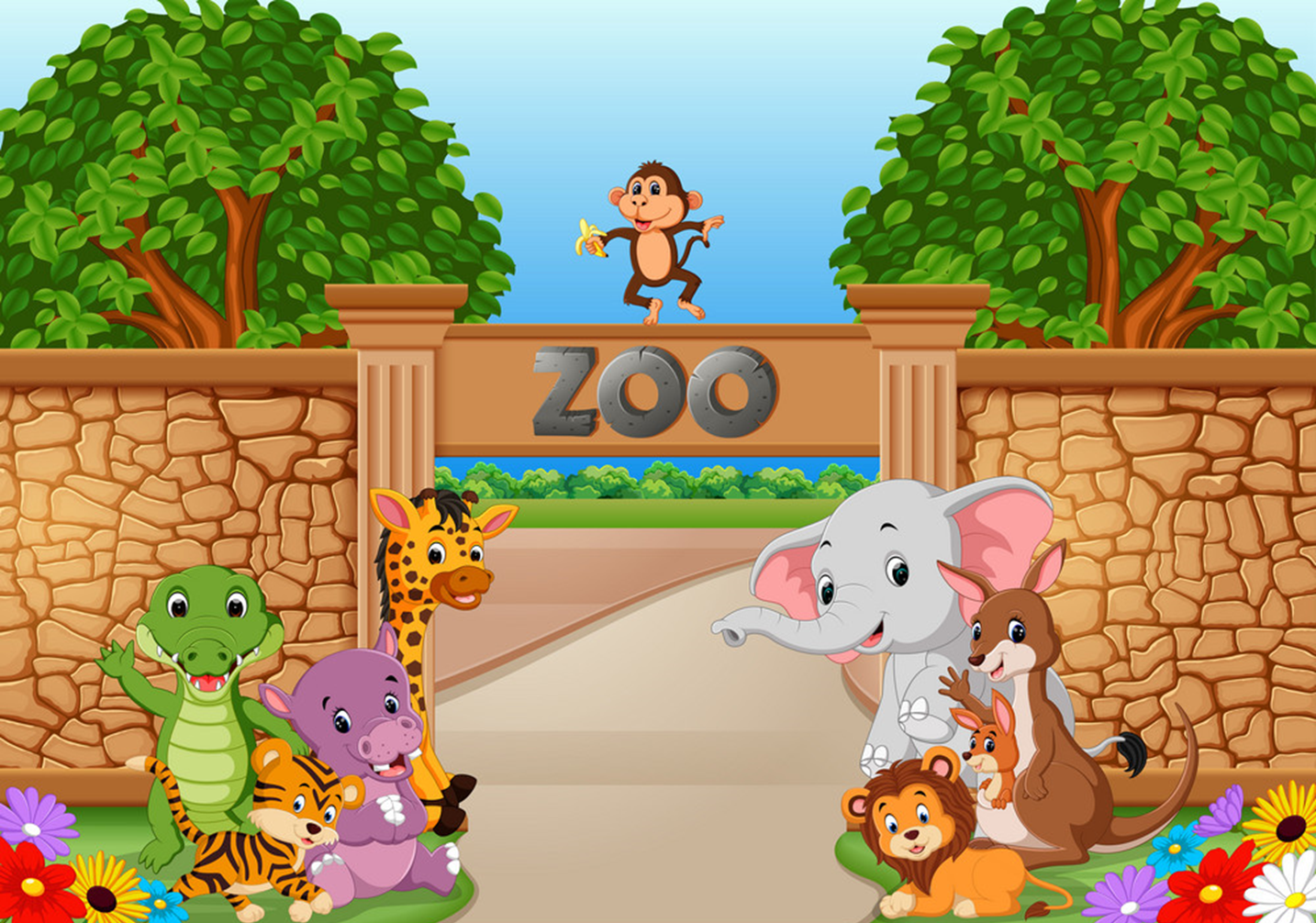 8
7
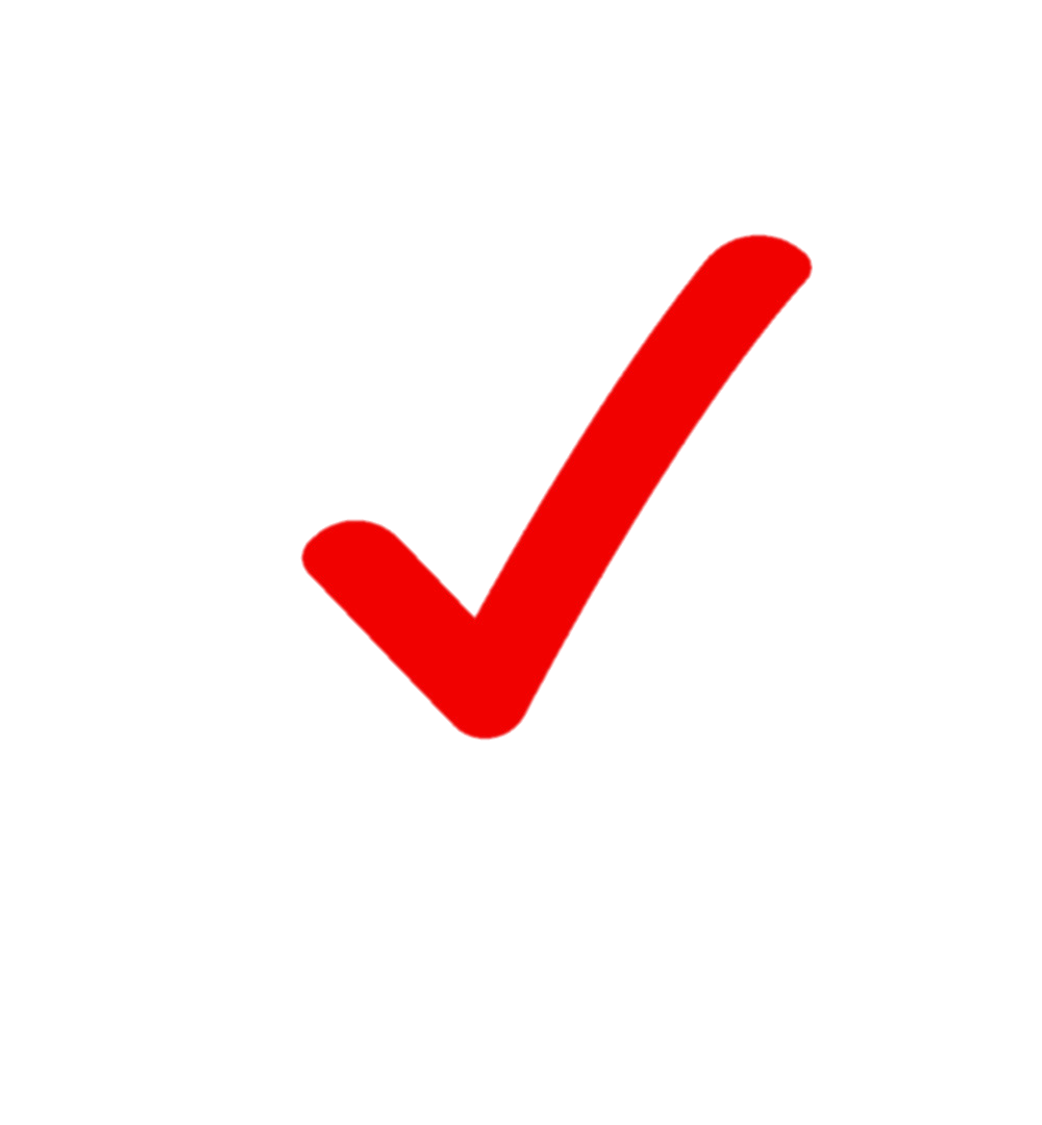 6
5
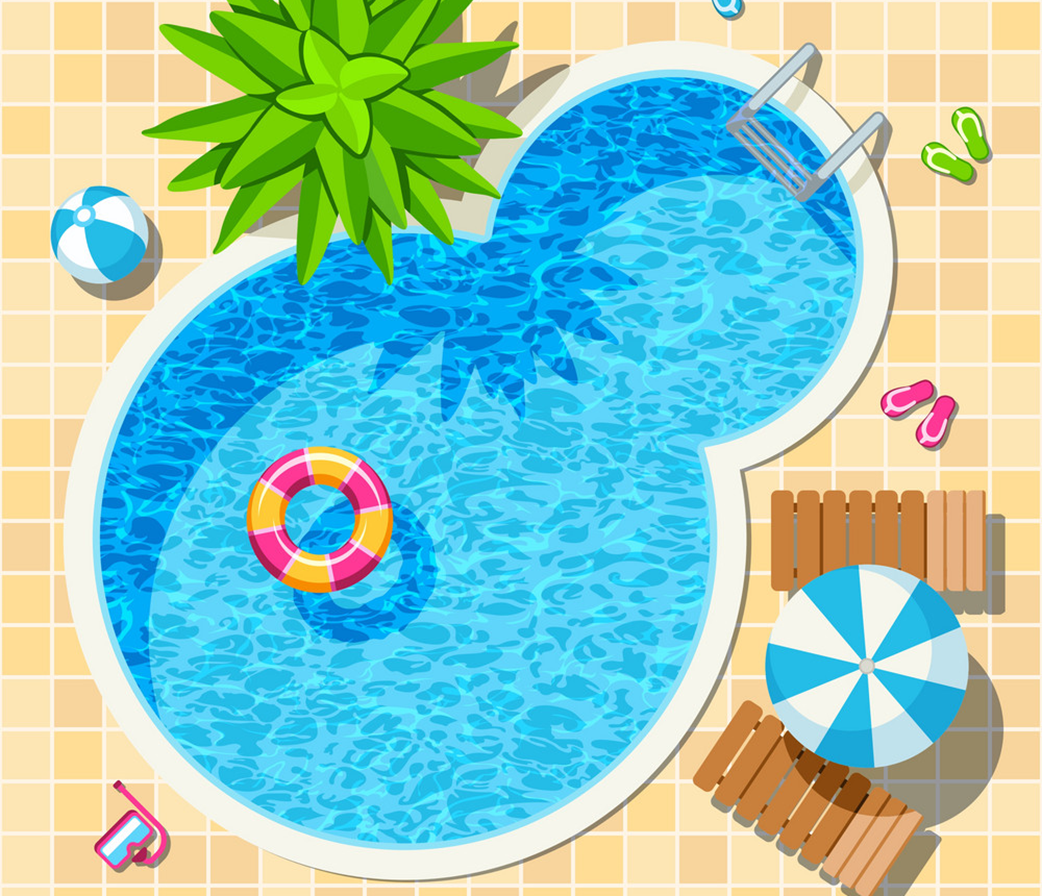 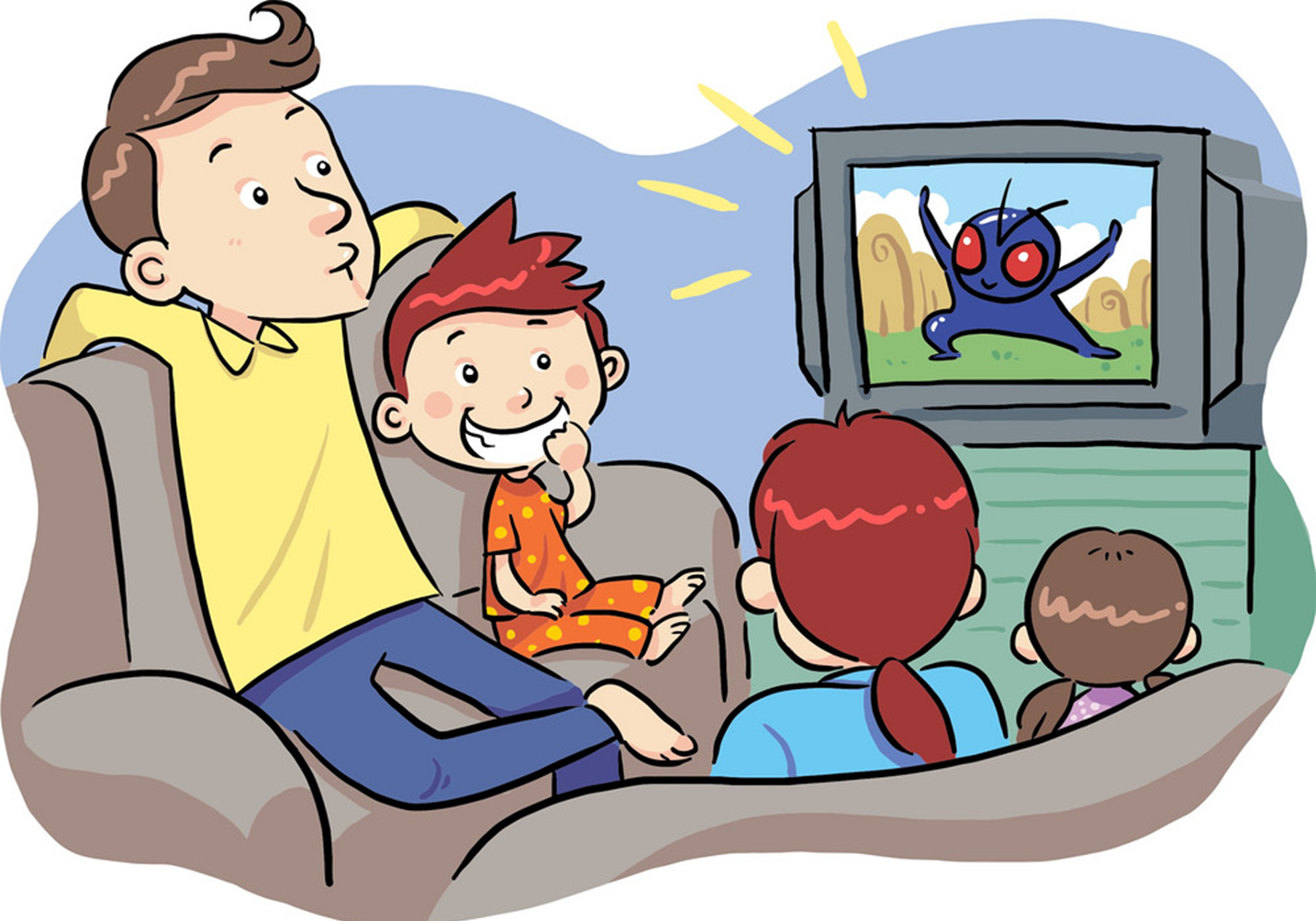 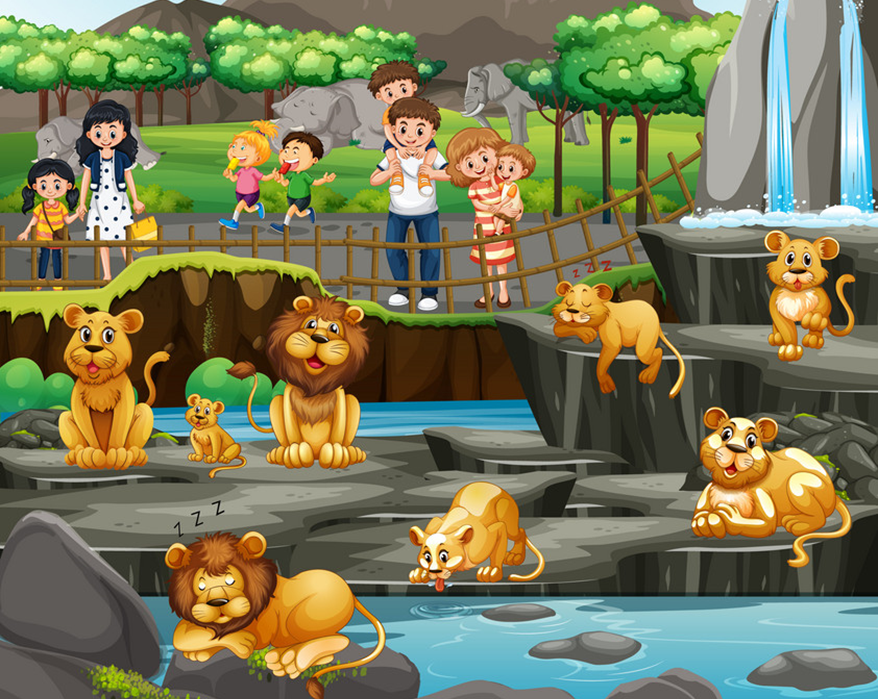 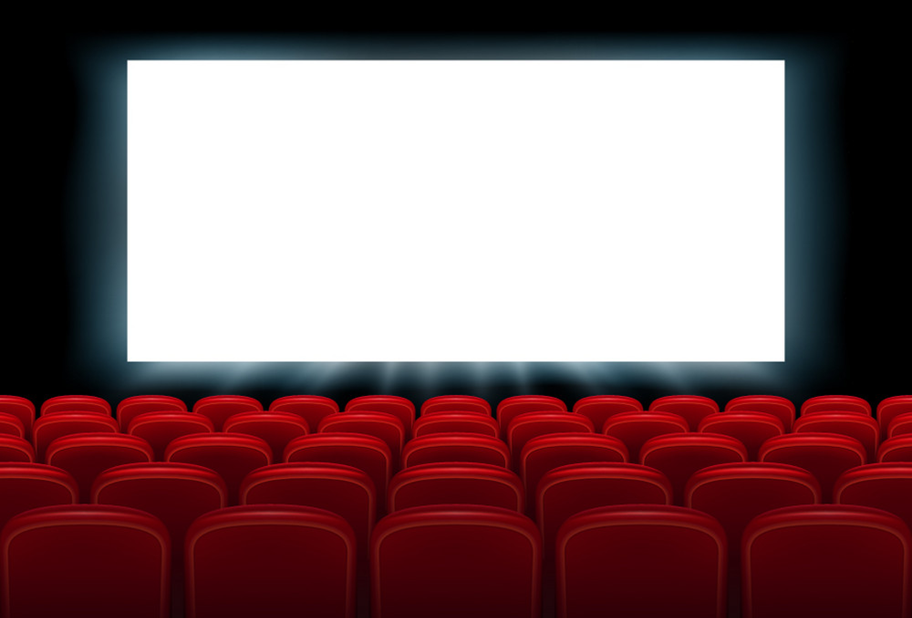 see animals
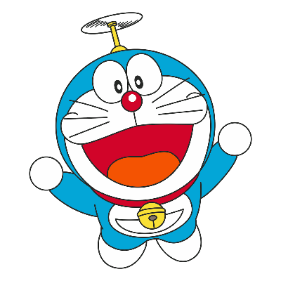 Find the correct picture.
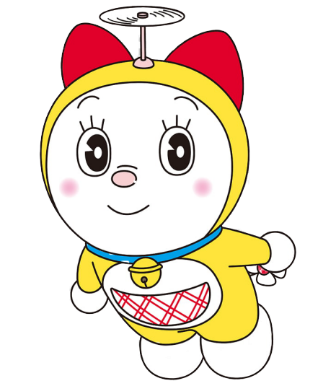 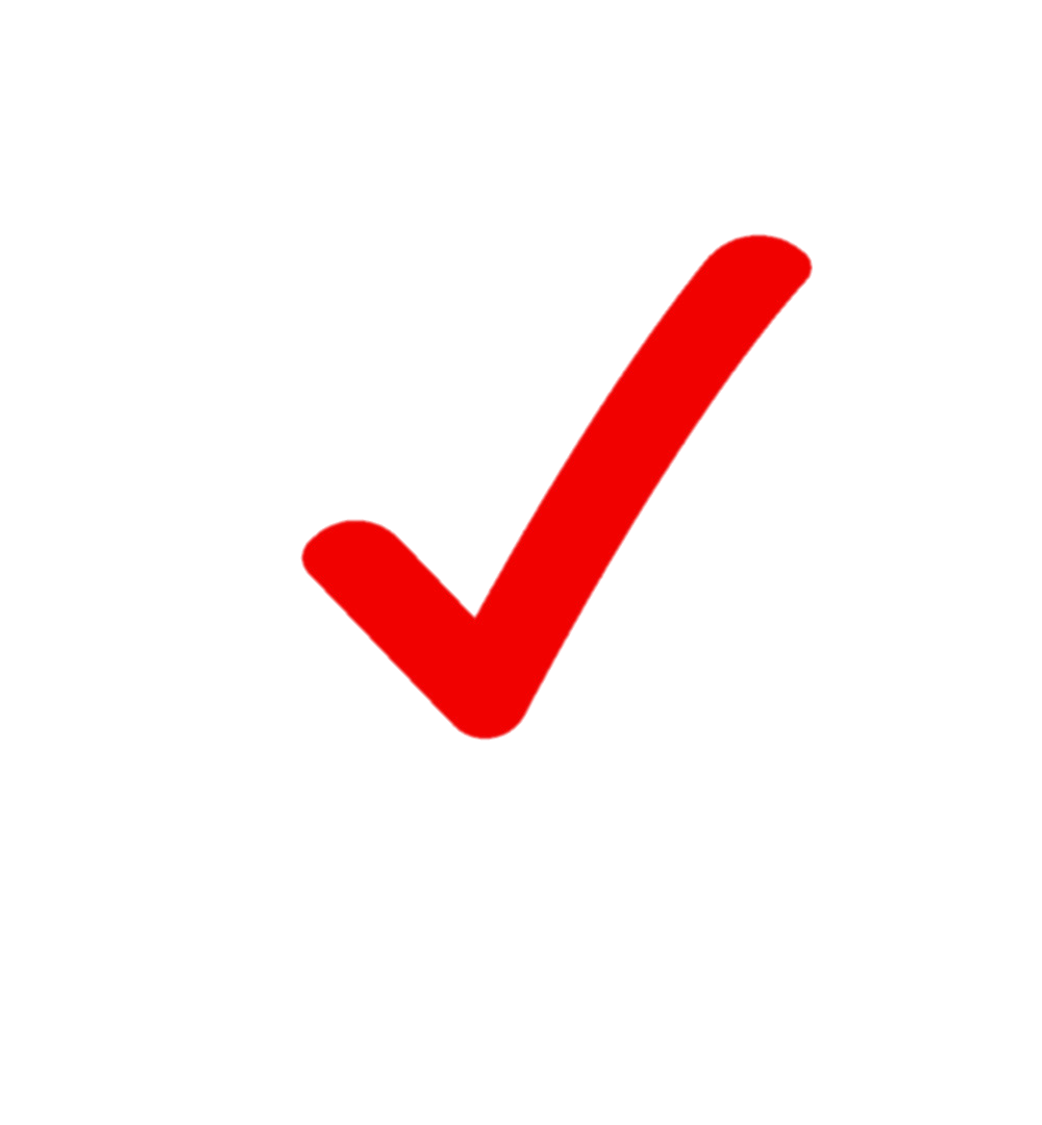 2
4
1
3
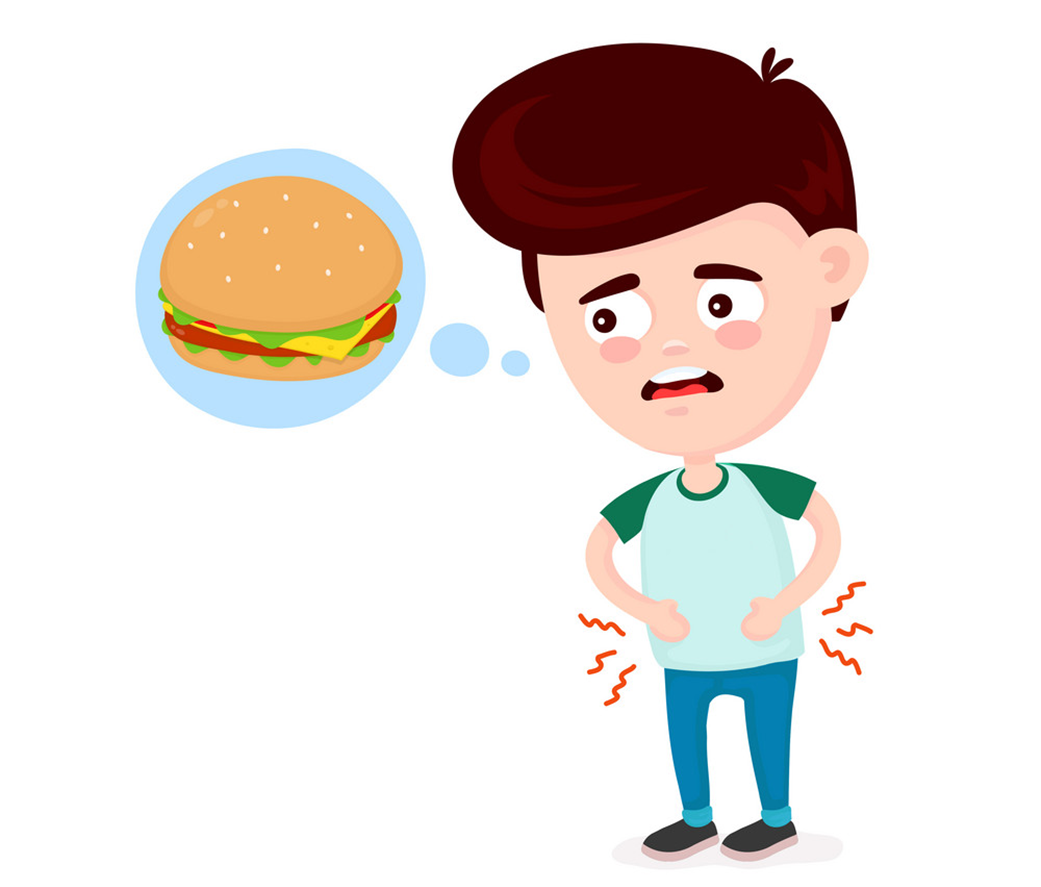 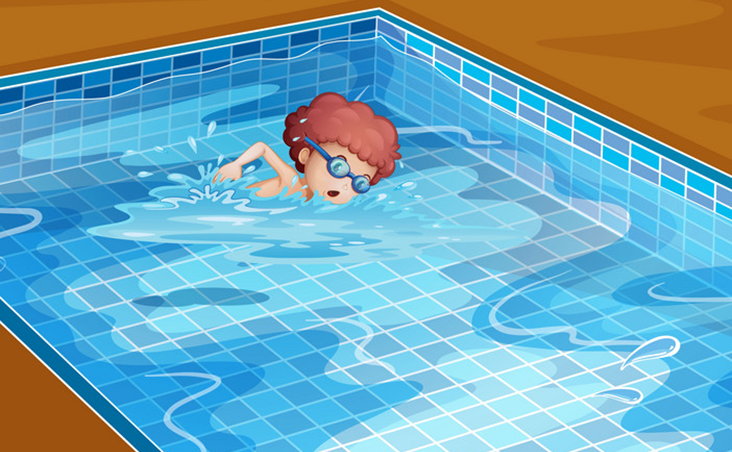 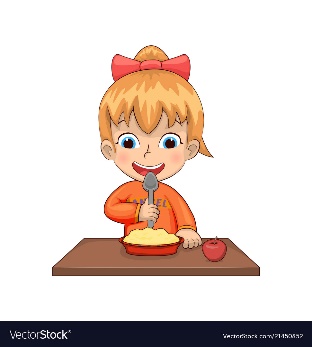 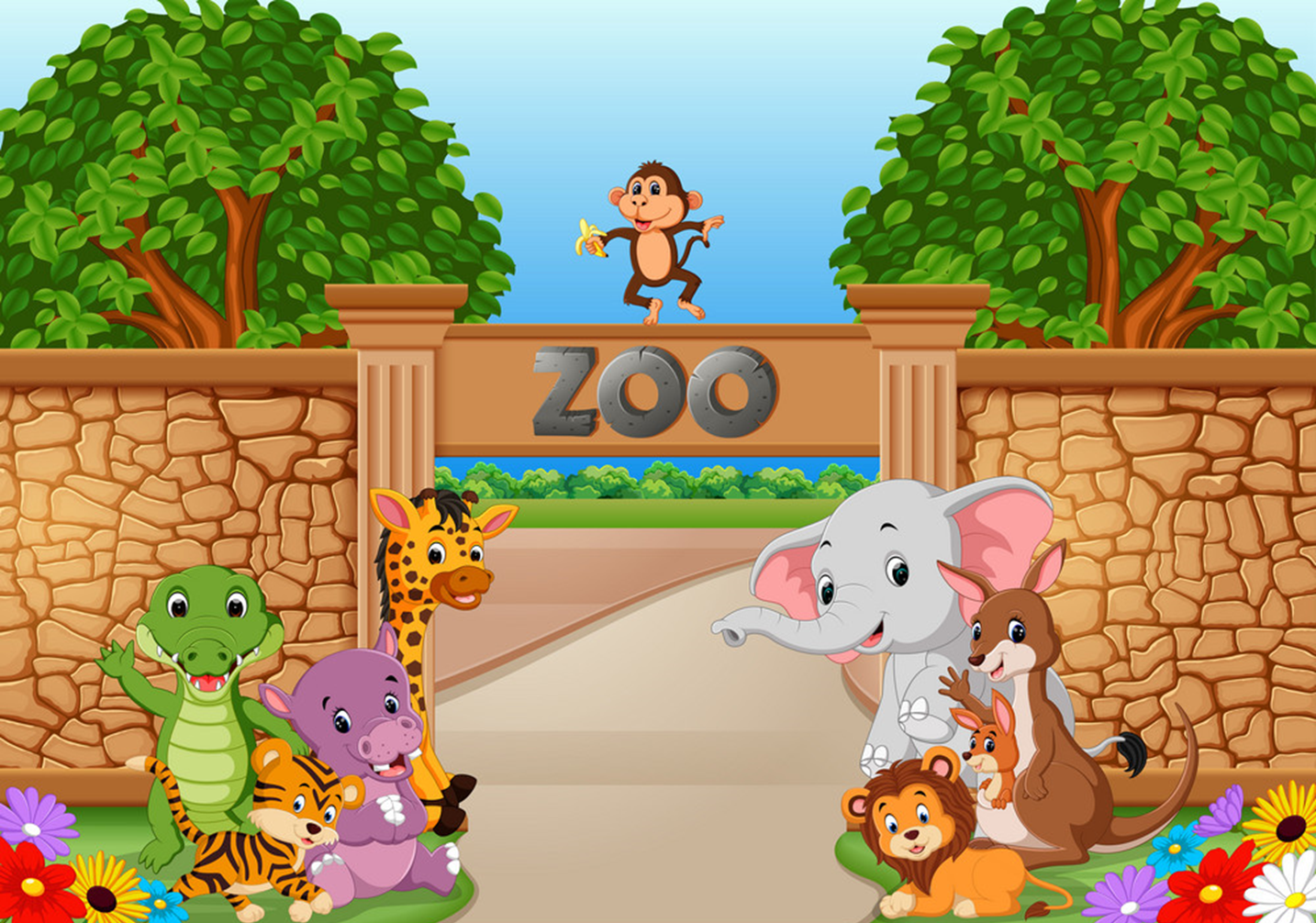 8
7
6
5
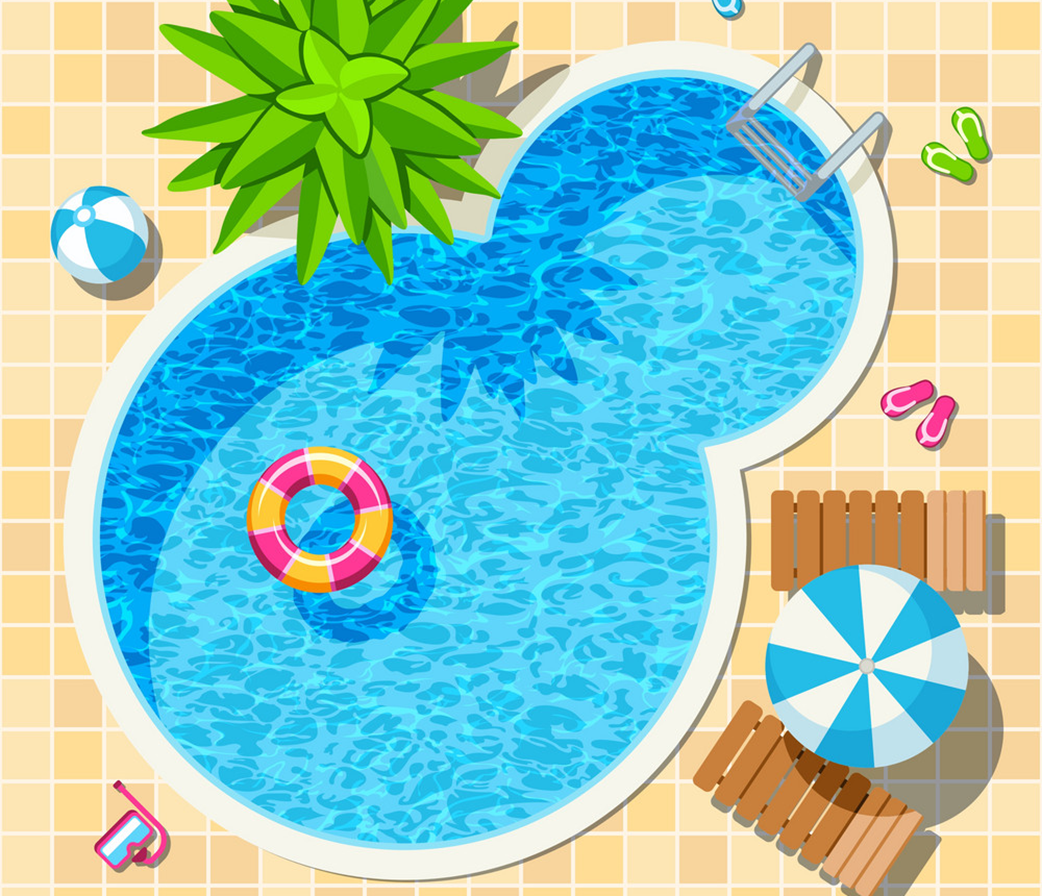 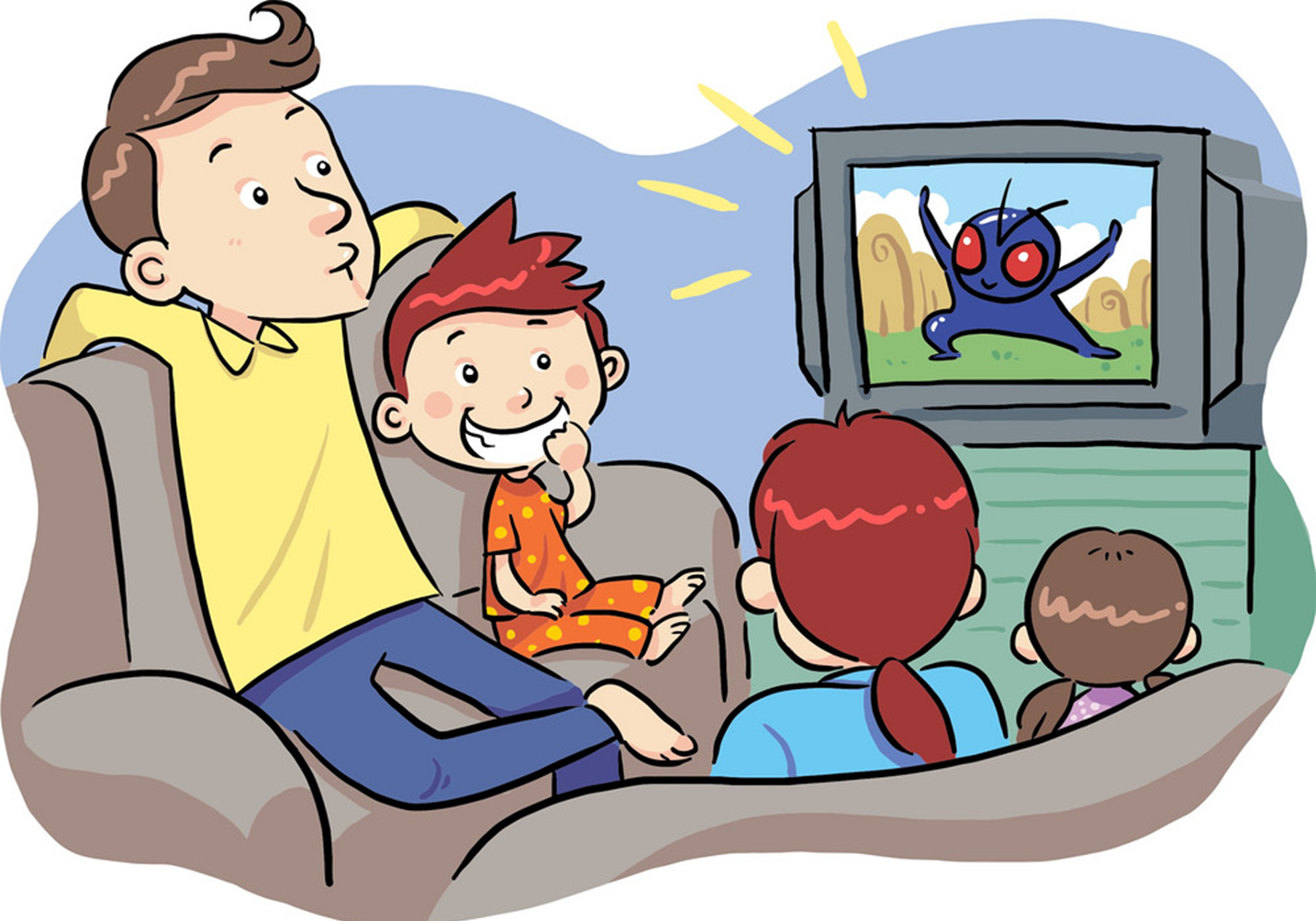 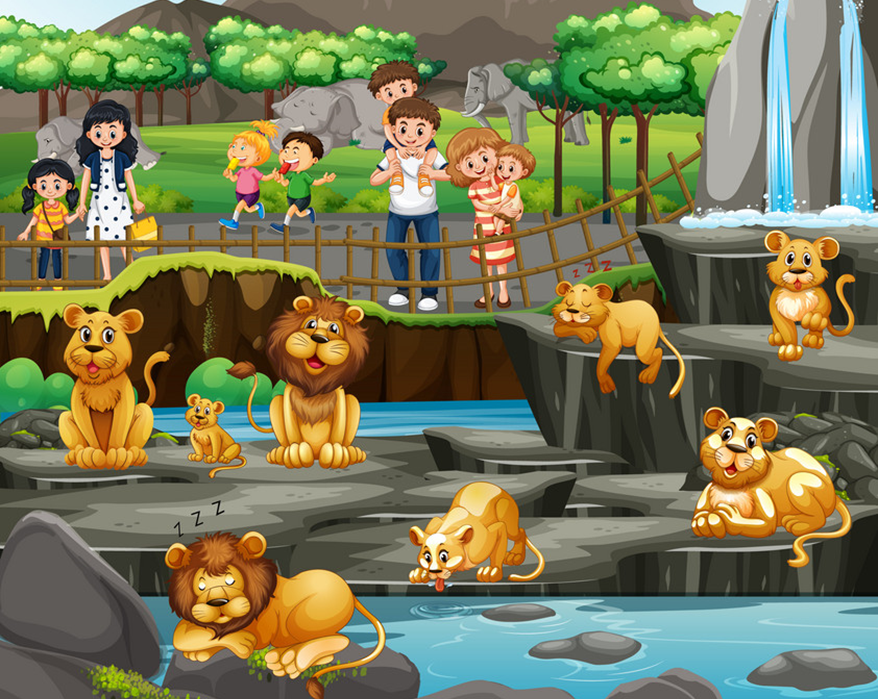 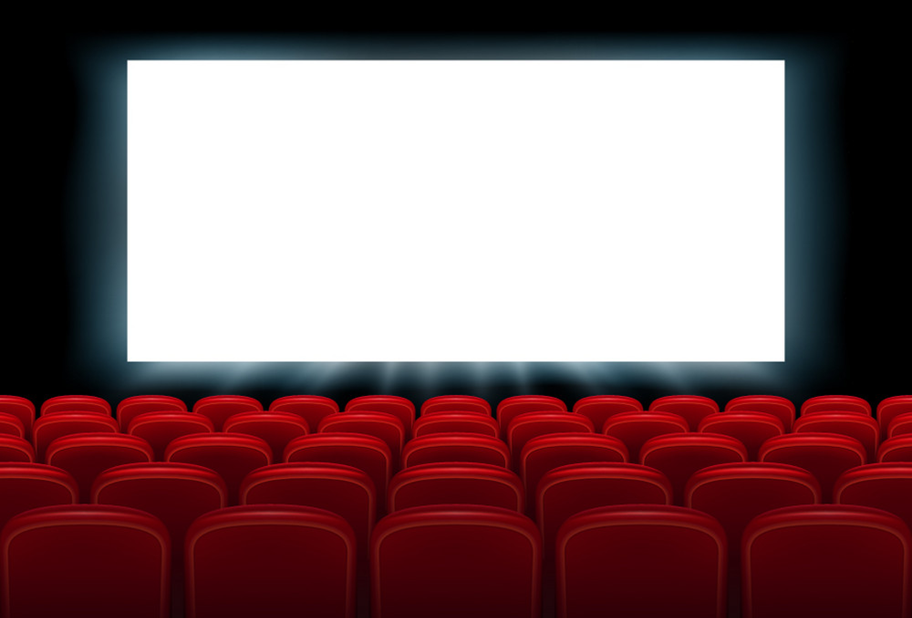 eat
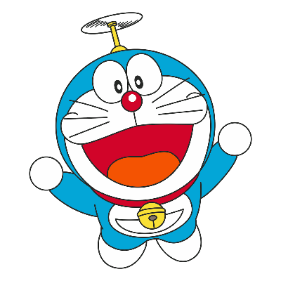 Find the correct picture.
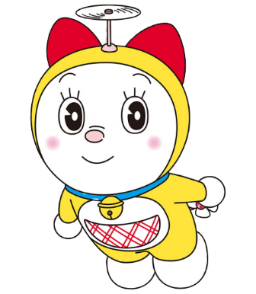 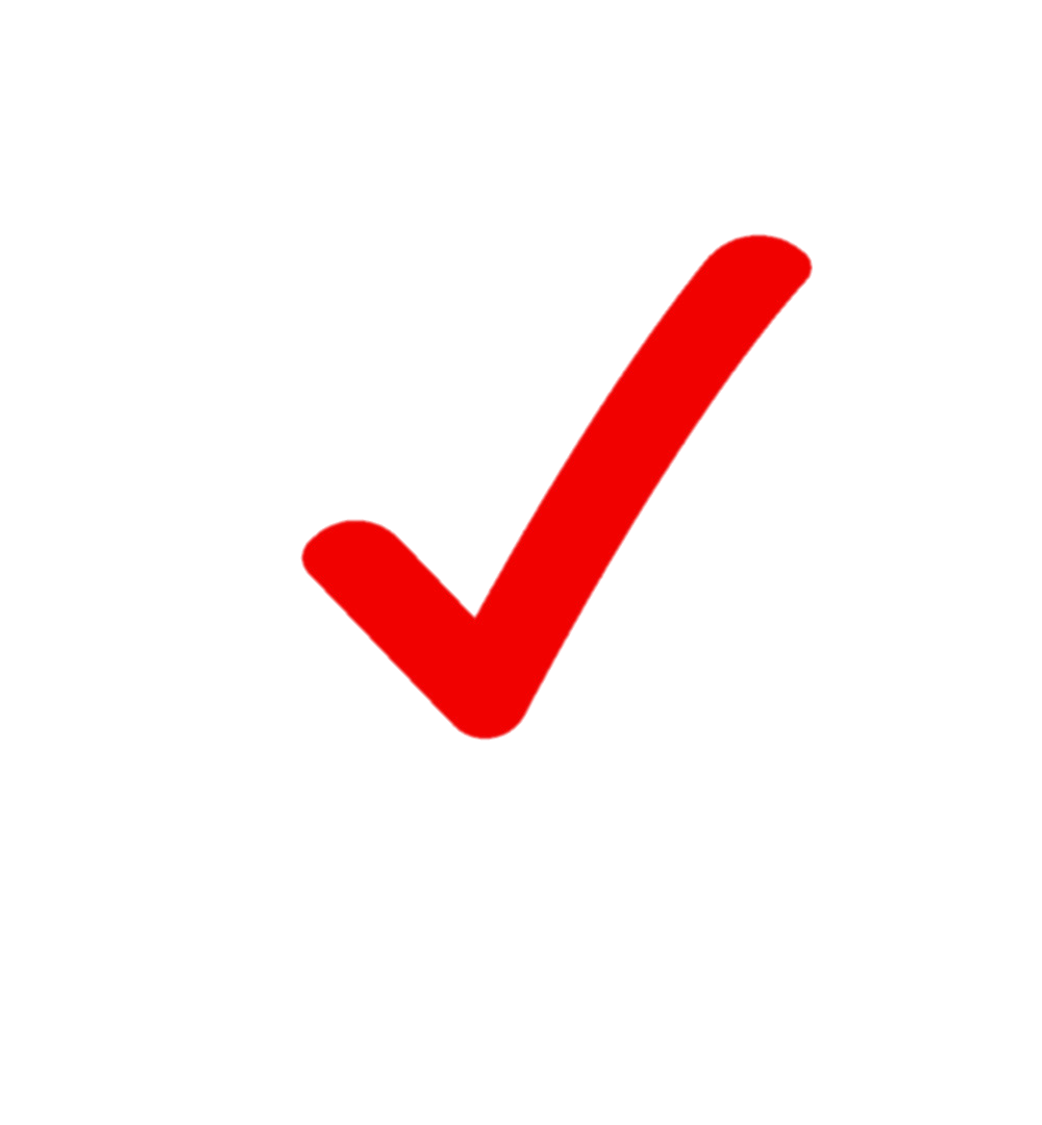 2
4
1
3
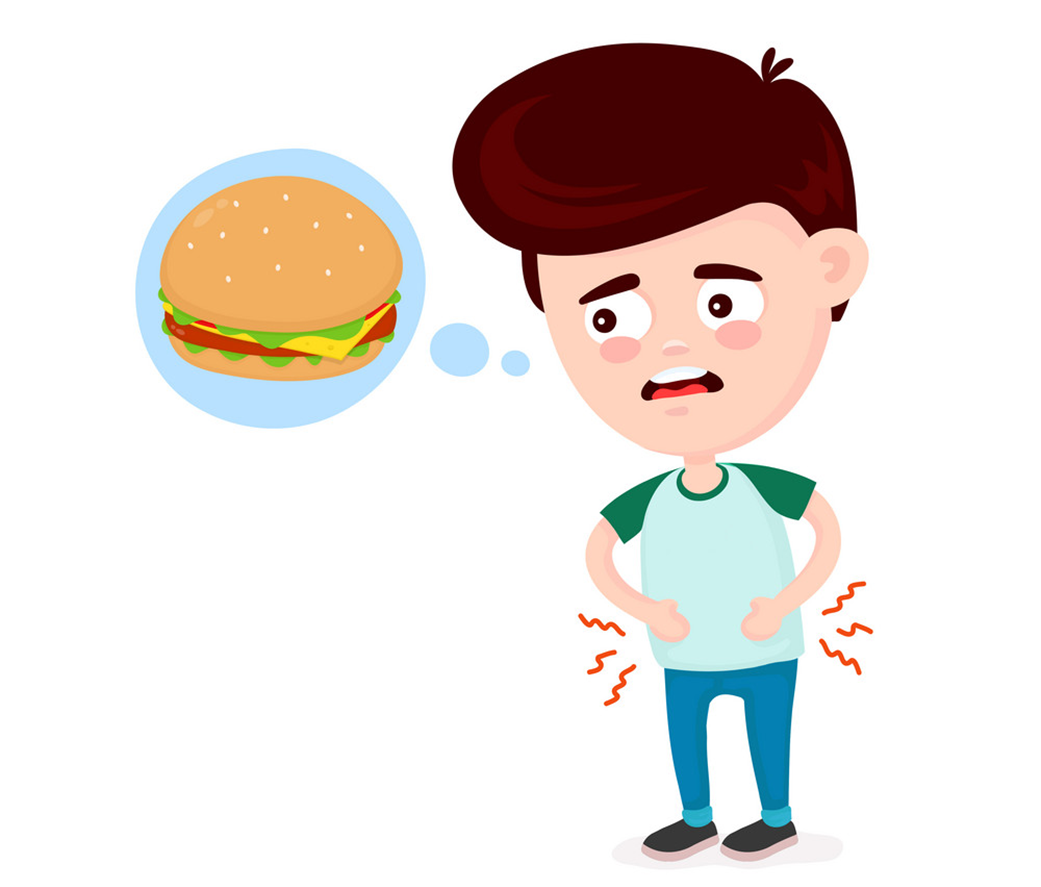 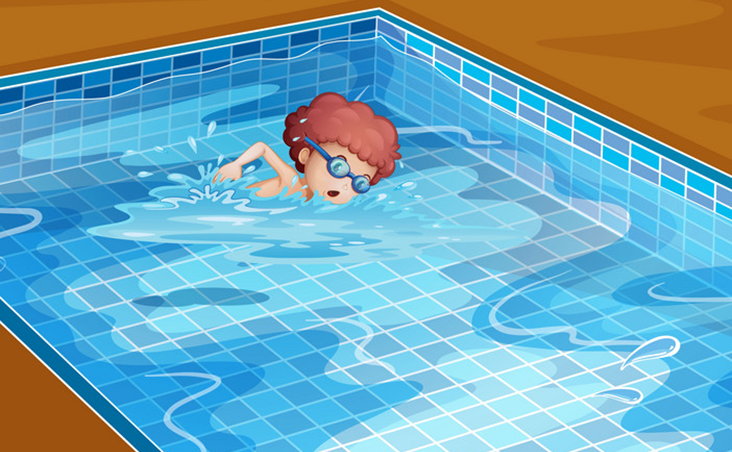 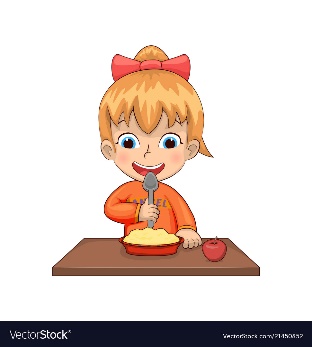 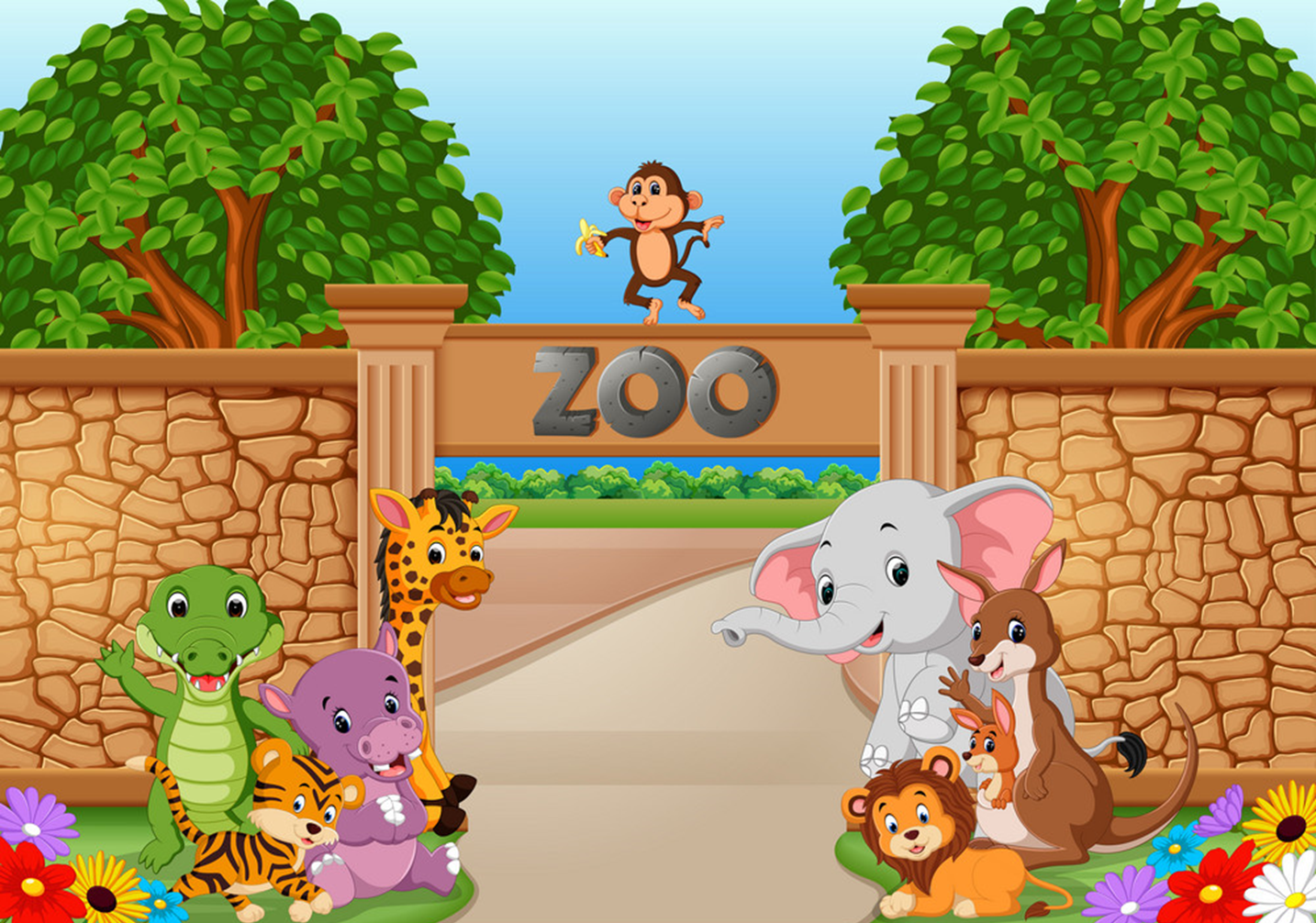 8
7
6
5
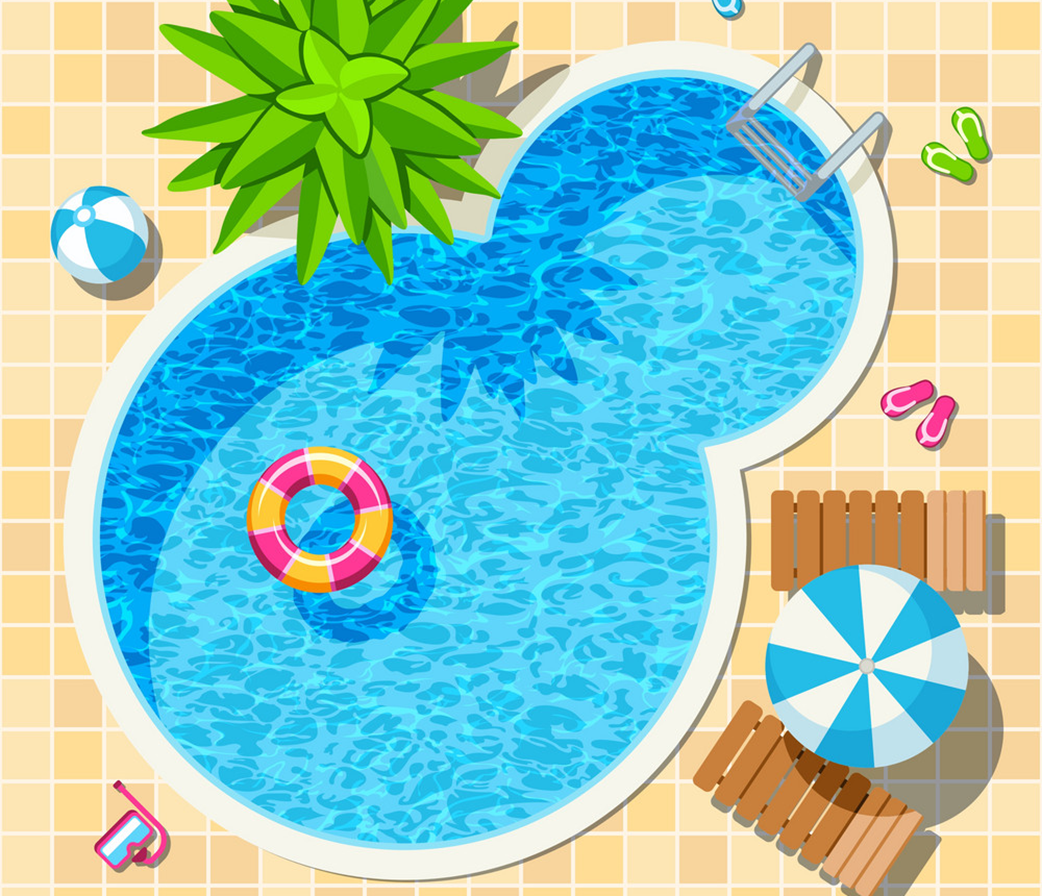 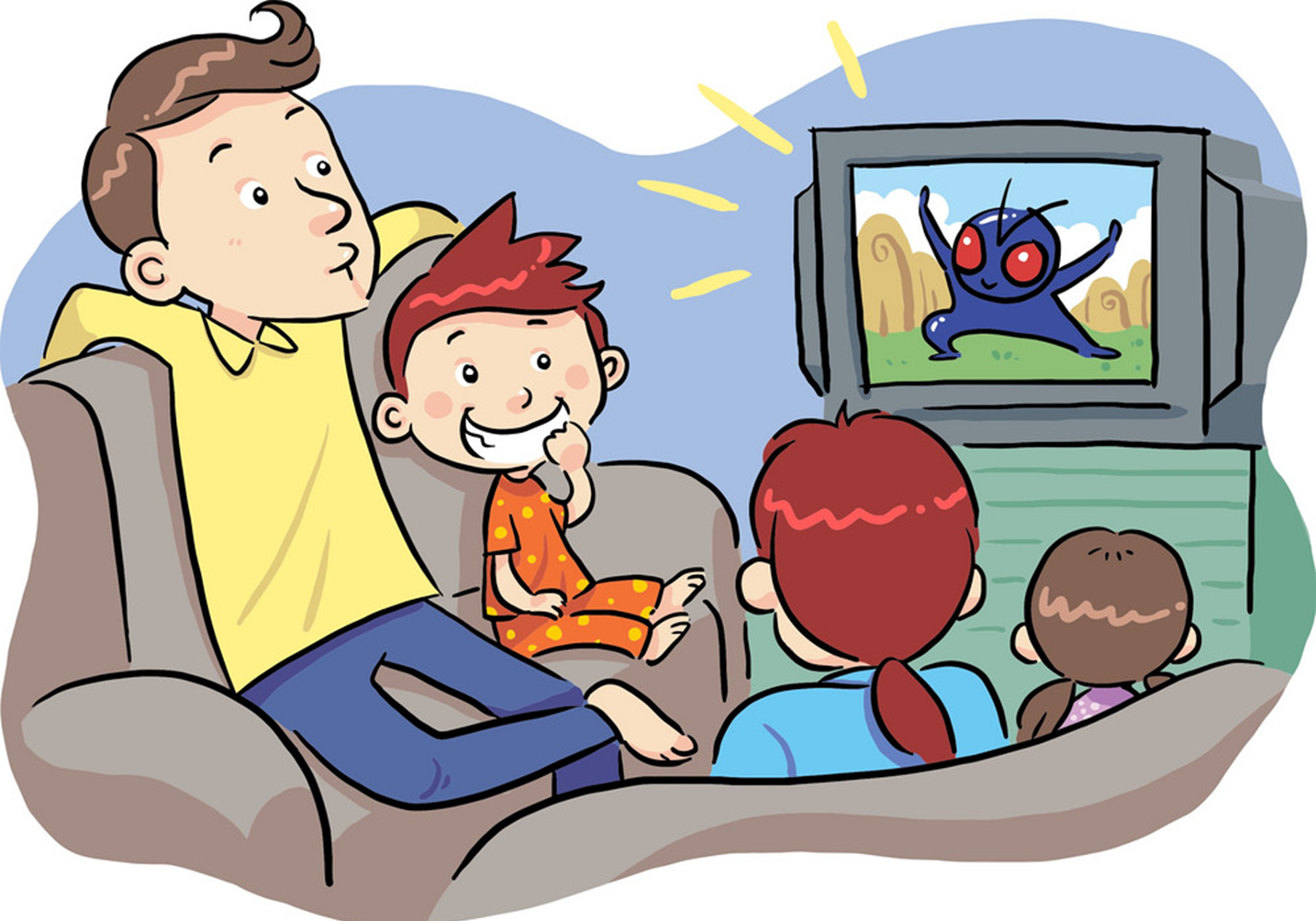 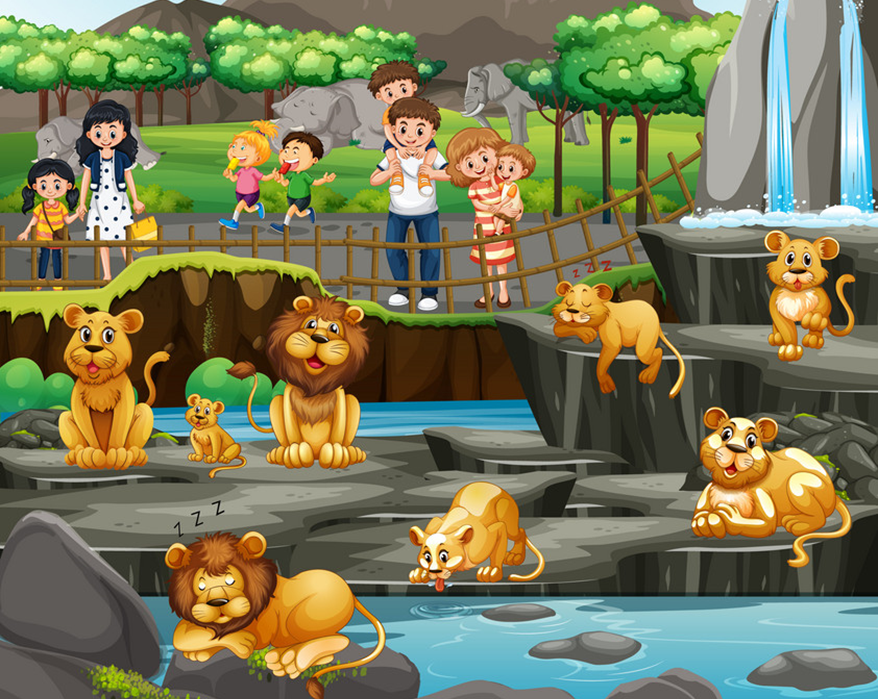 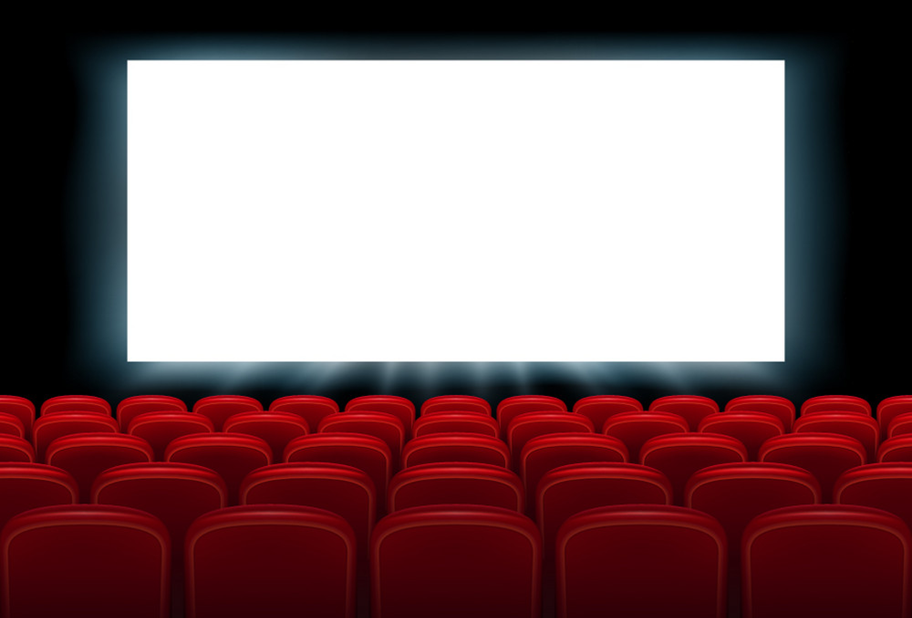 hungry
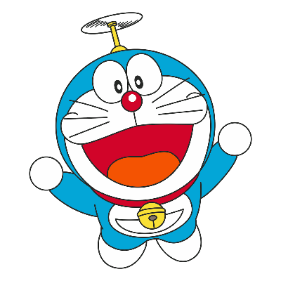 GRAMMAR
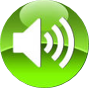 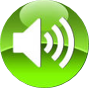 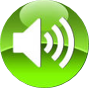 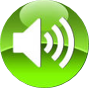 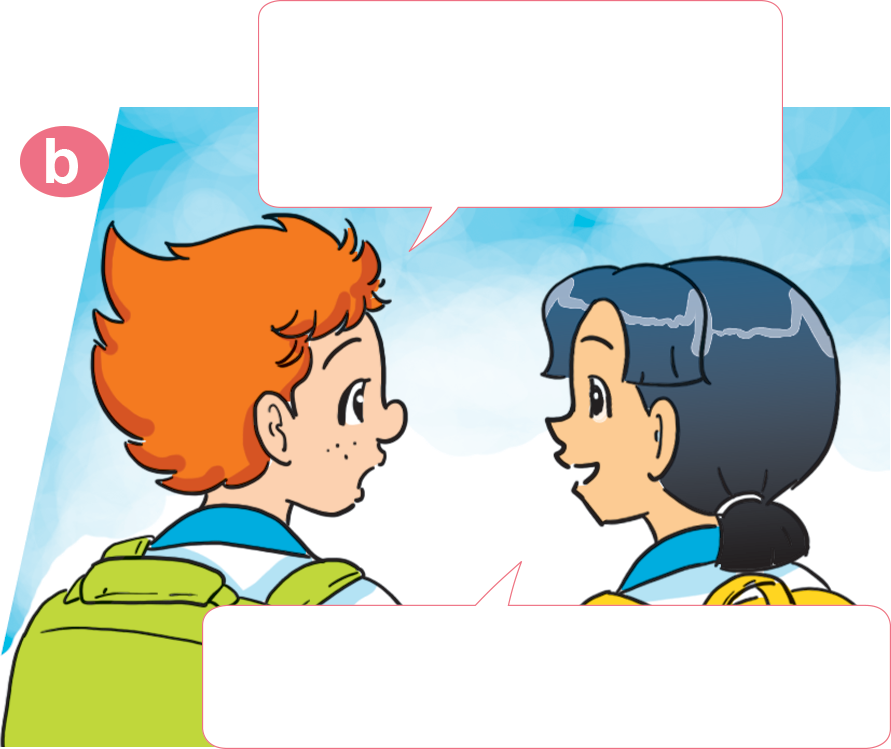 1. Look, listen and repeat.
How about you, Mai?Would you like to go to the zoo?
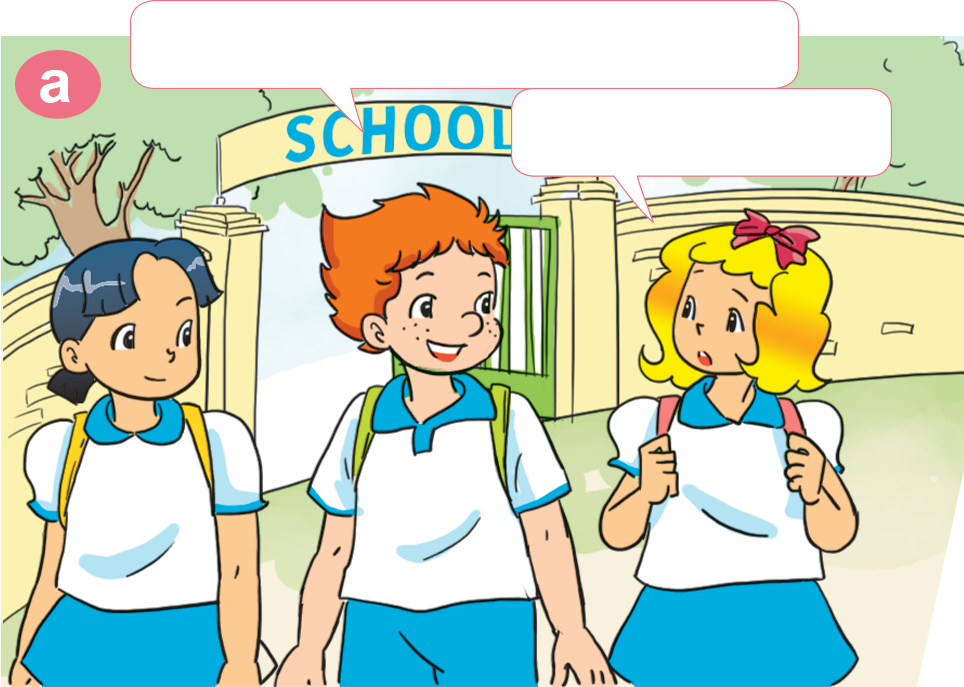 Let's go to the zoo, Linda.
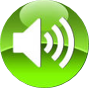 Sorry. I can't.
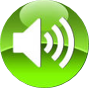 Yes, I'd like to. Can we go to the supermarket first?
Why do you want to go to the supermarket?
Me too! I'm hungry!
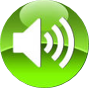 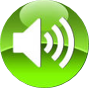 Let's go together.
Because I want to buy something to eat.
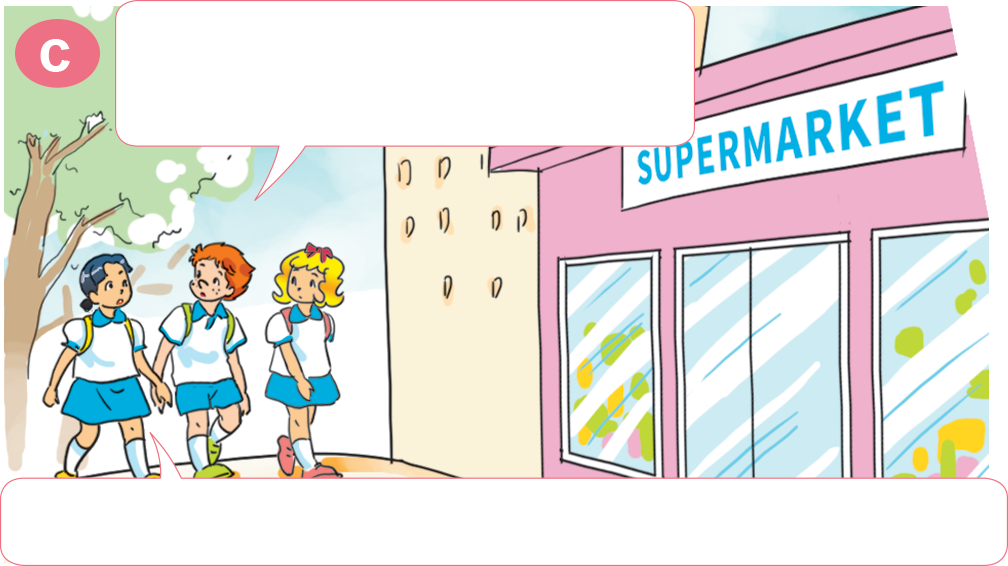 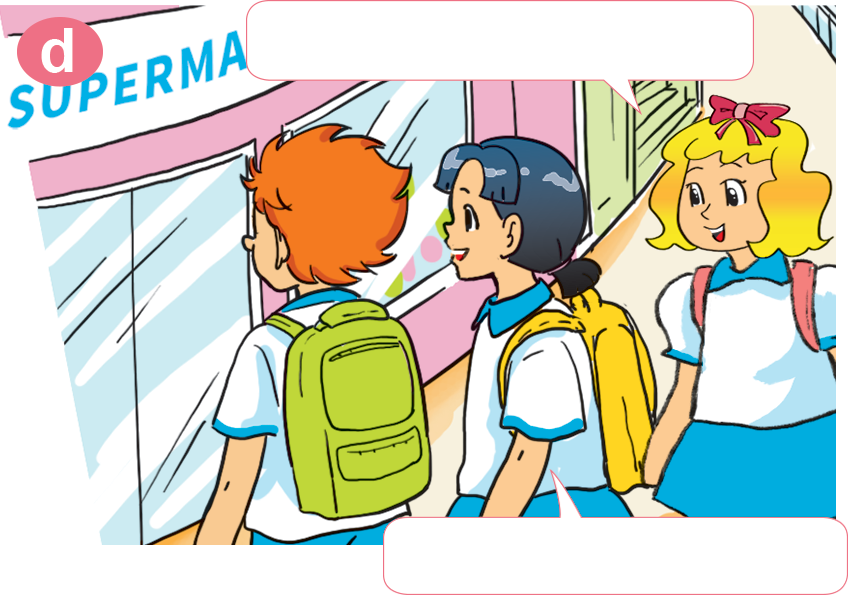 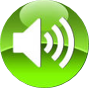 2. Point and say
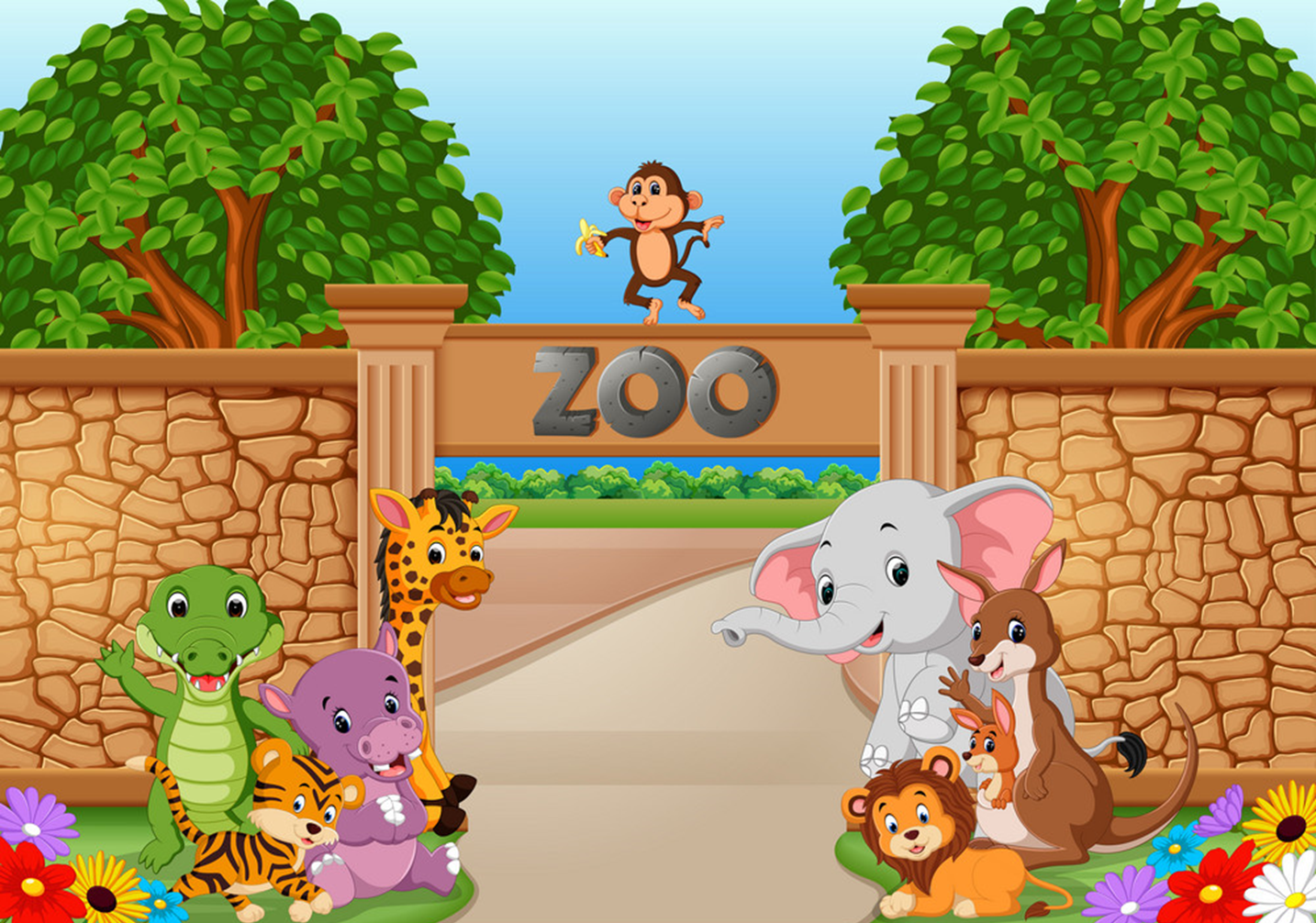 Why do you want to go to the ________?
Because _______________________.
zoo
I want to see the animals
2. Point and say
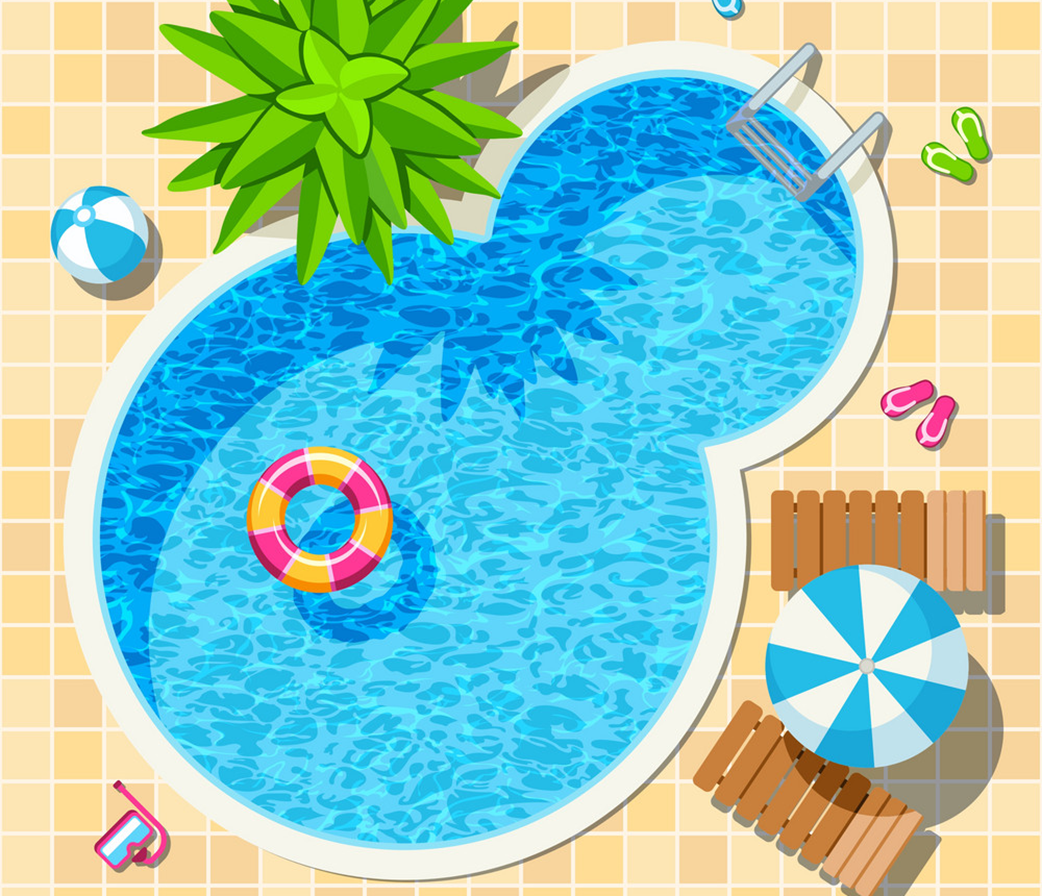 Why do you want to go to the _______________?
Because _____________________.
swimming pool
I want to swim
2. Point and say
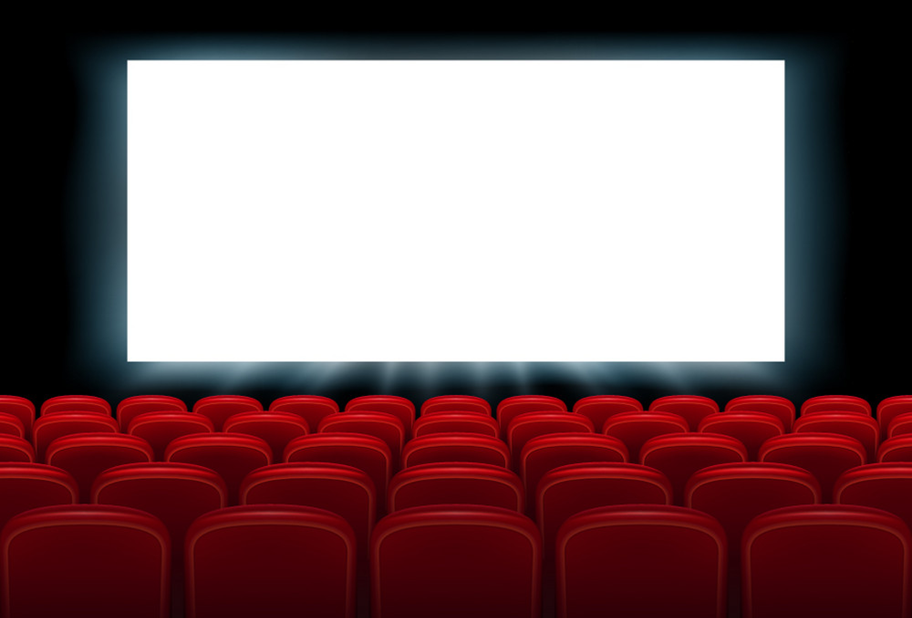 Why do you want to go to the ________?
Because _______________________.
cinema
I want to see a film
2. Point and say
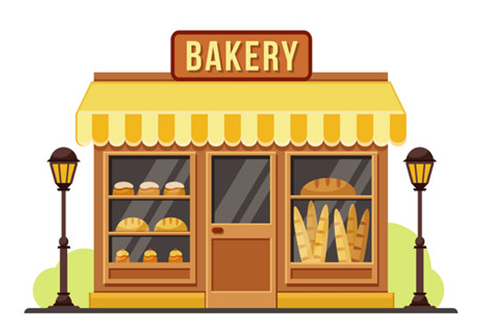 Why do you want to go to the ________?
Because _______________________.
bakery
I want to buy some bread
3. Listen and circle.
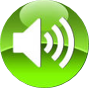 1. Mai wants to go to the ______.
	a. zoo  		b. sweet shop		c. bookshop
2. Tony wants to go to the ______.
	a. bakery		b. pharmacy 		c. cinema
3. Phong wants to buy some ______.
	a. books		b. pens			c. ruler 
4. Tom wants to buy some ______.
	a. sweets 		b. chocolate 		c. bread
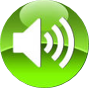 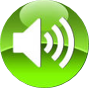 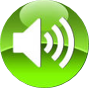 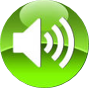 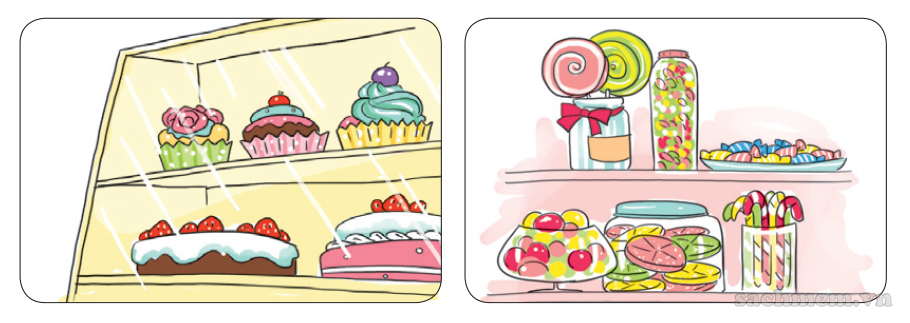 5. Look and write
A: Why does he want to go to the supermarket?
B: Because _____________________________
_____________________.
he wants to buy some cakes and
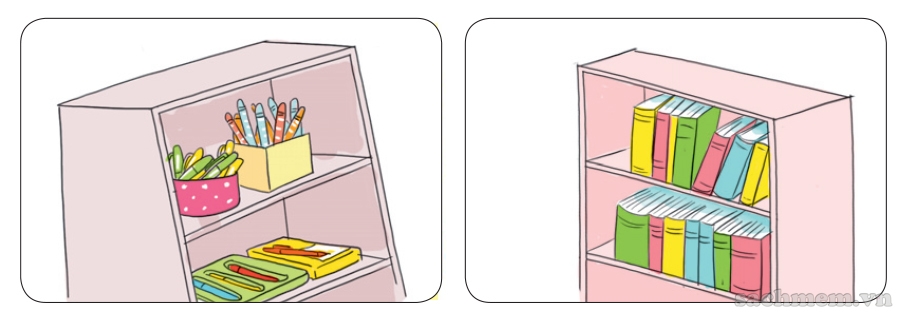 sweets
A: Why does she want to go to the bookshop?B: Because _____________________________
_______________________.
she wants to buy some pens and
books
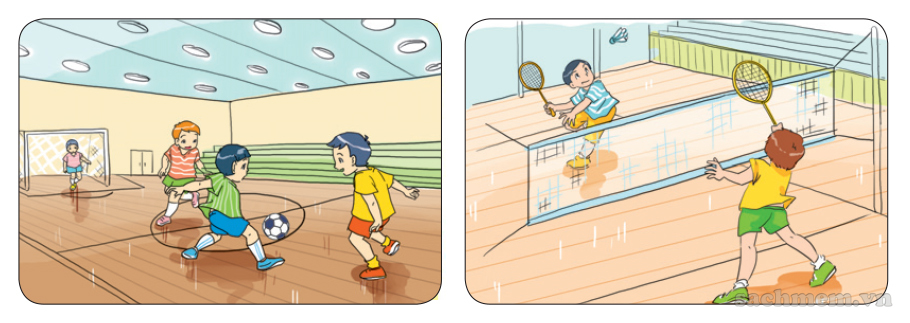 A: Why do they want to go to the gym?B: Because _____________________________
____________________.
they want to play football and
badminton
6. Let's play.
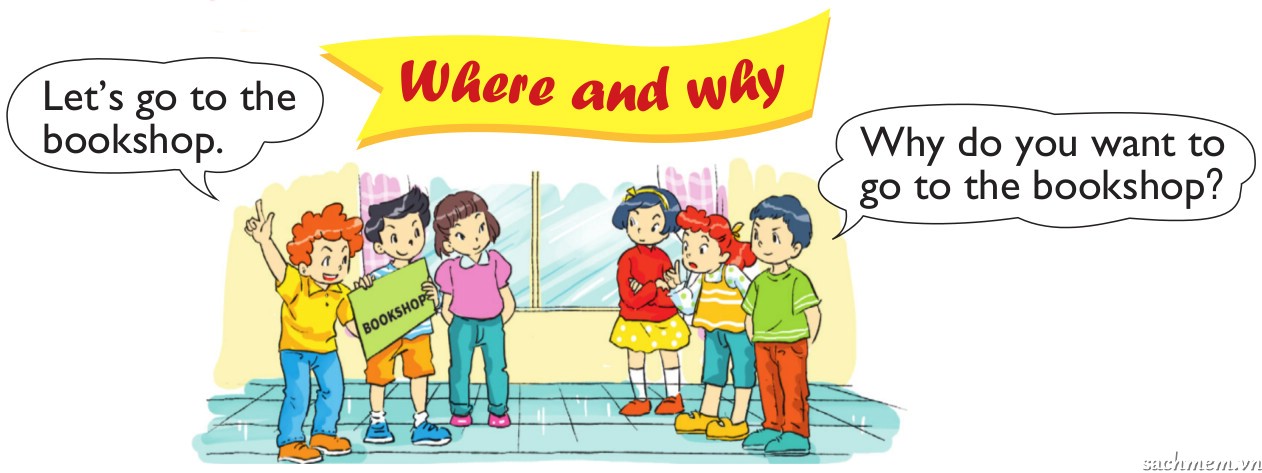 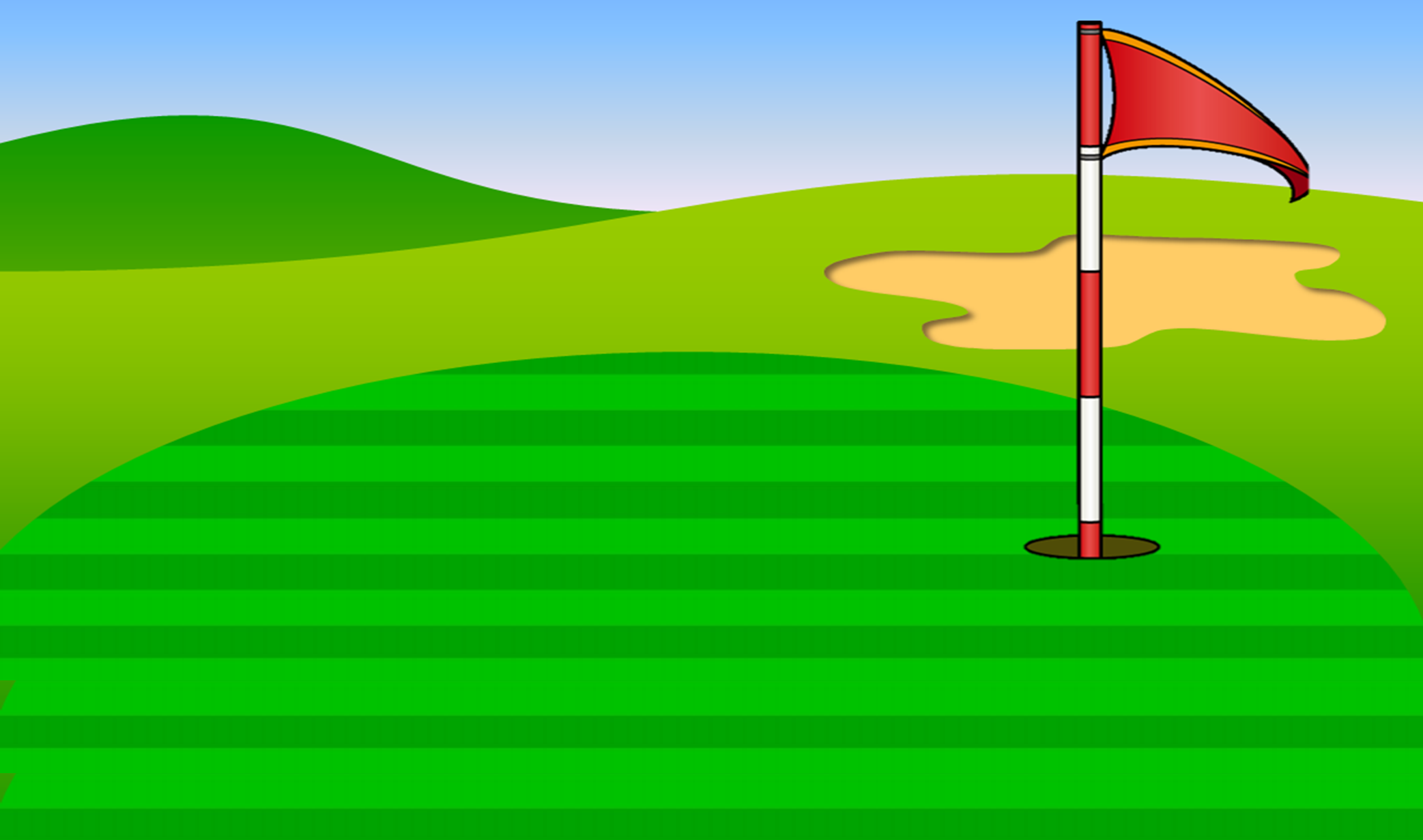 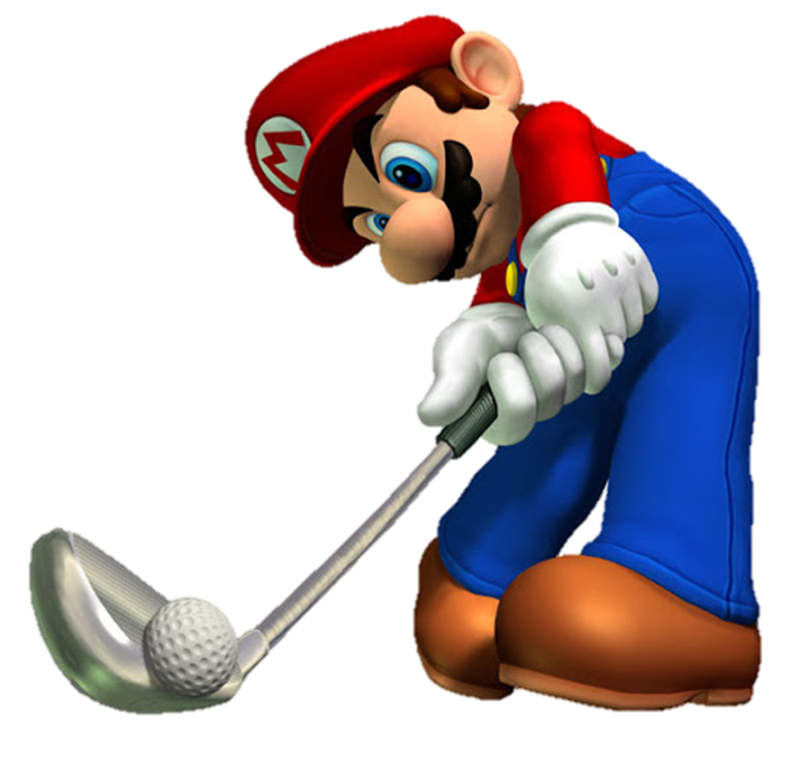 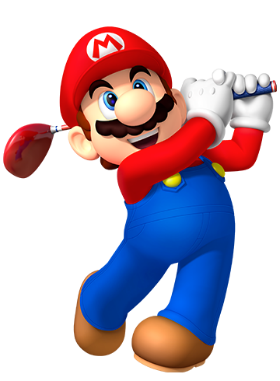 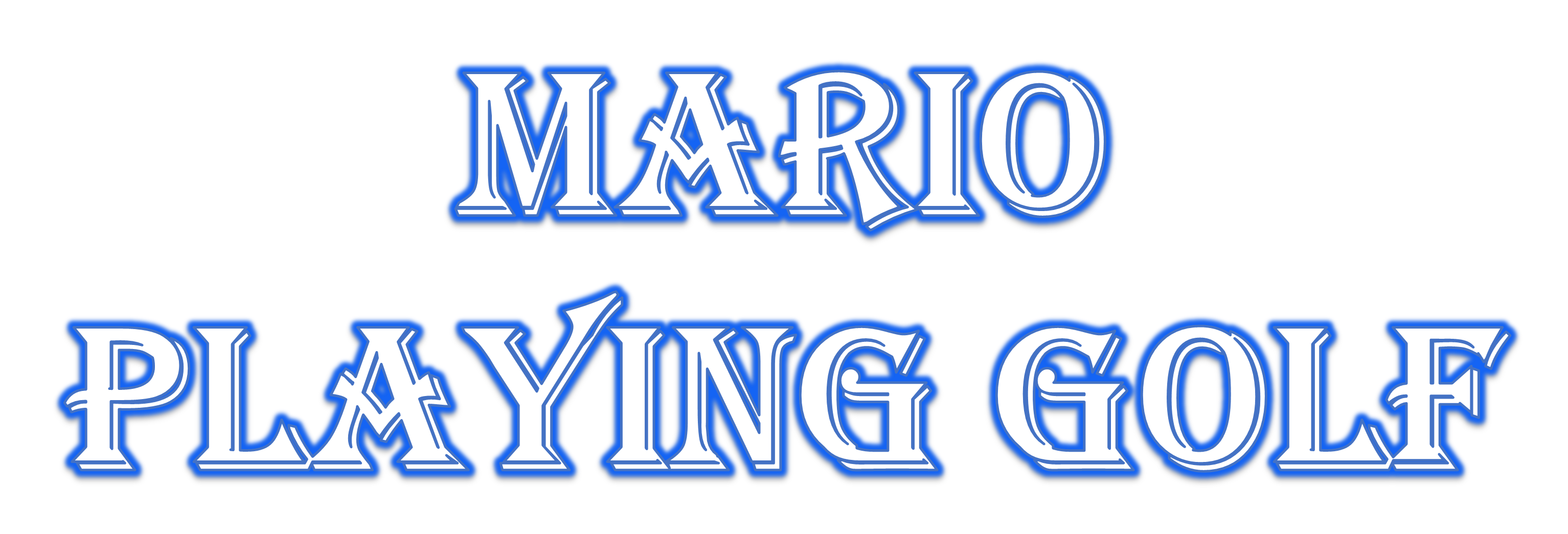 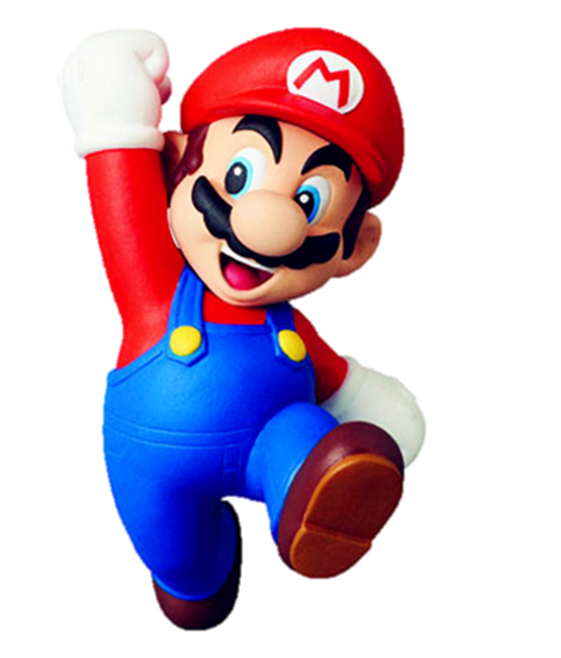 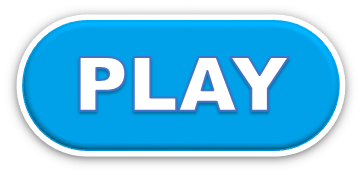 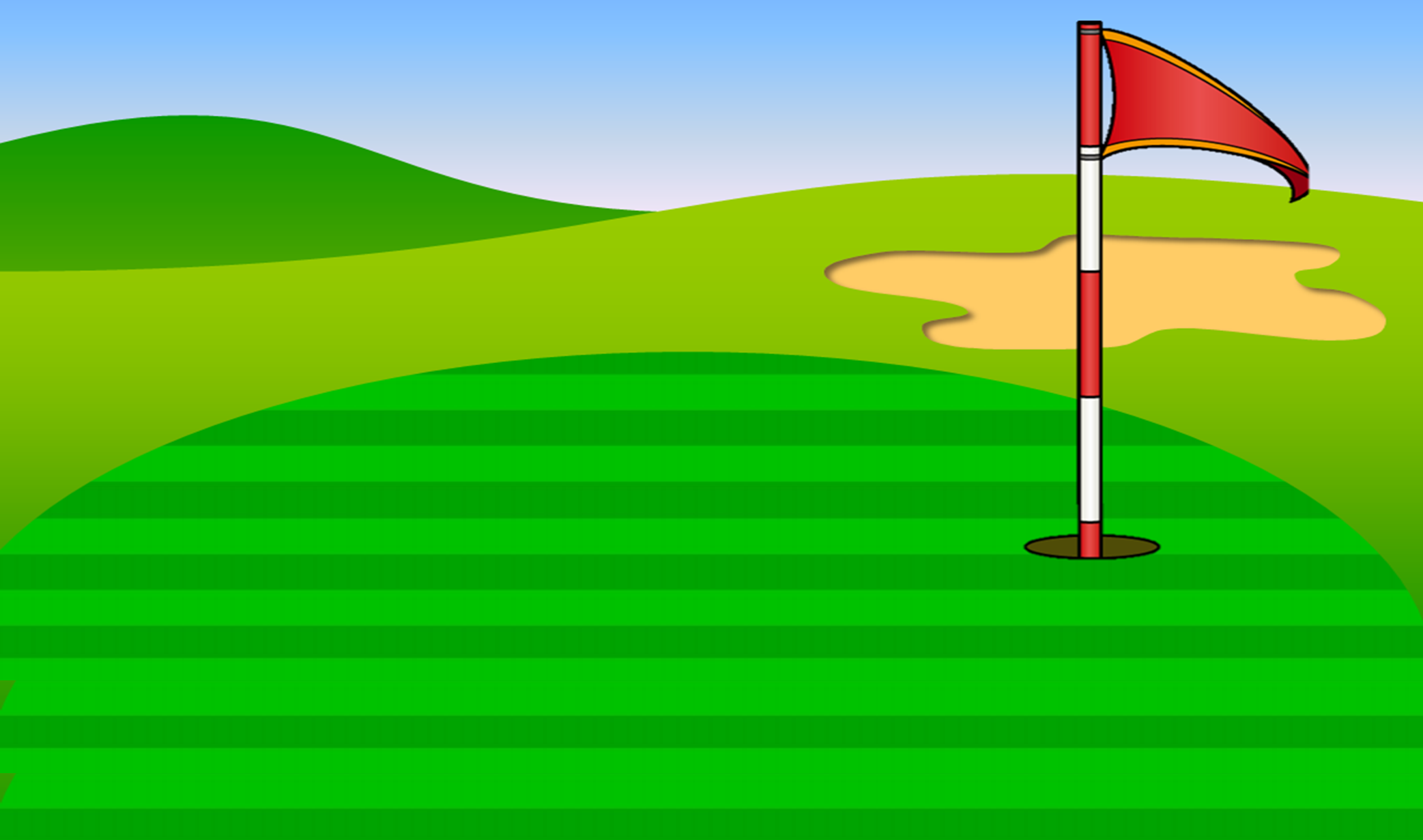 Why do you want to go to the supermarket?
________ I want to buy some food.
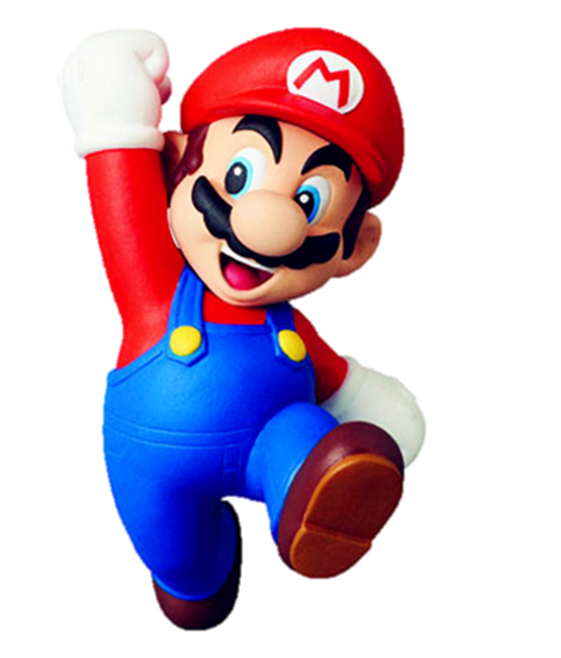 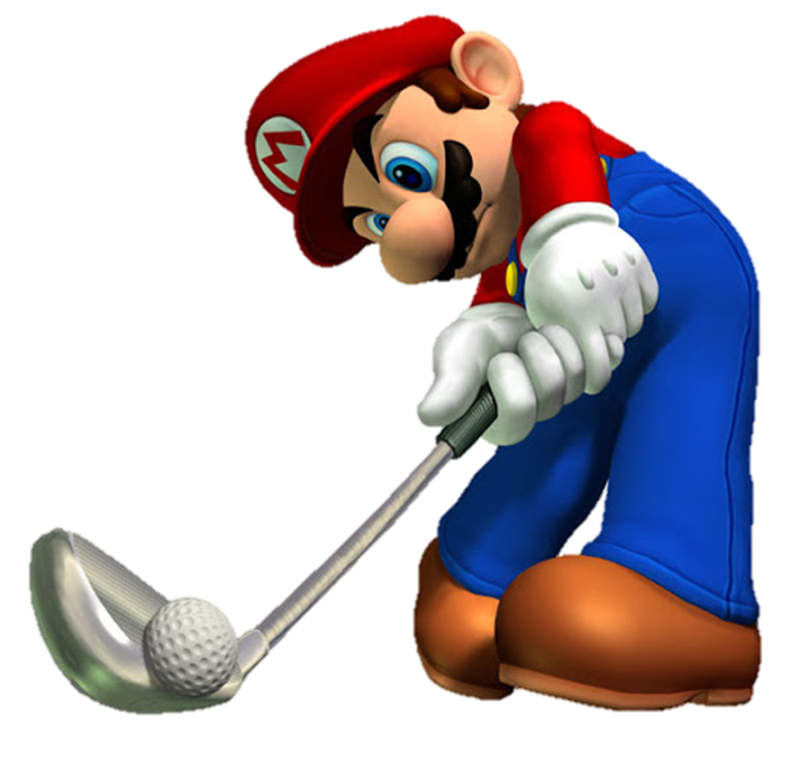 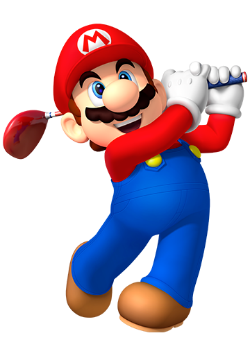 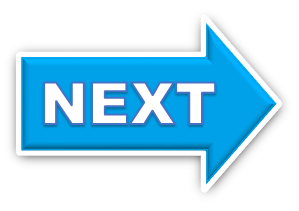 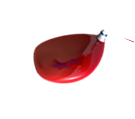 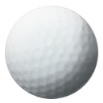 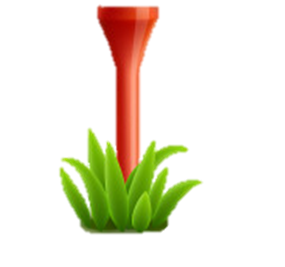 Yes
Because
No
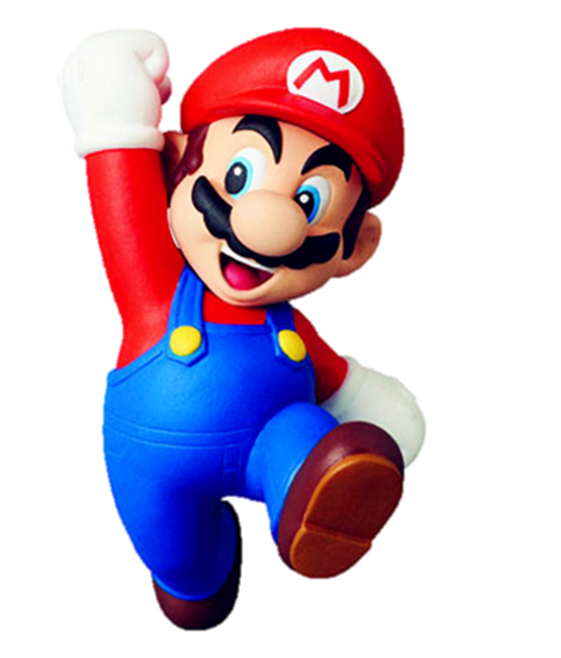 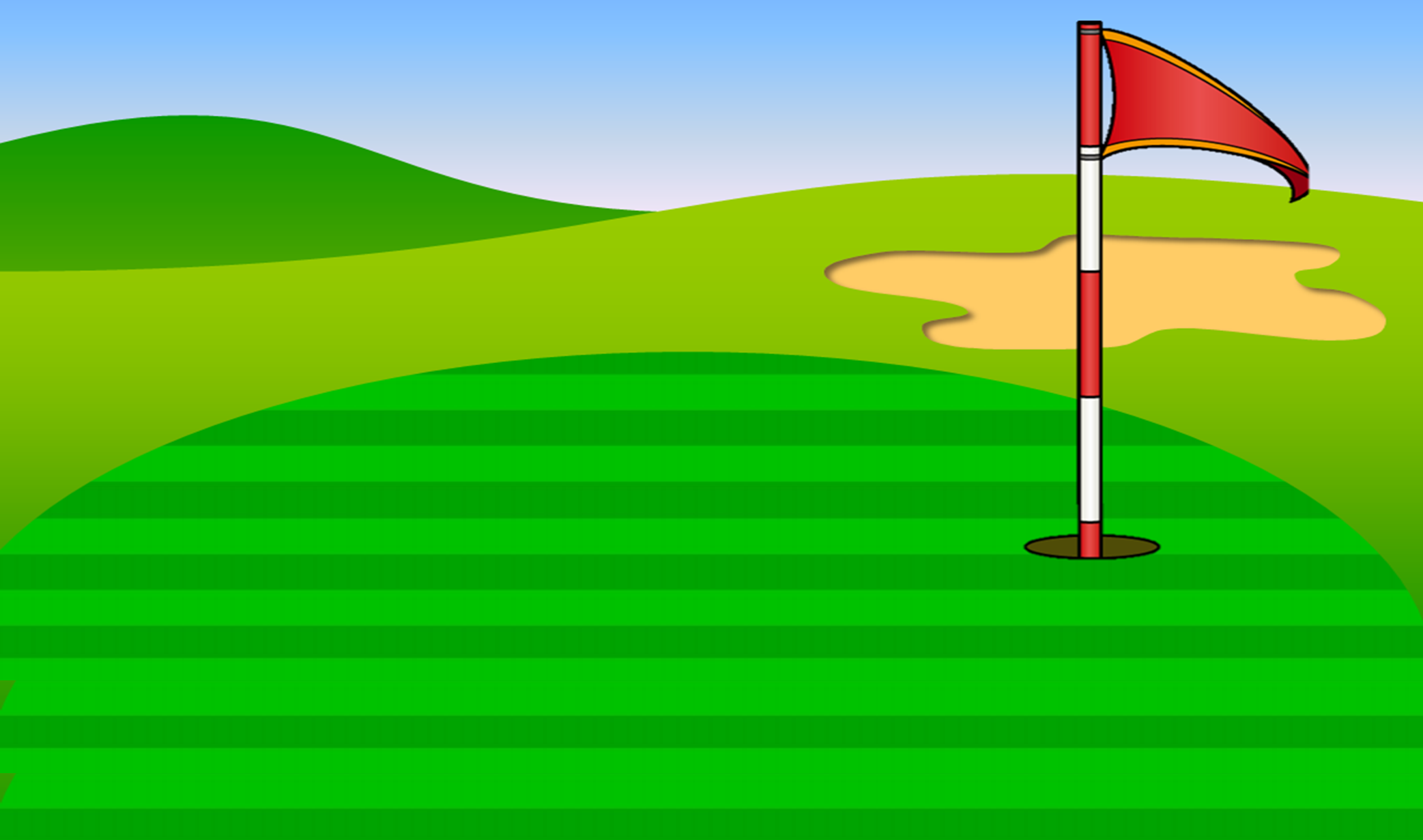 ______ do you want to go to the bakery?
Because I want to buy some bread.
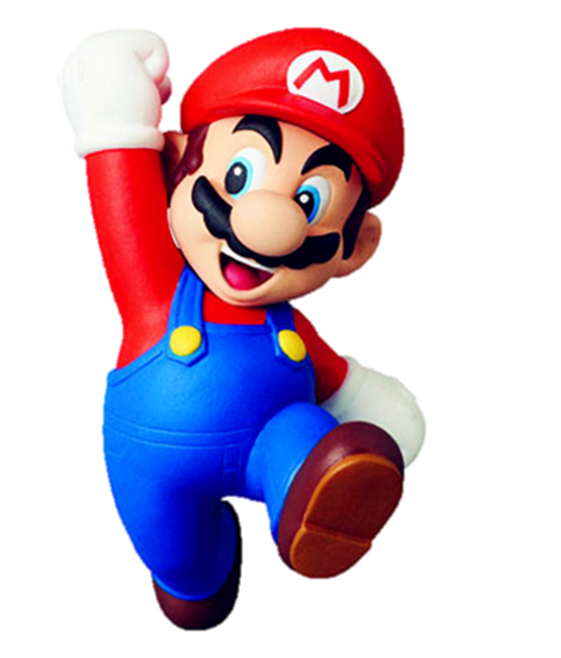 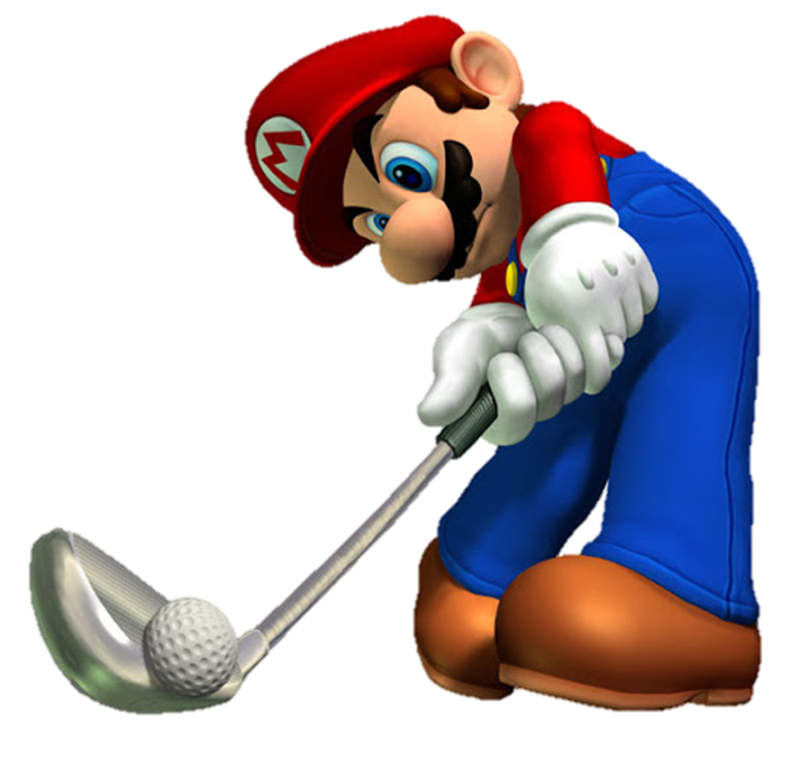 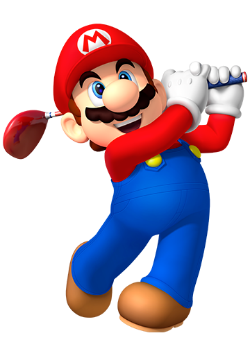 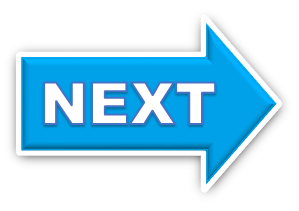 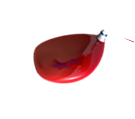 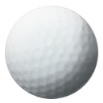 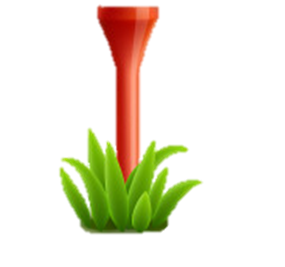 What
Why
How
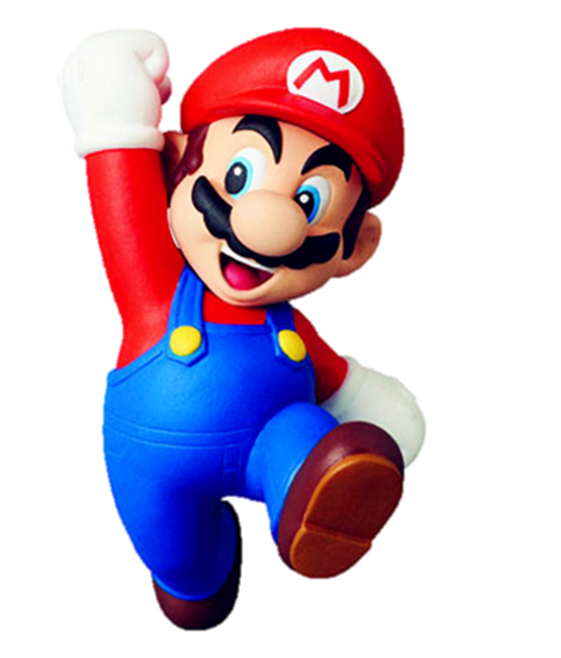 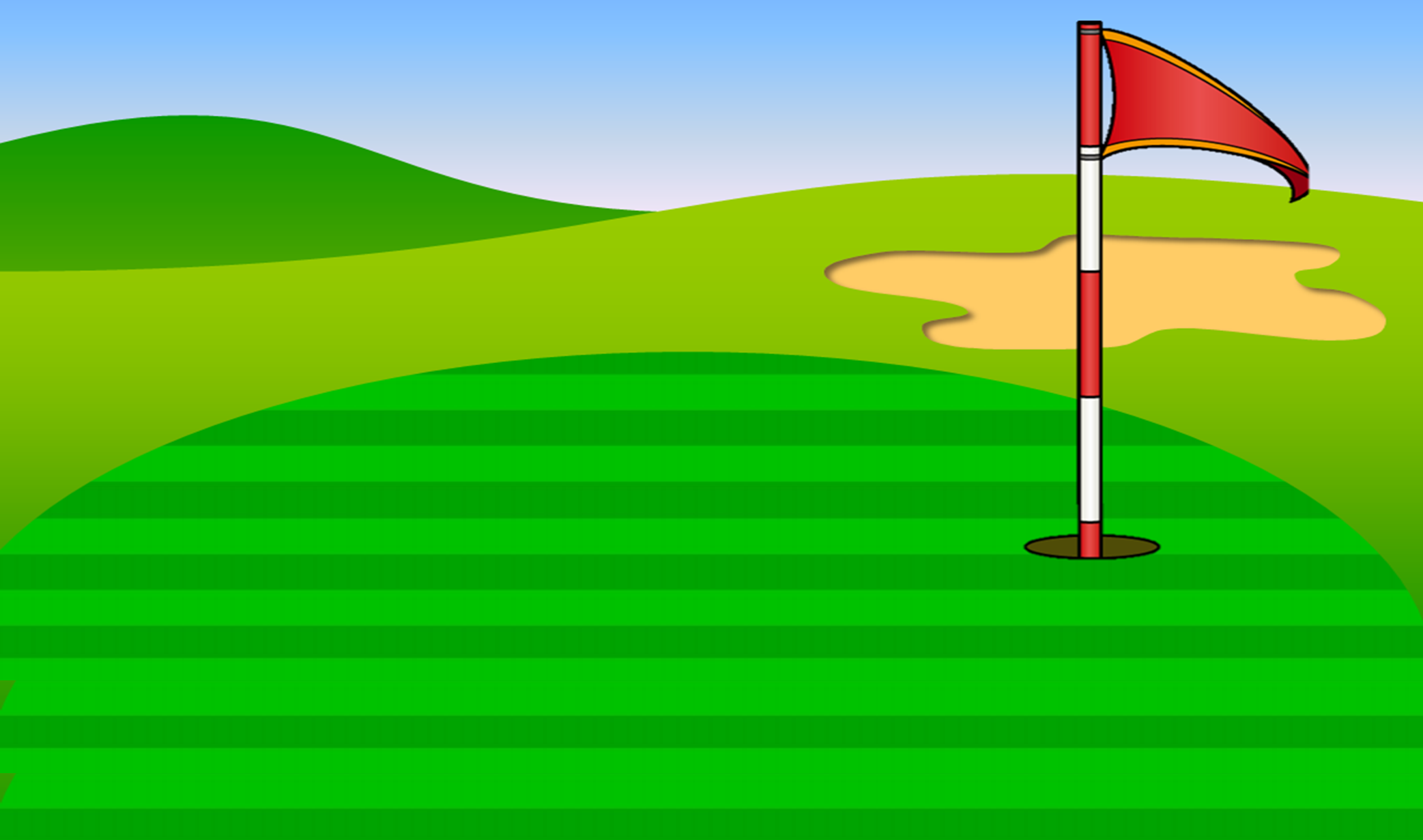 Why do you want to go to the cinema?
Because I want to _______.
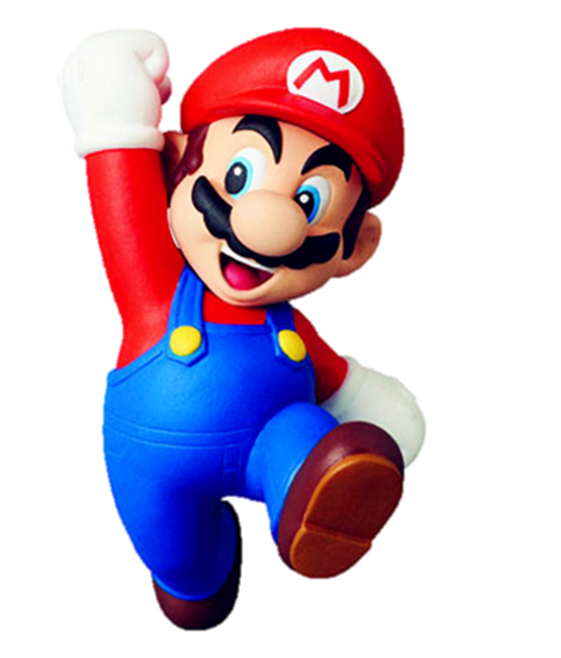 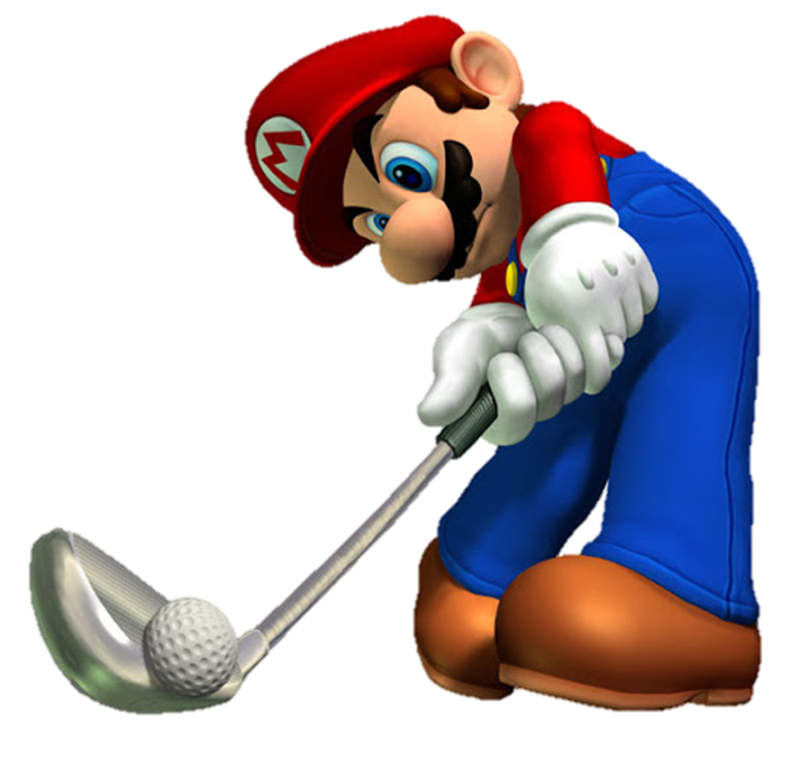 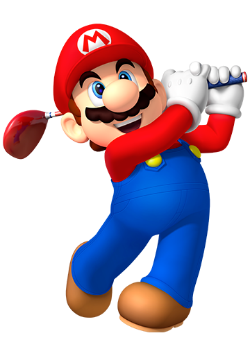 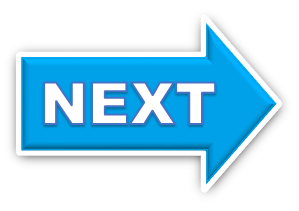 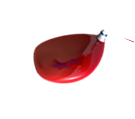 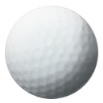 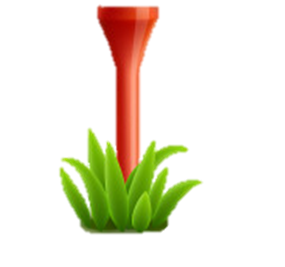 see animals
buy some food
see a film
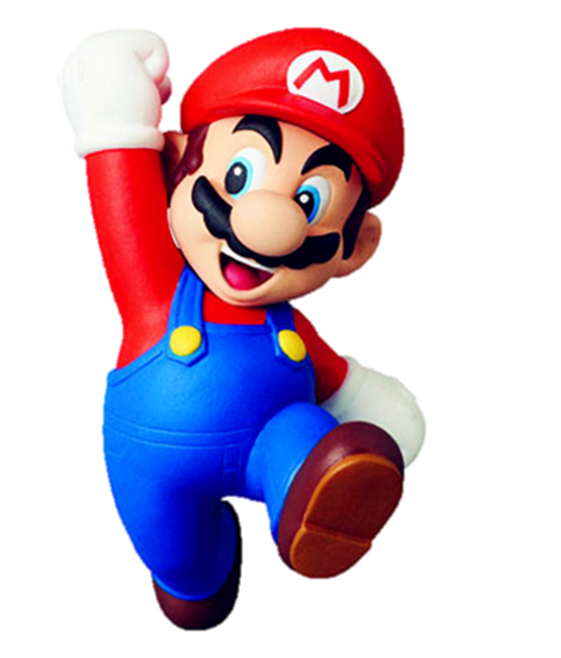 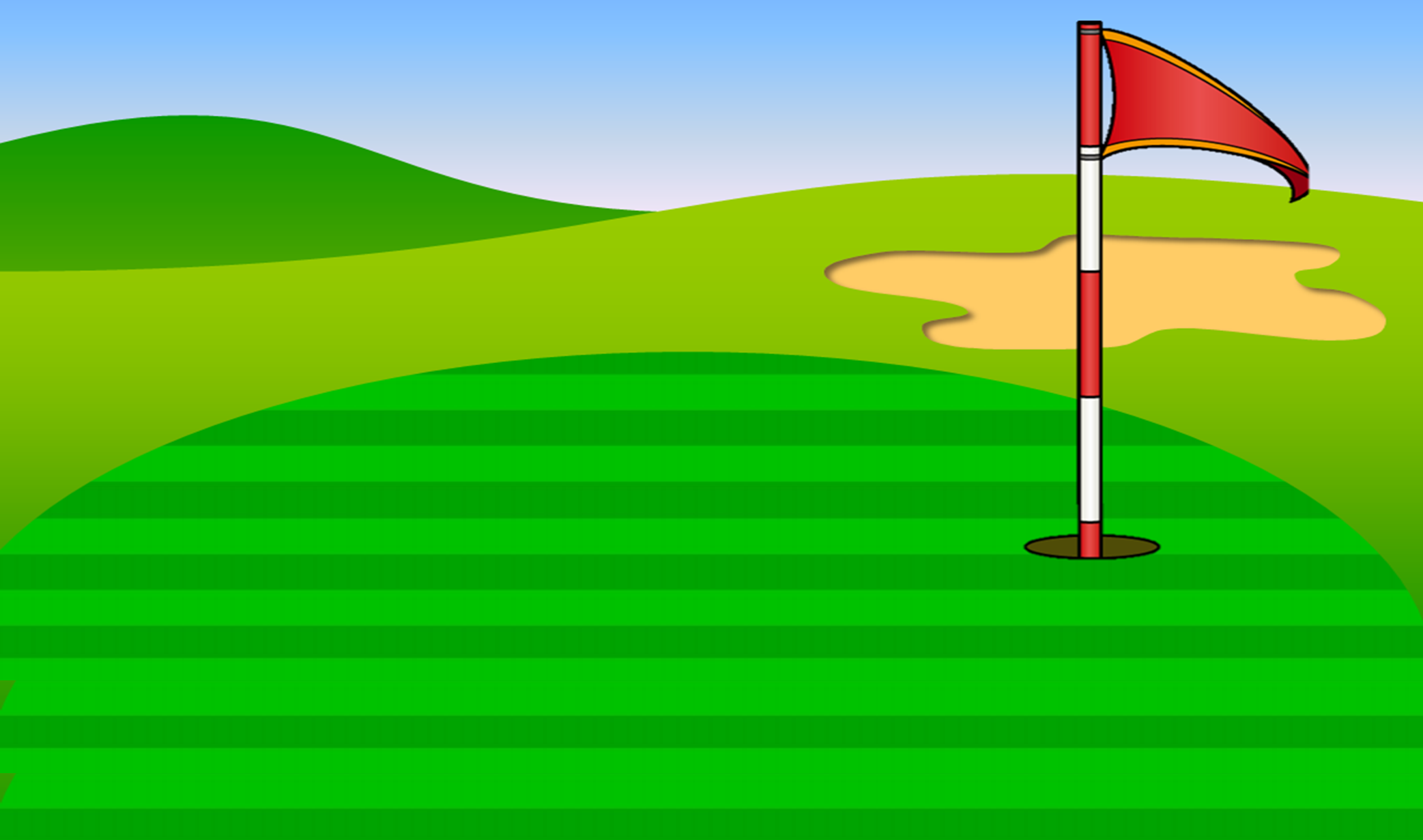 Why do you want to go to the _______?
Because I want to buy some books.
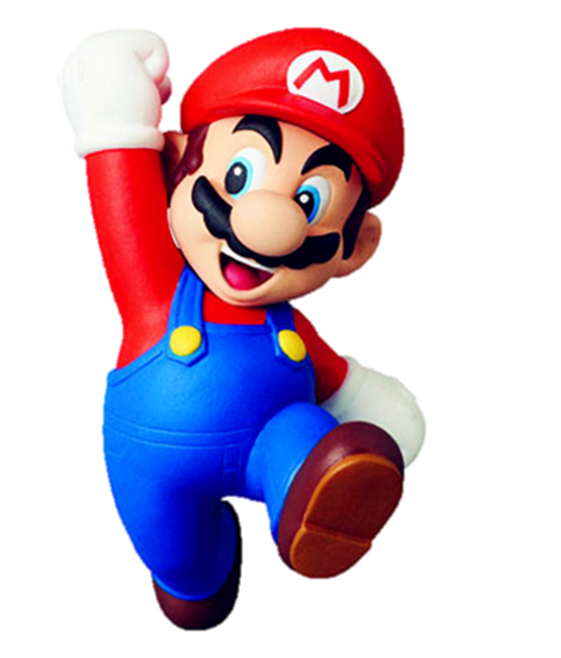 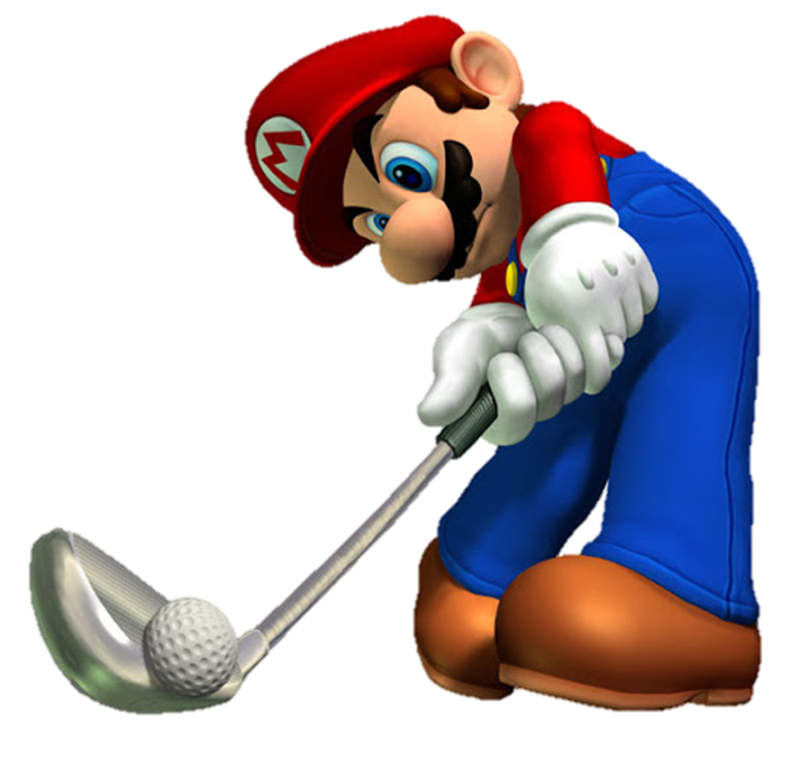 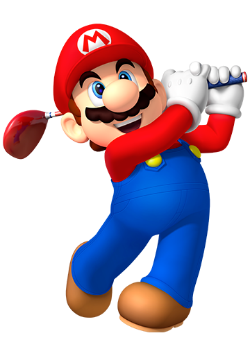 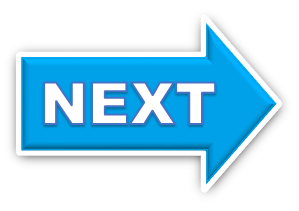 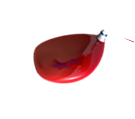 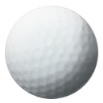 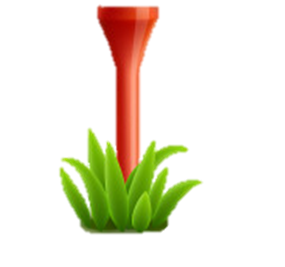 zoo
cinema
bookshop
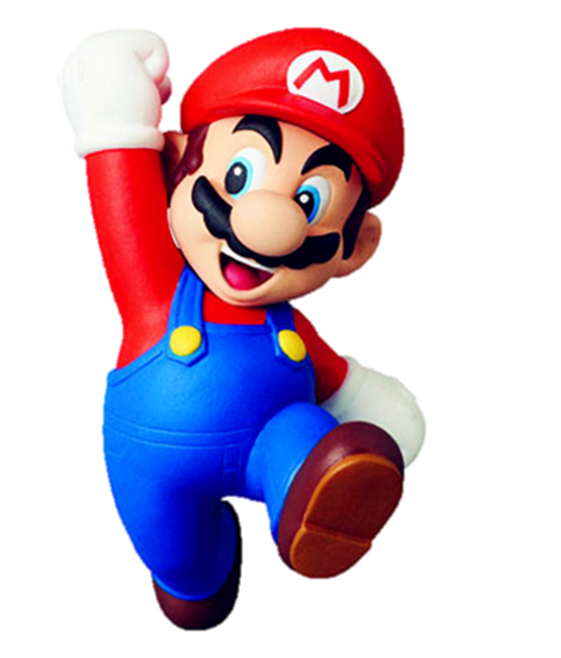 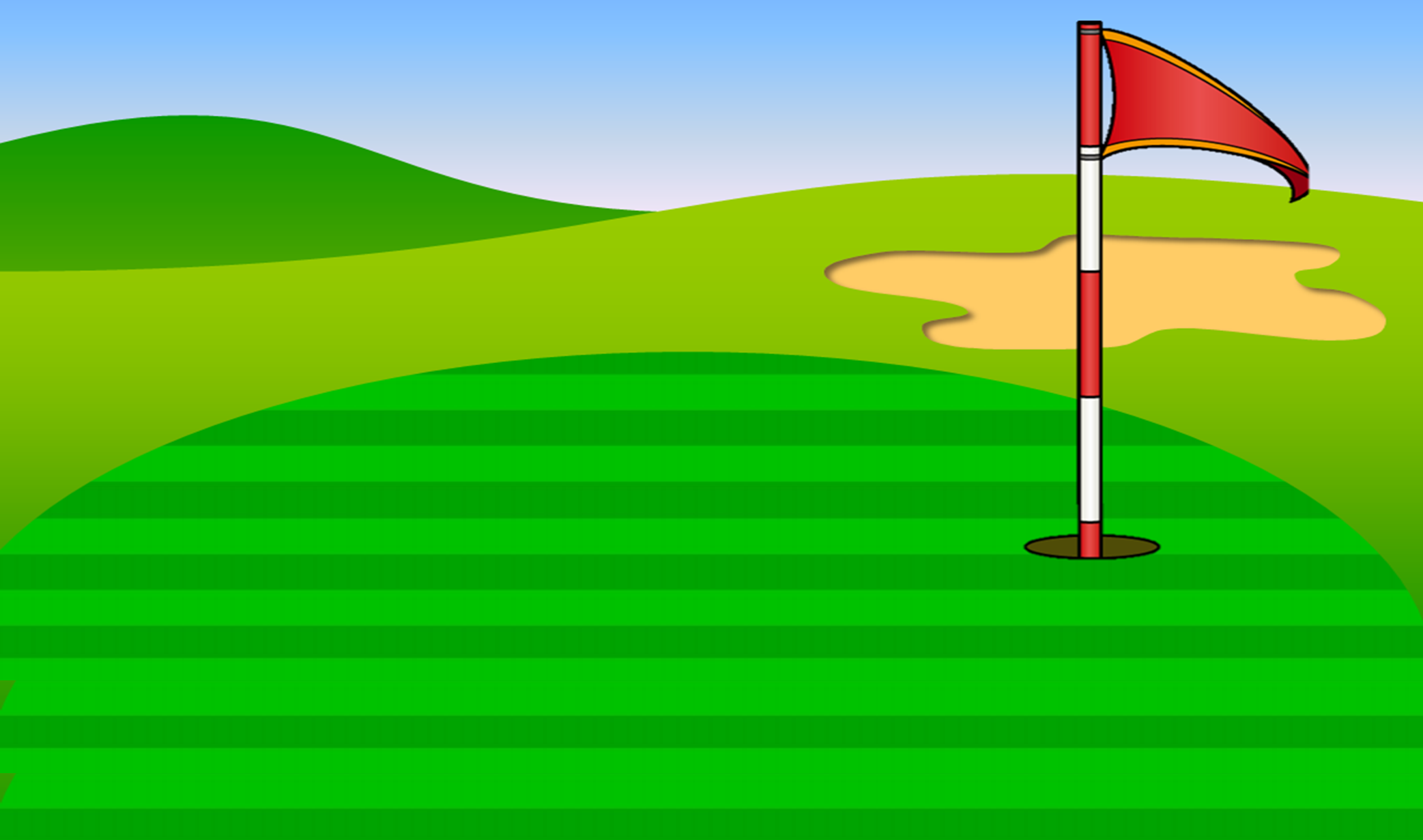 Why do you want to go to the swimming pool?
Because I want to _______.
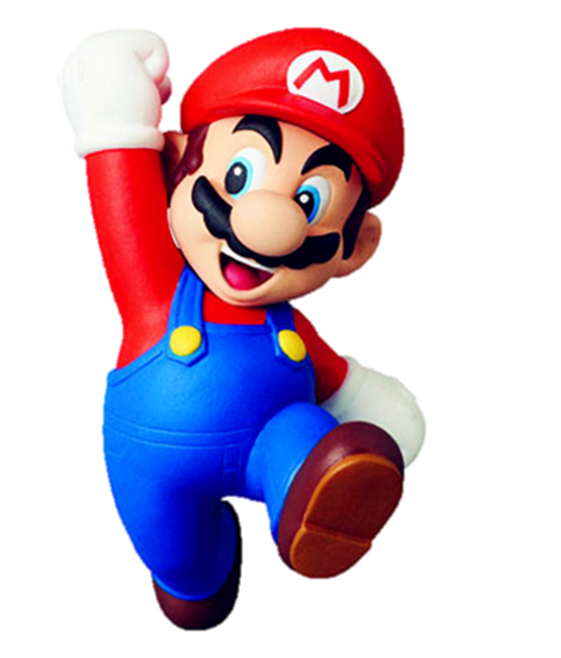 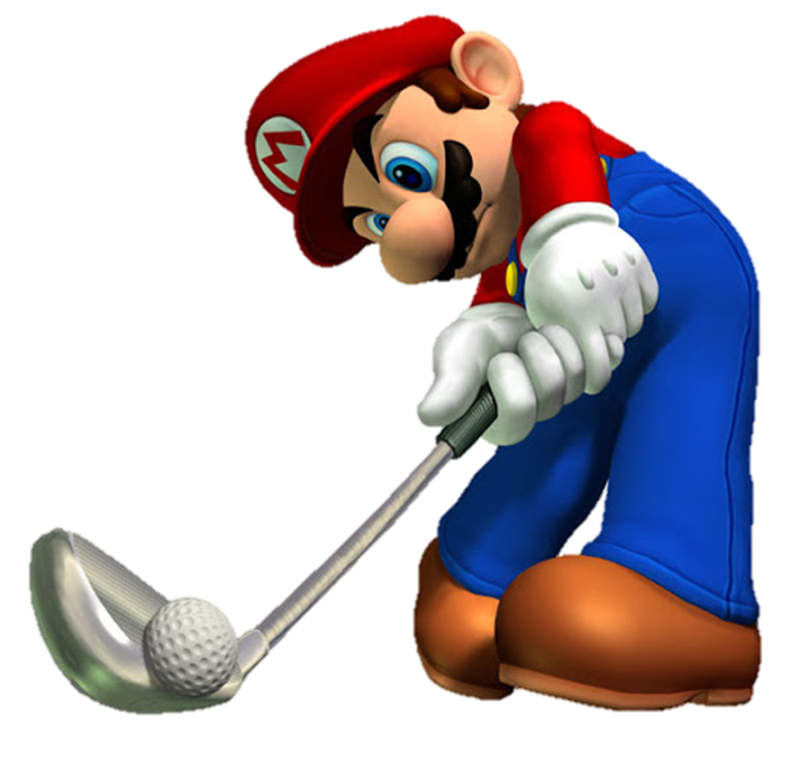 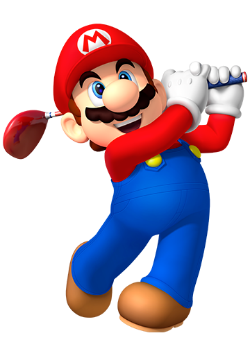 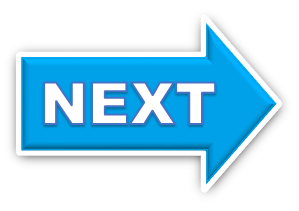 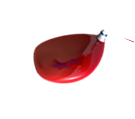 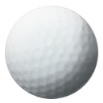 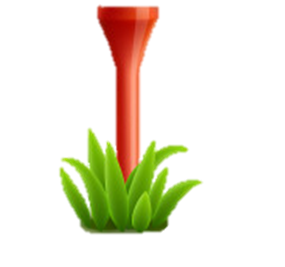 eat
see a film
swim
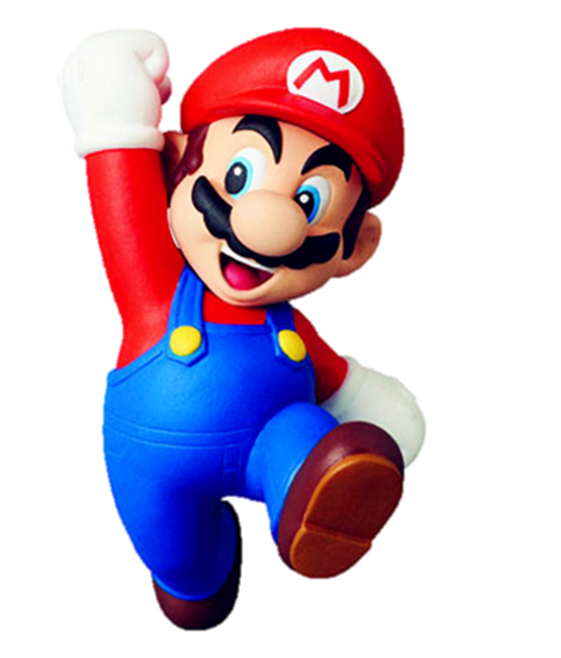 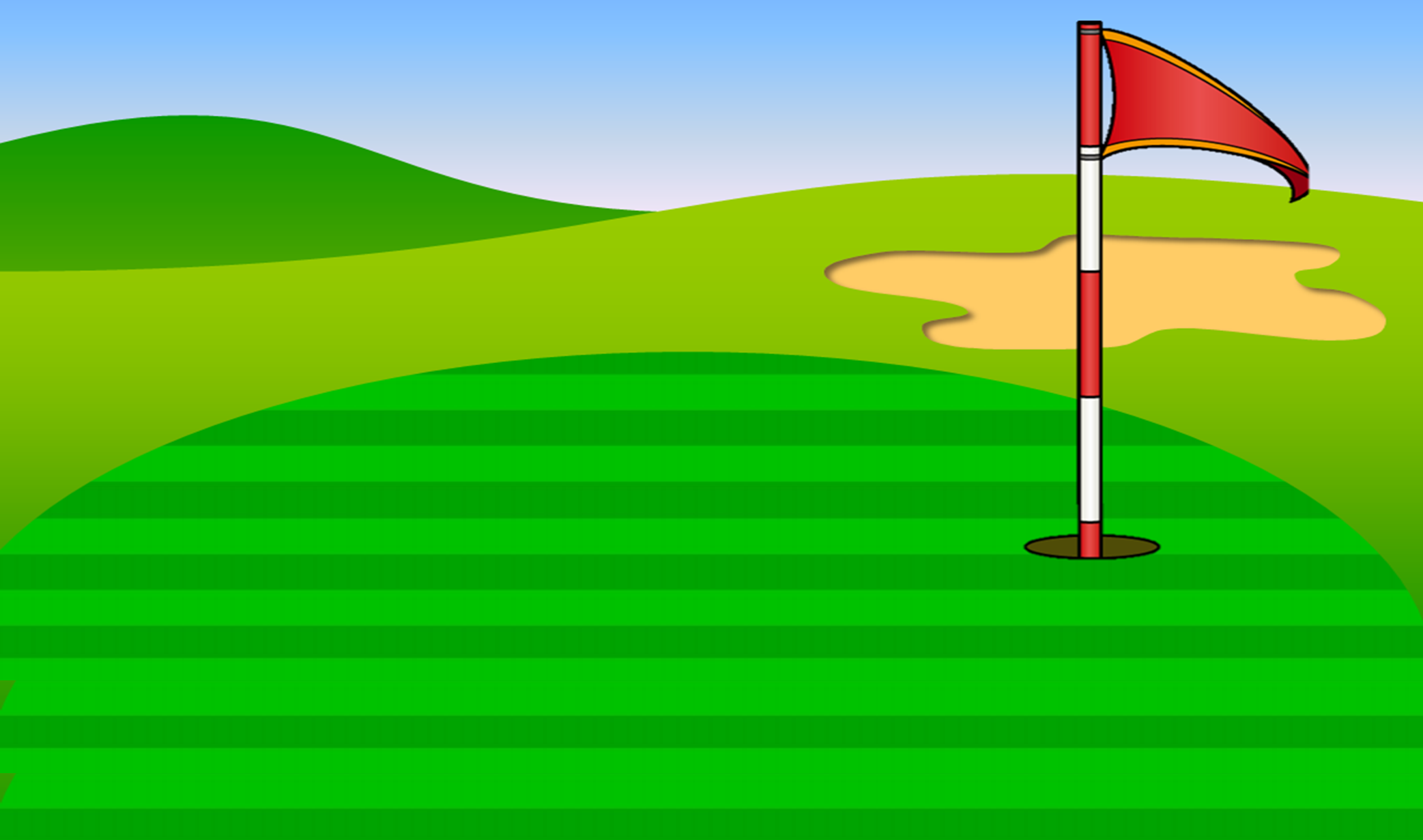 Why do you want to go to the zoo?
Because I want to _______.
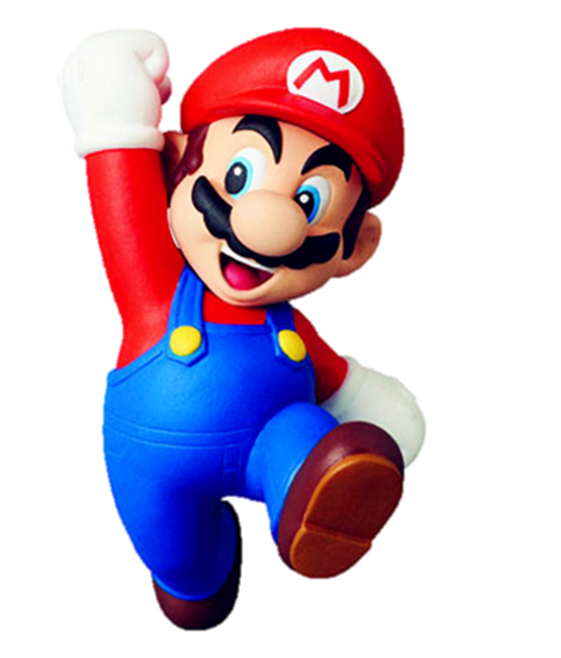 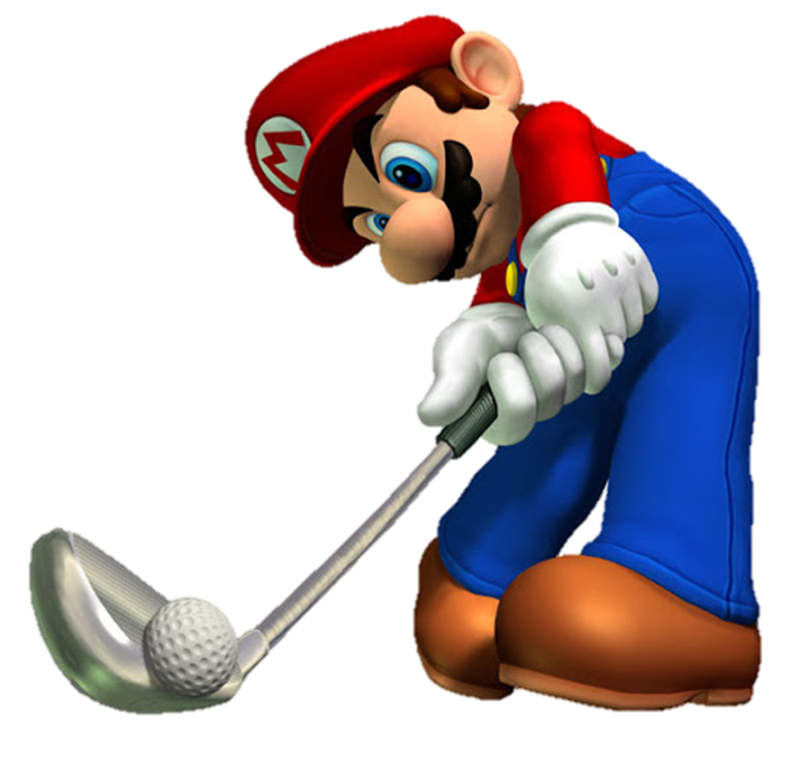 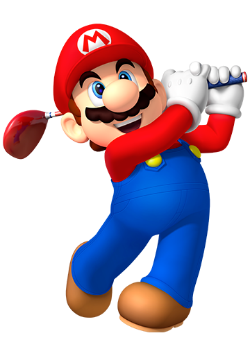 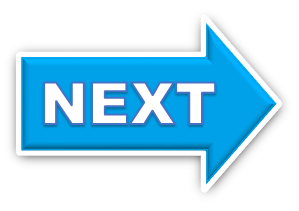 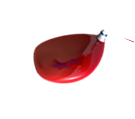 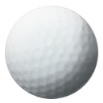 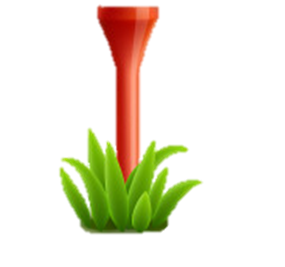 see a film
play football
see animals
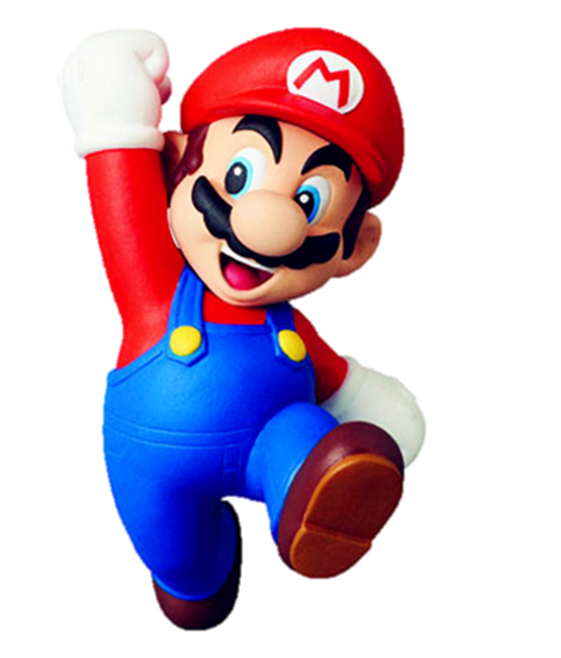 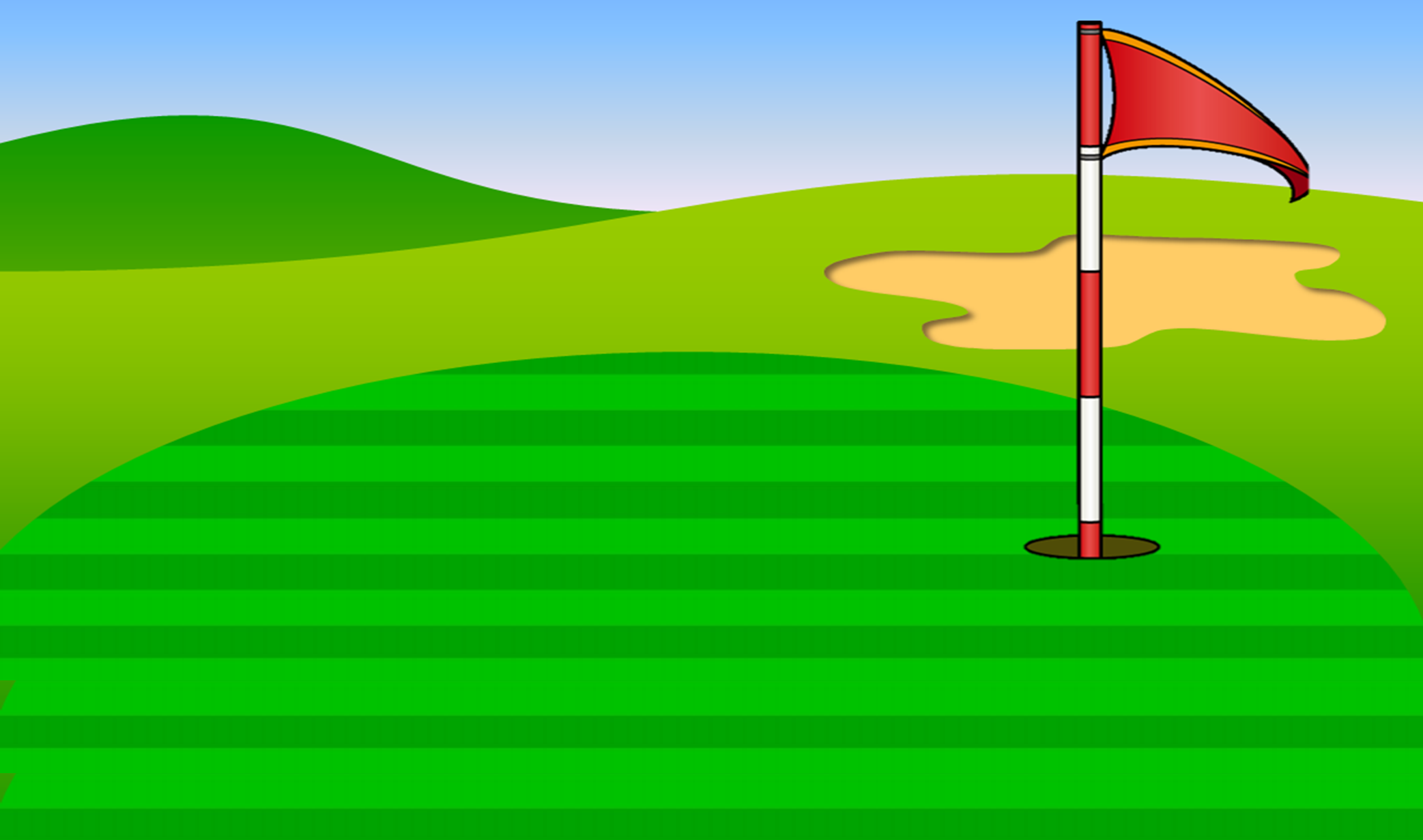 Why ____ you want to go to the sweetshop?
Because I want to buy some chocolate.
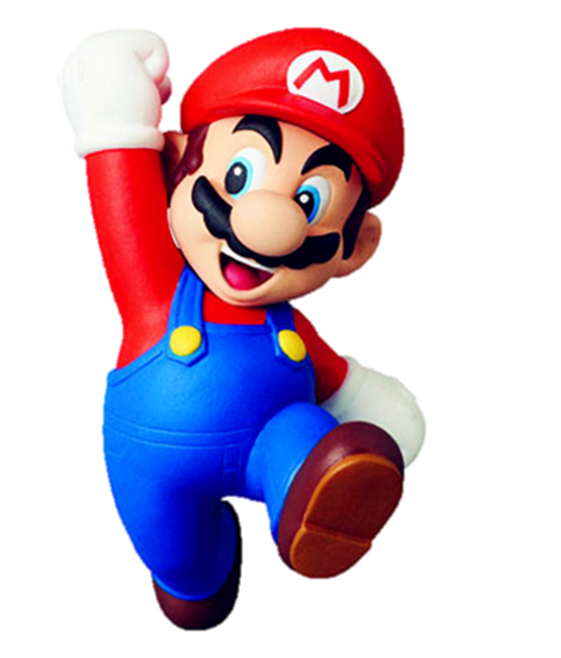 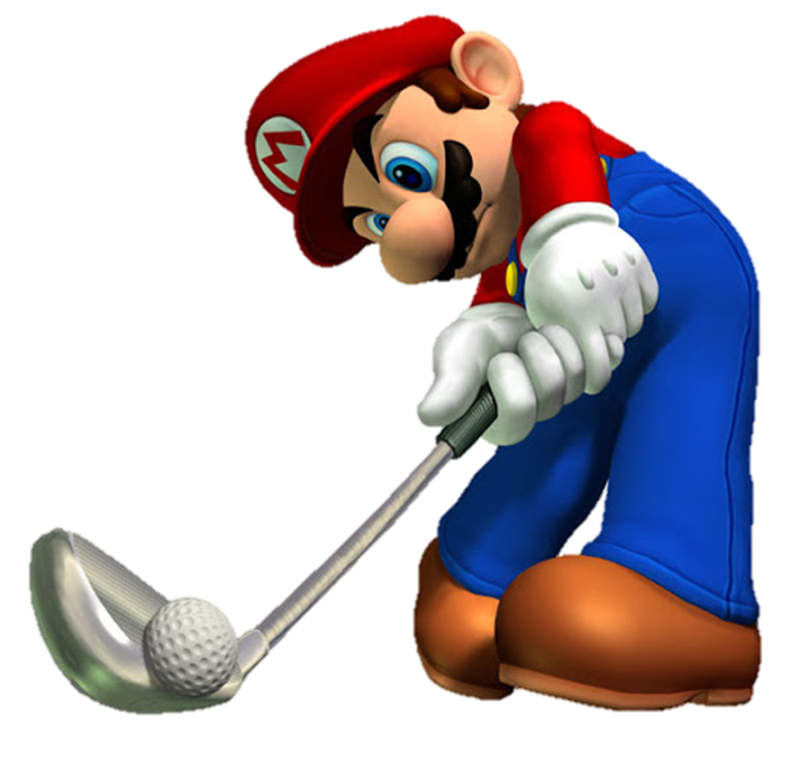 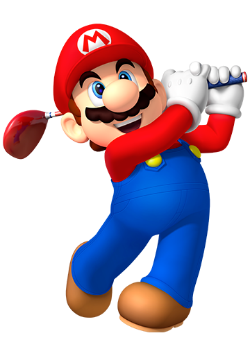 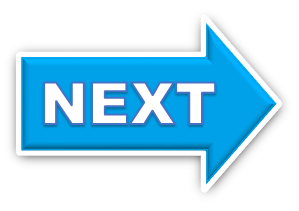 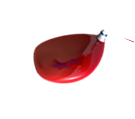 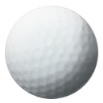 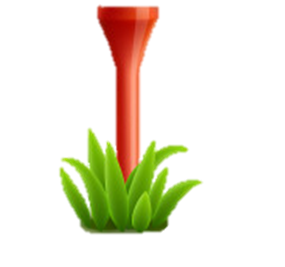 are
do
does
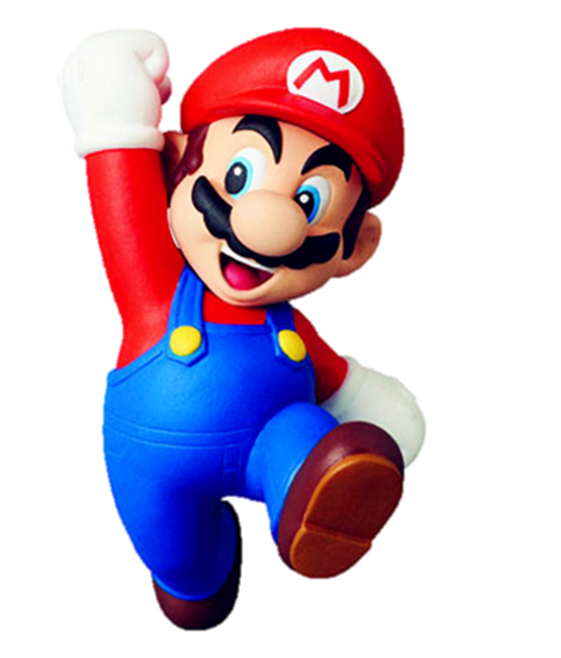 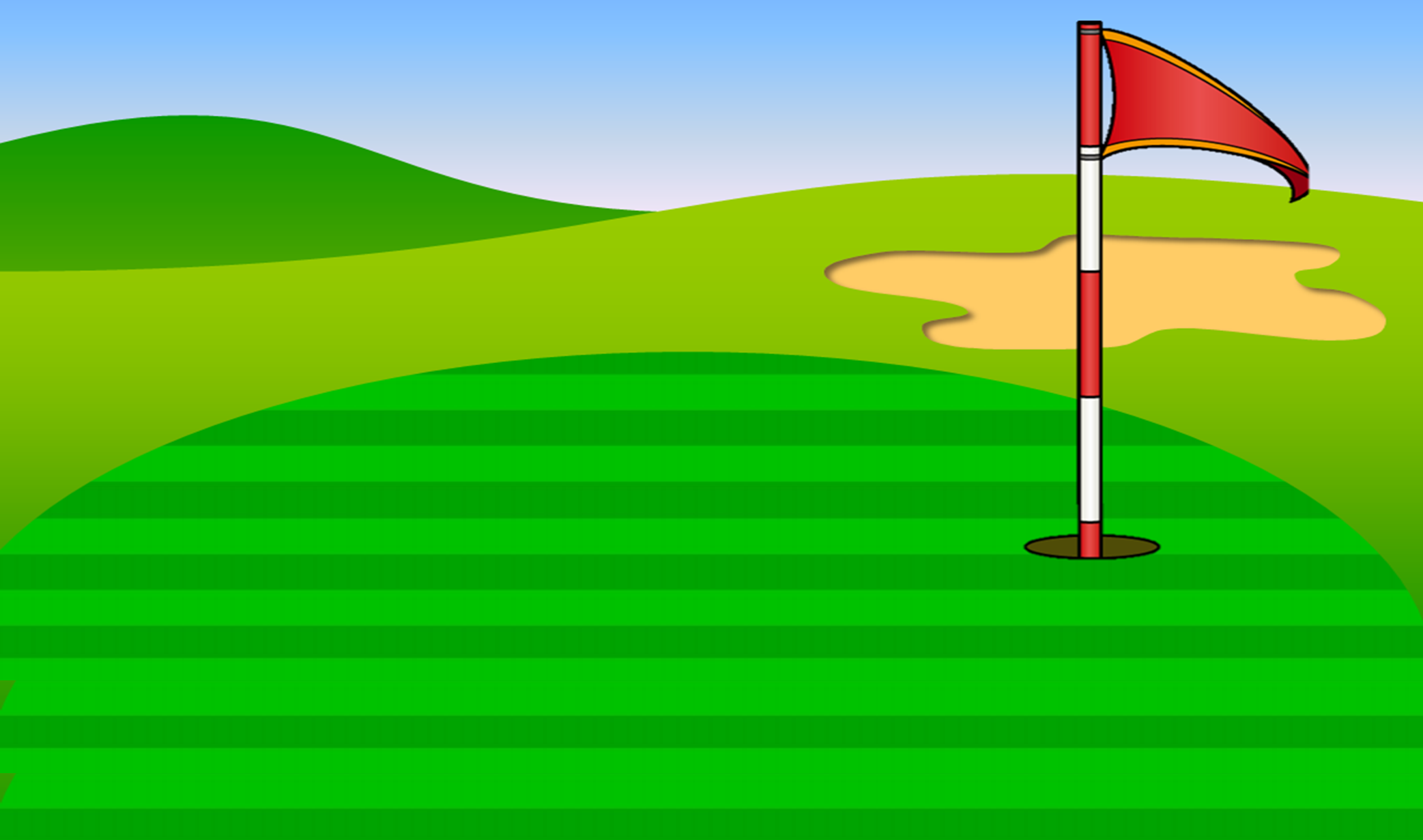 Why ____ she want to go to the pharmacy?
Because she wants to buy some medicine.
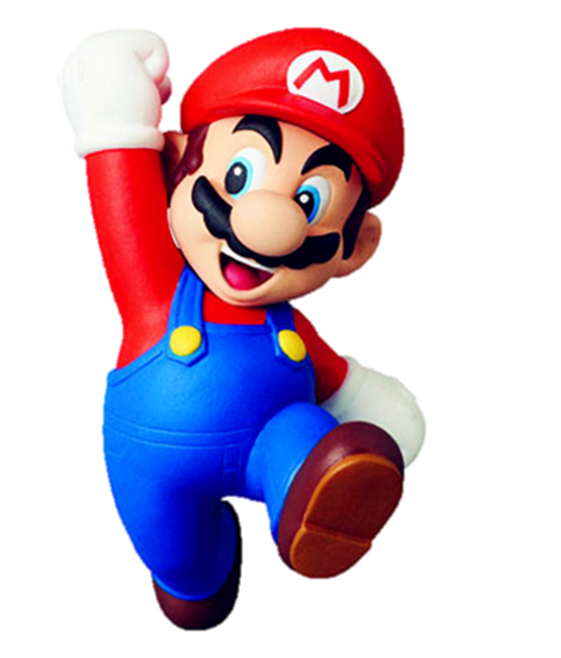 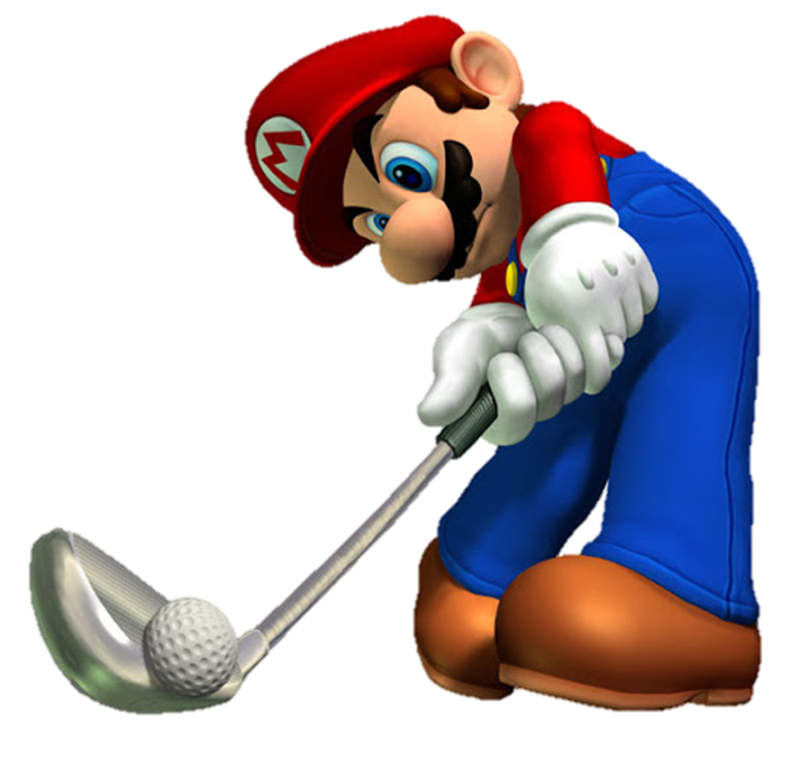 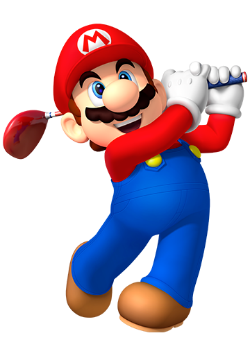 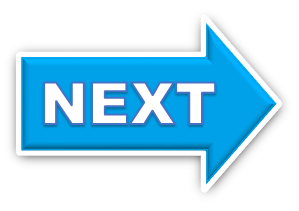 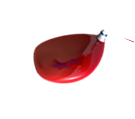 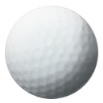 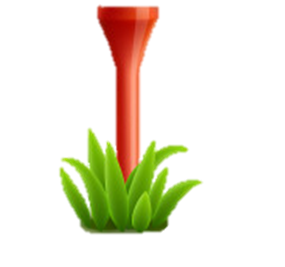 do
does
is
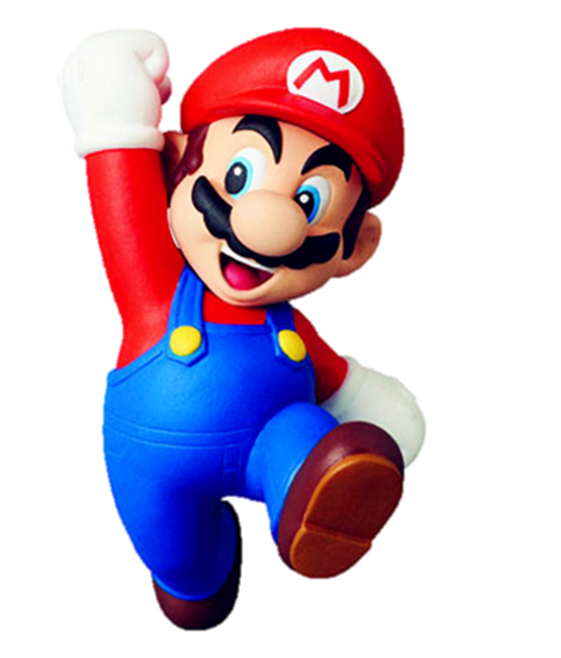 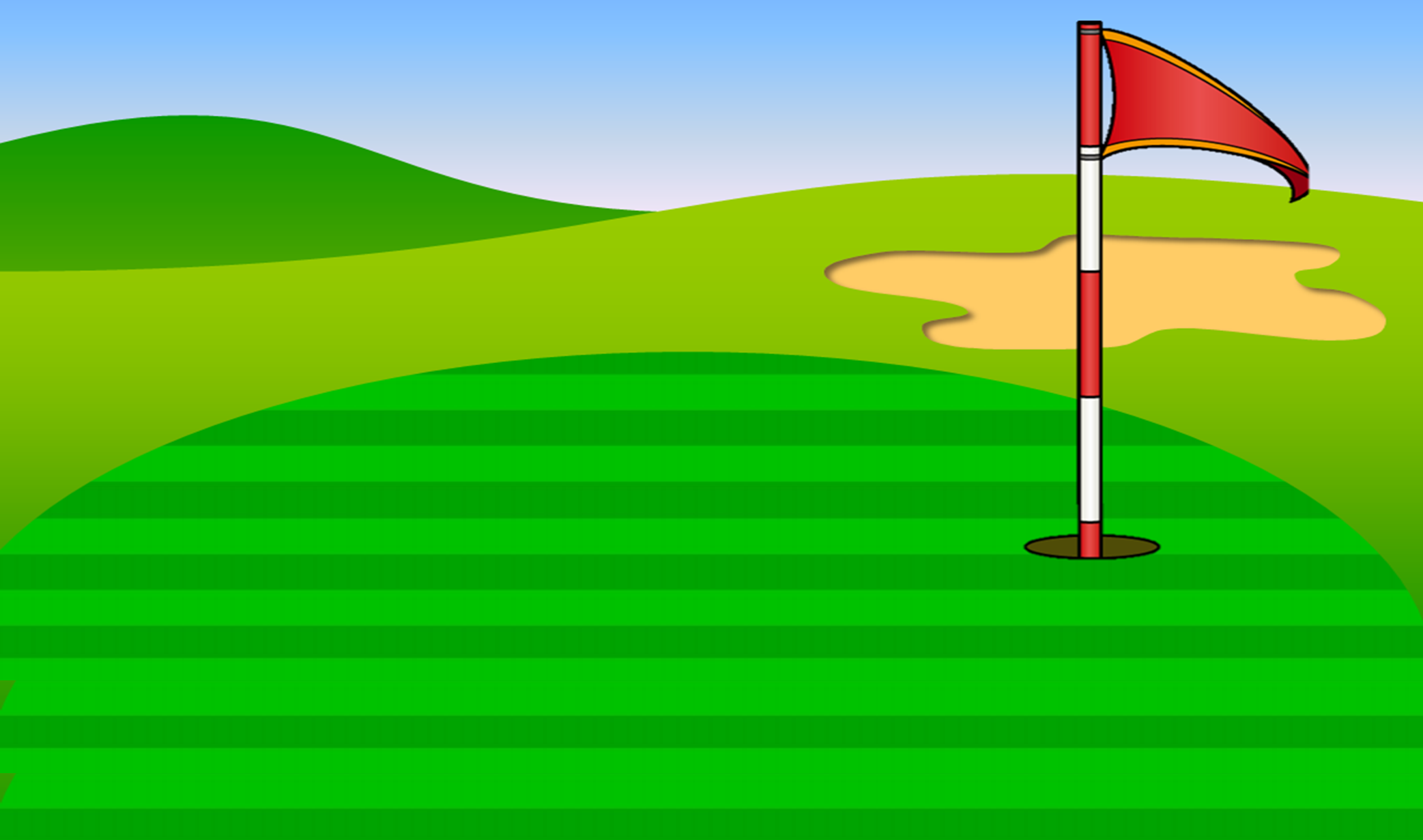 Why _____ your father want to go to the cinema?
Because he wants to see a film.
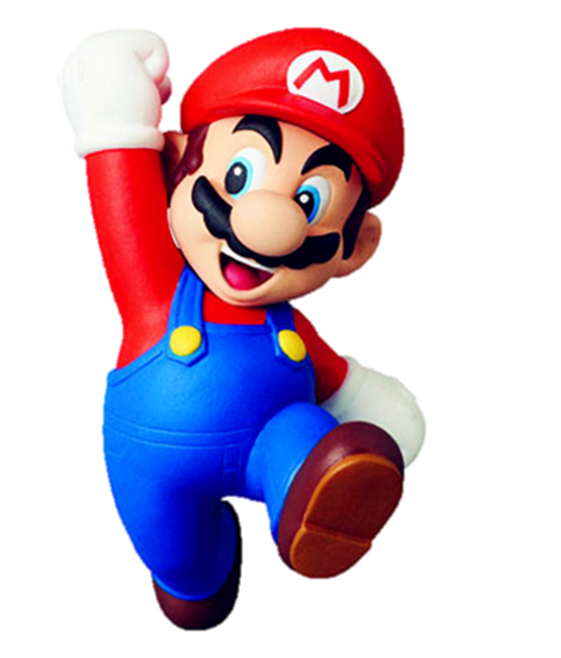 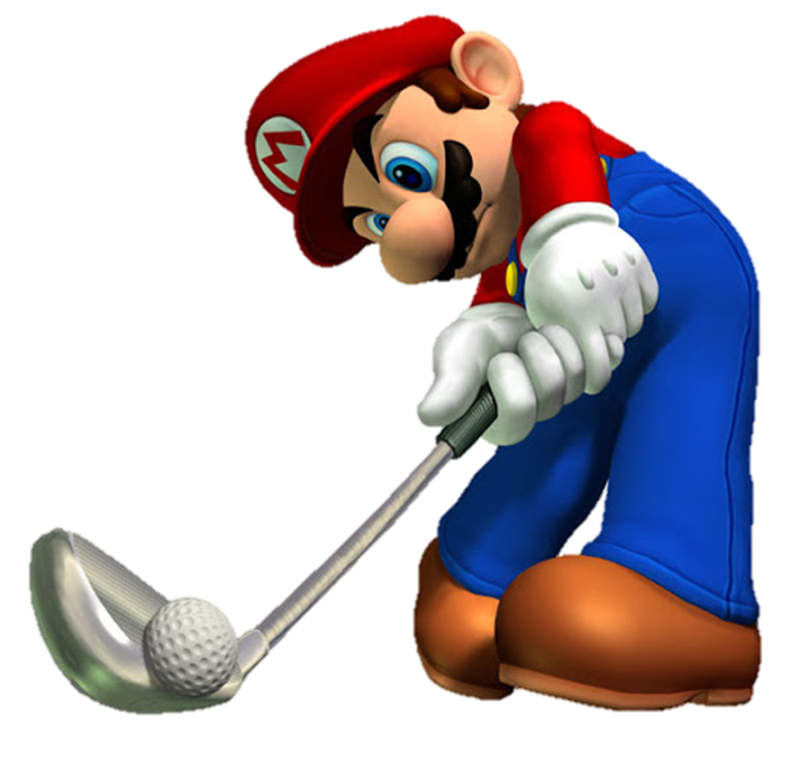 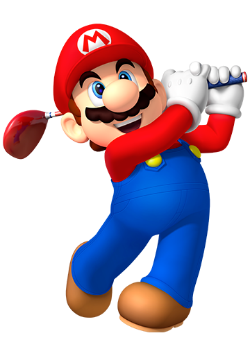 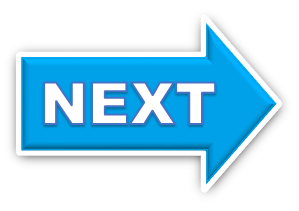 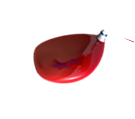 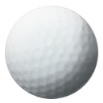 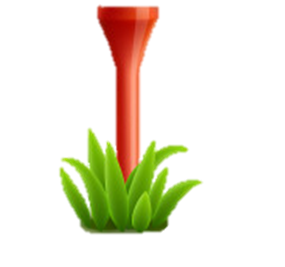 is
do
does
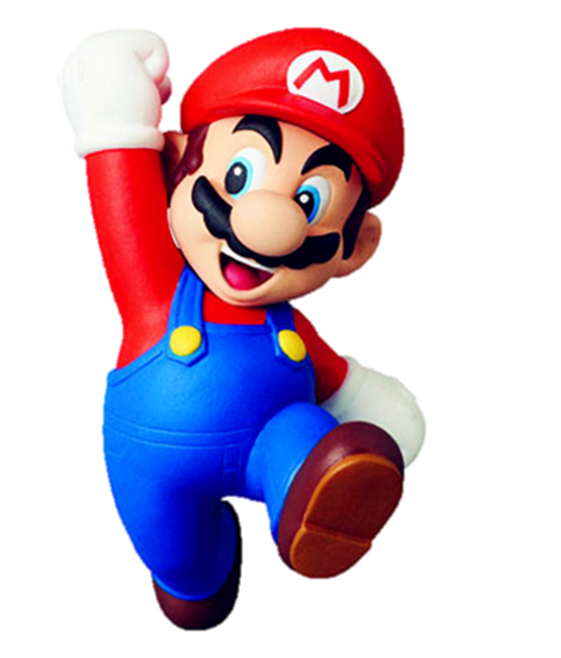 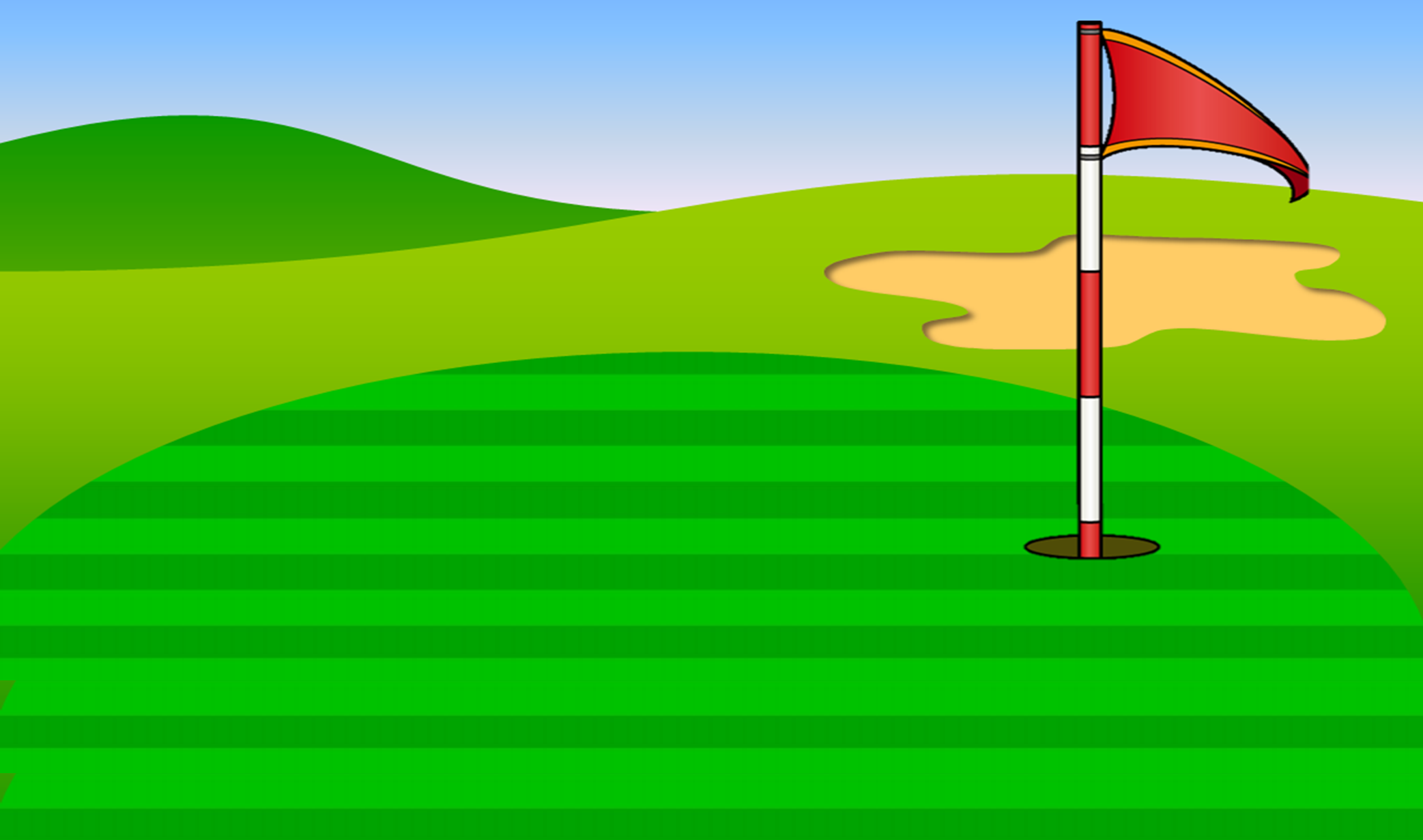 Why do you want to go to the supermarket?
Because I ______ to eat something.
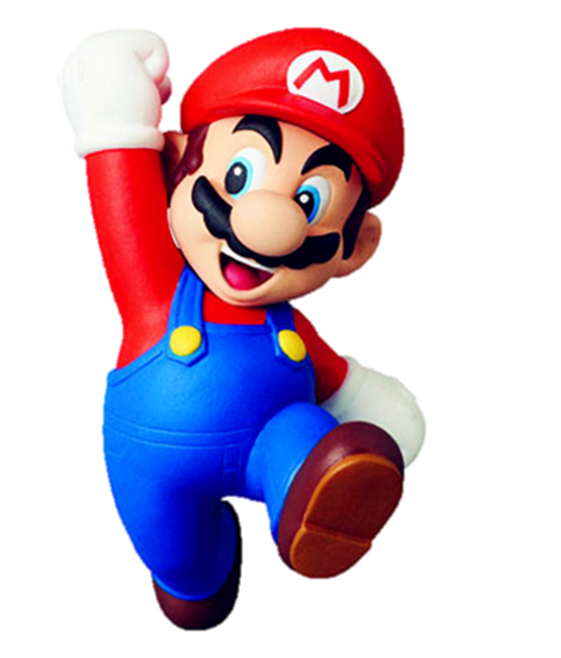 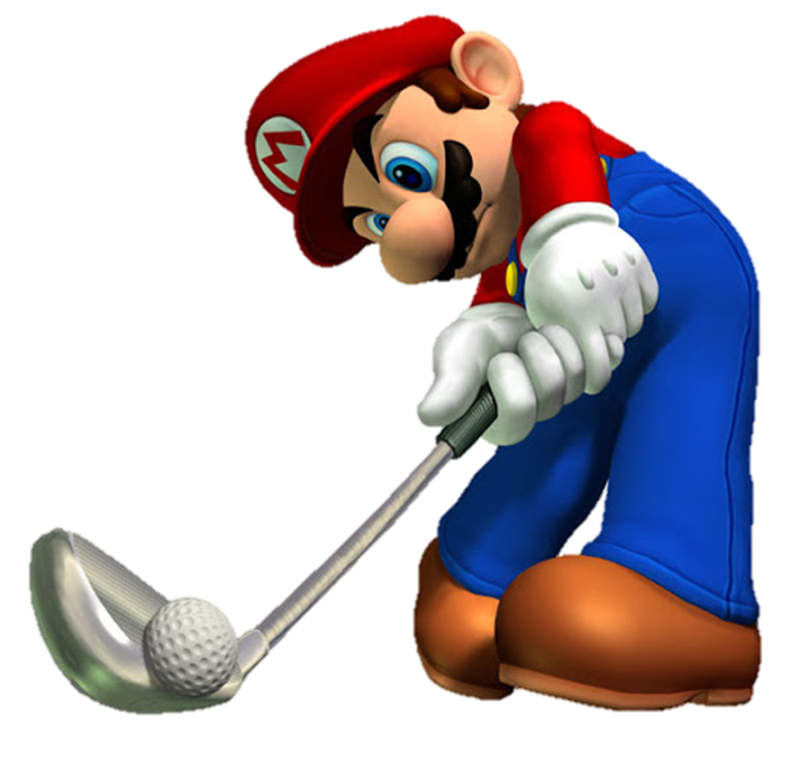 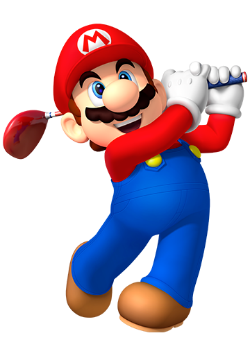 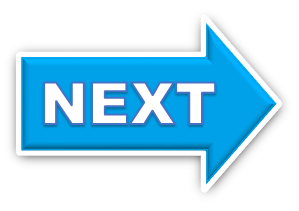 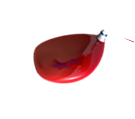 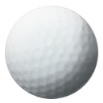 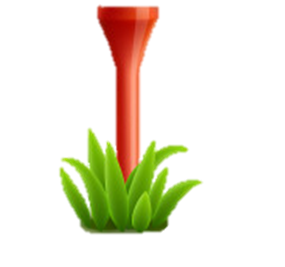 wants
want
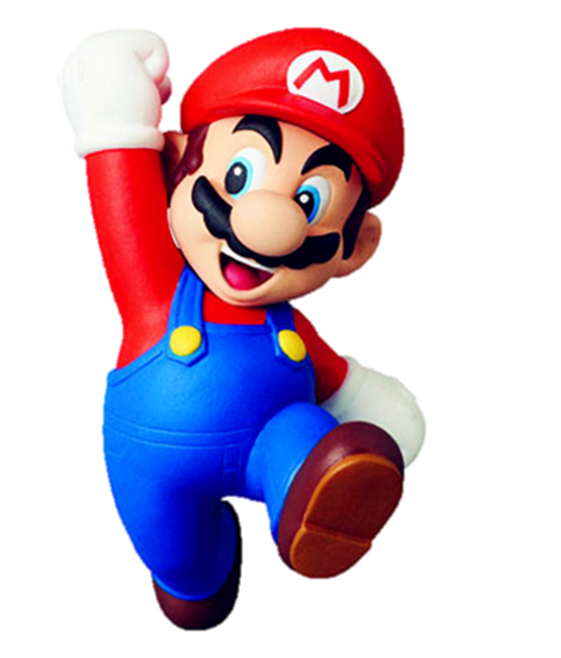 wantes
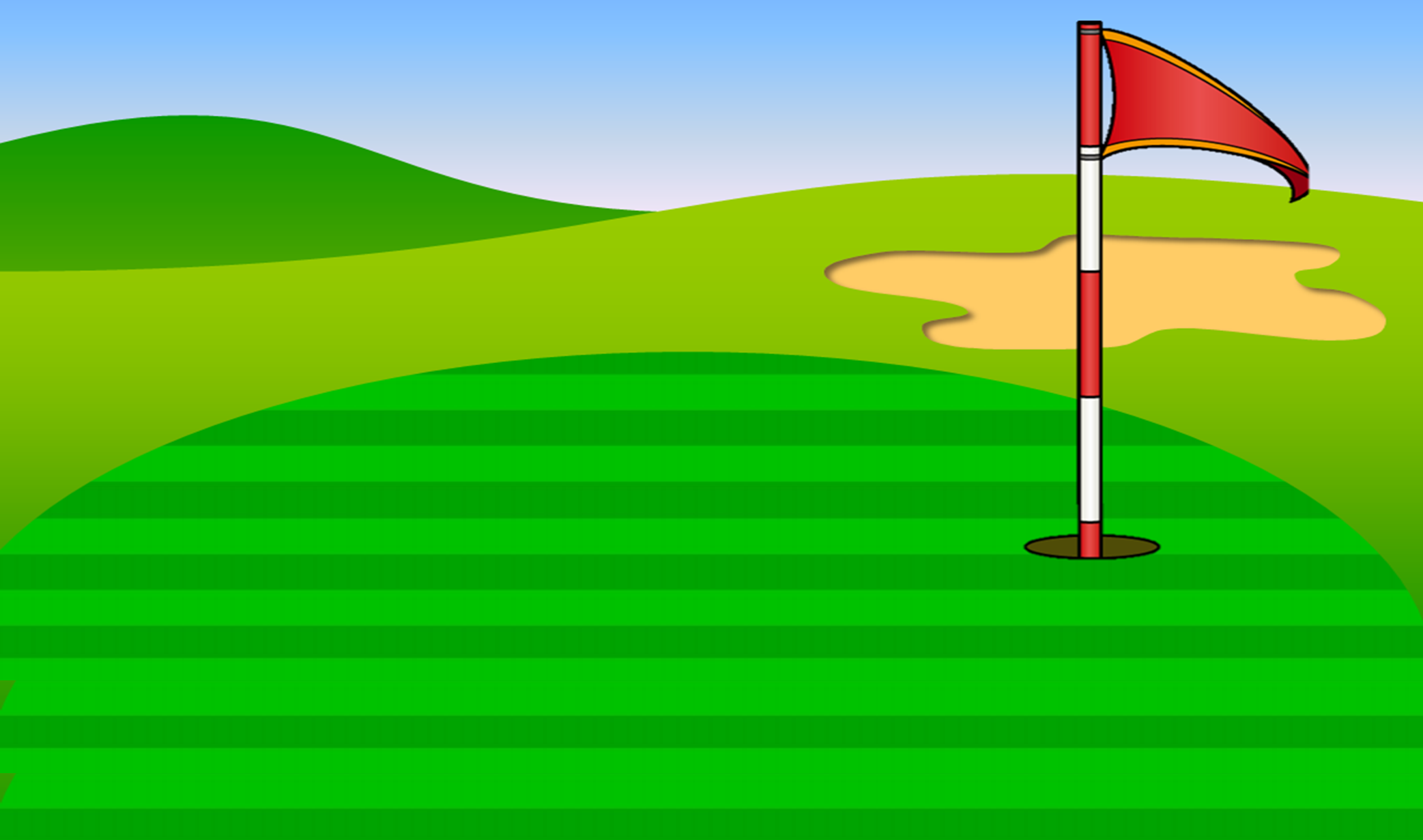 Why does he want to go to the cinema?
Because he ____ to see a film.
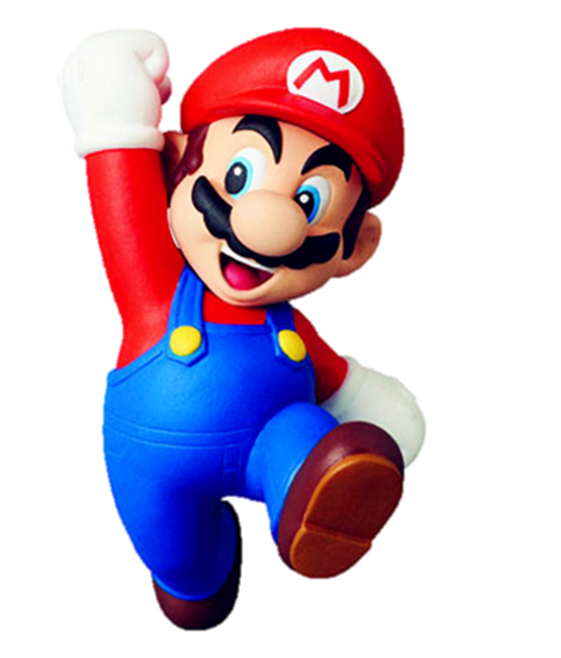 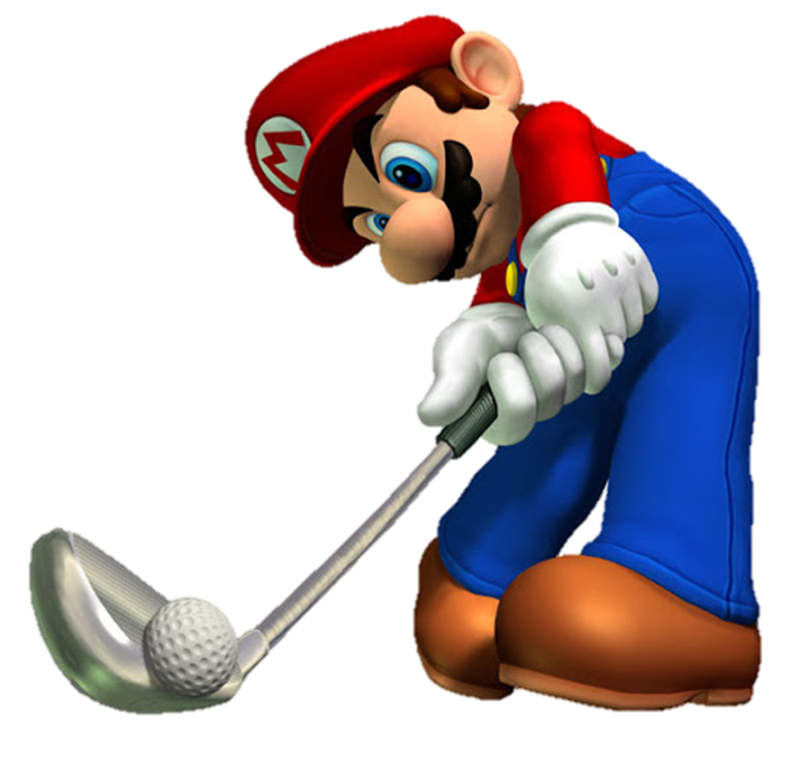 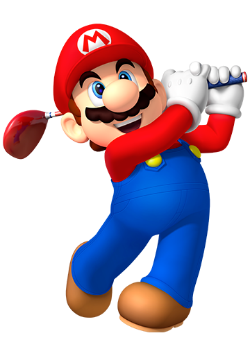 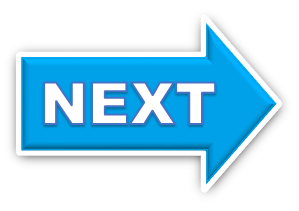 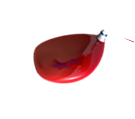 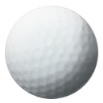 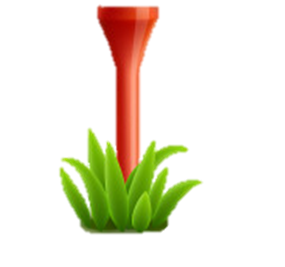 want
wants
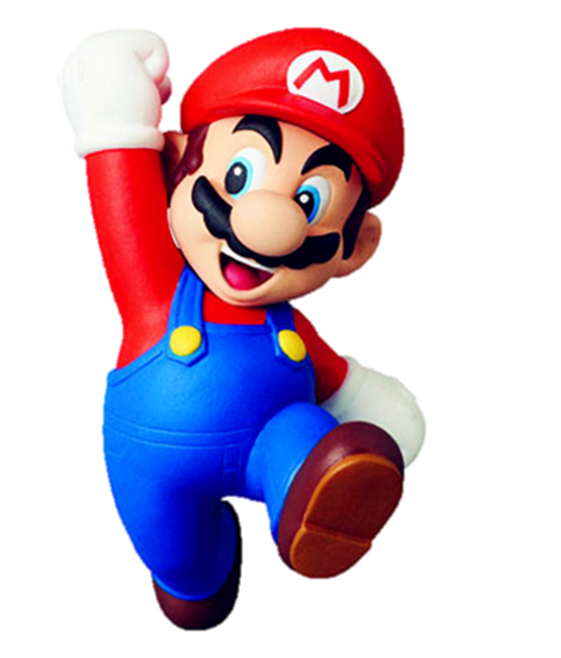 play football
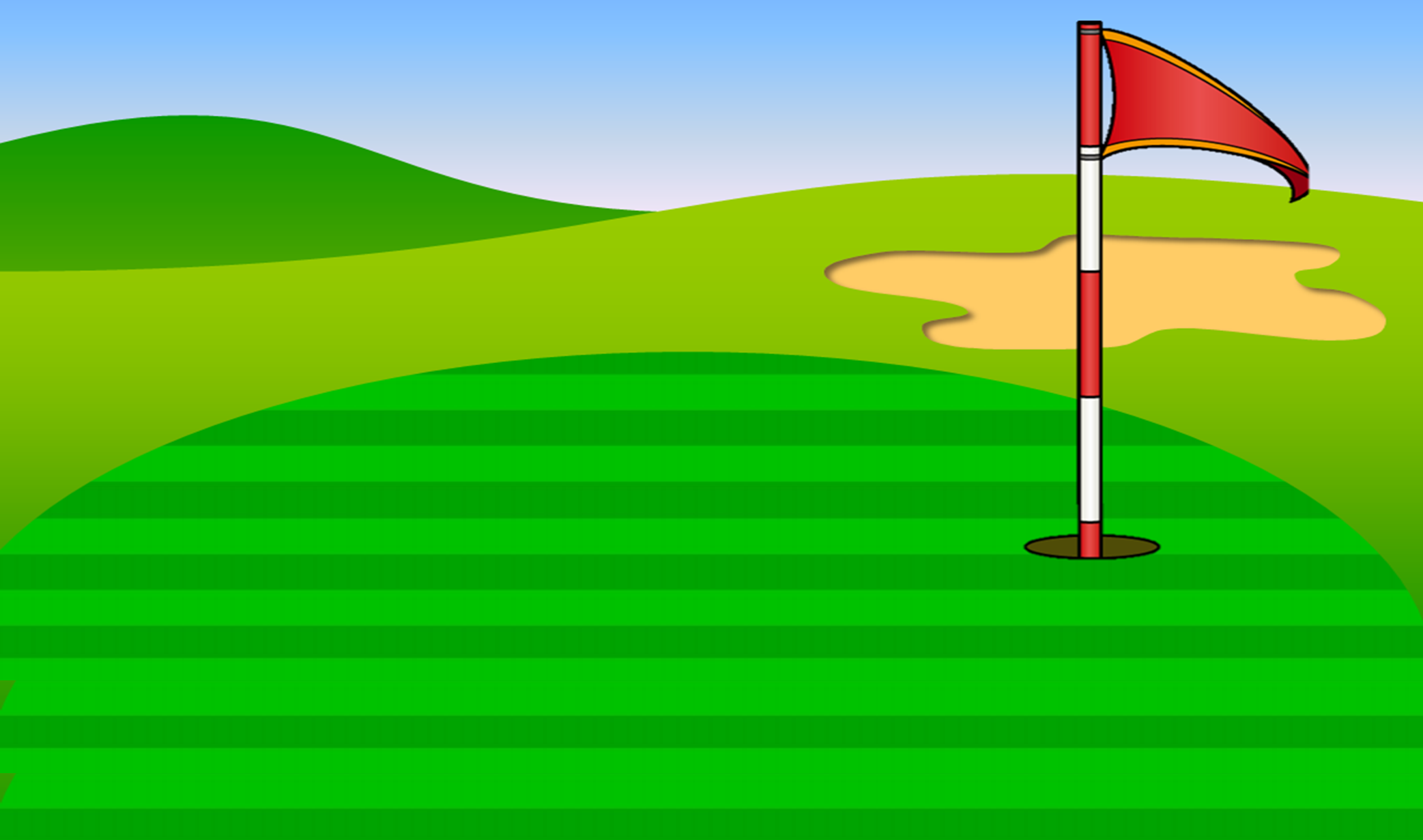 Why does she want to go to the cinema?
Because she ____ to see a film.
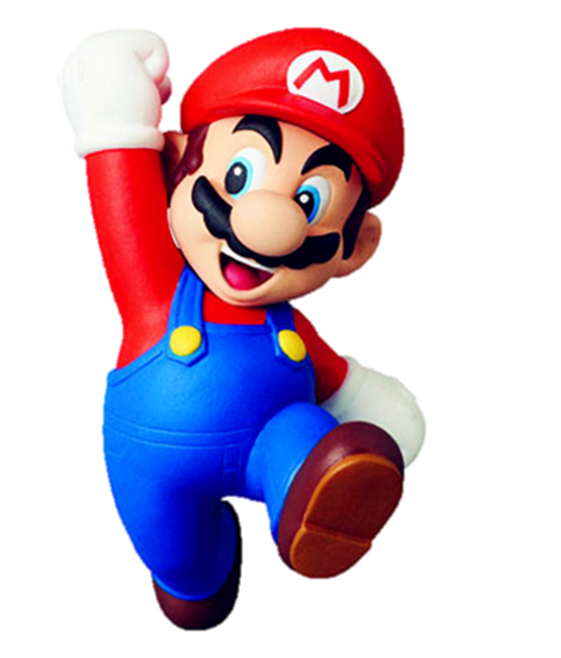 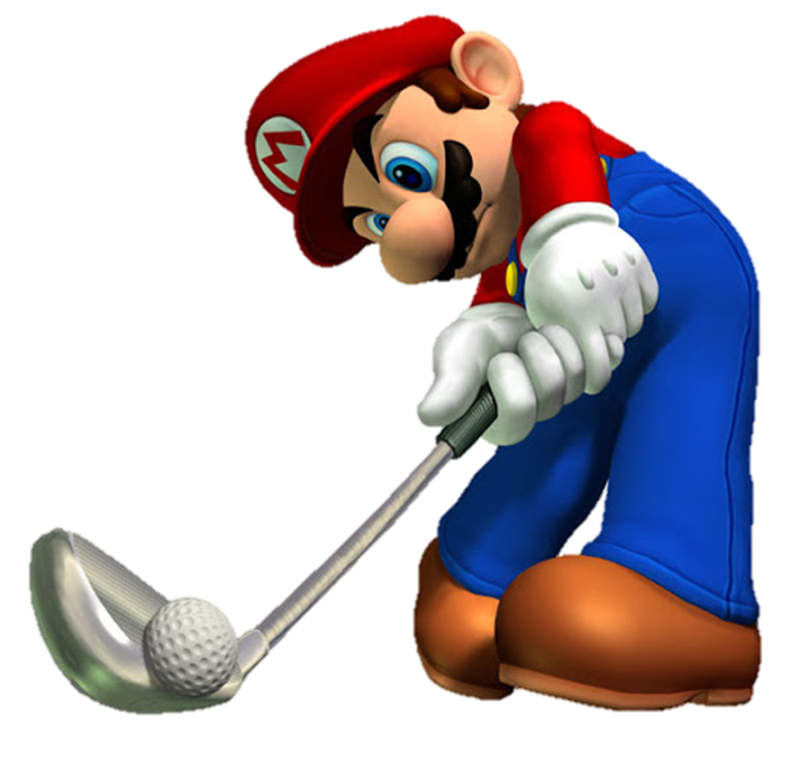 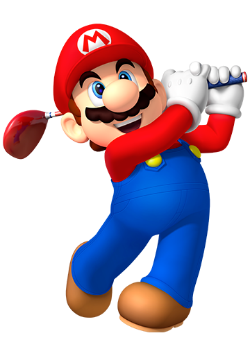 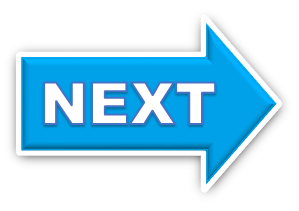 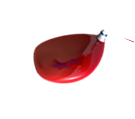 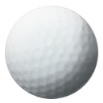 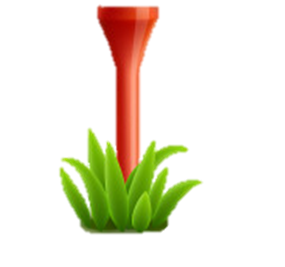 want
wants
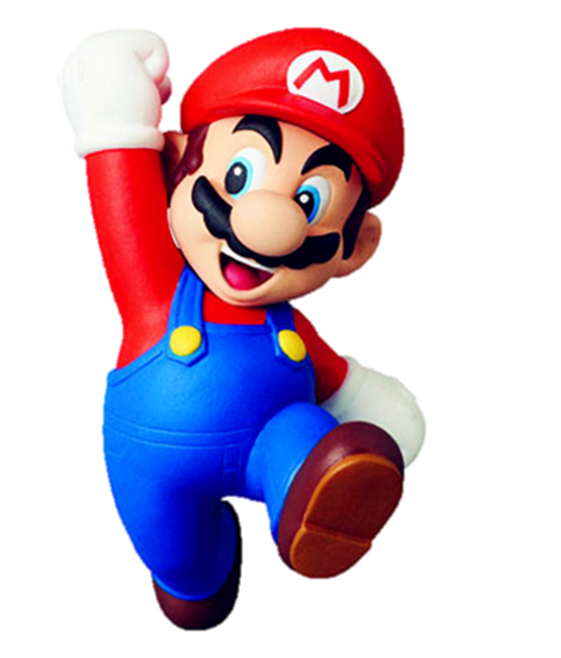 play football
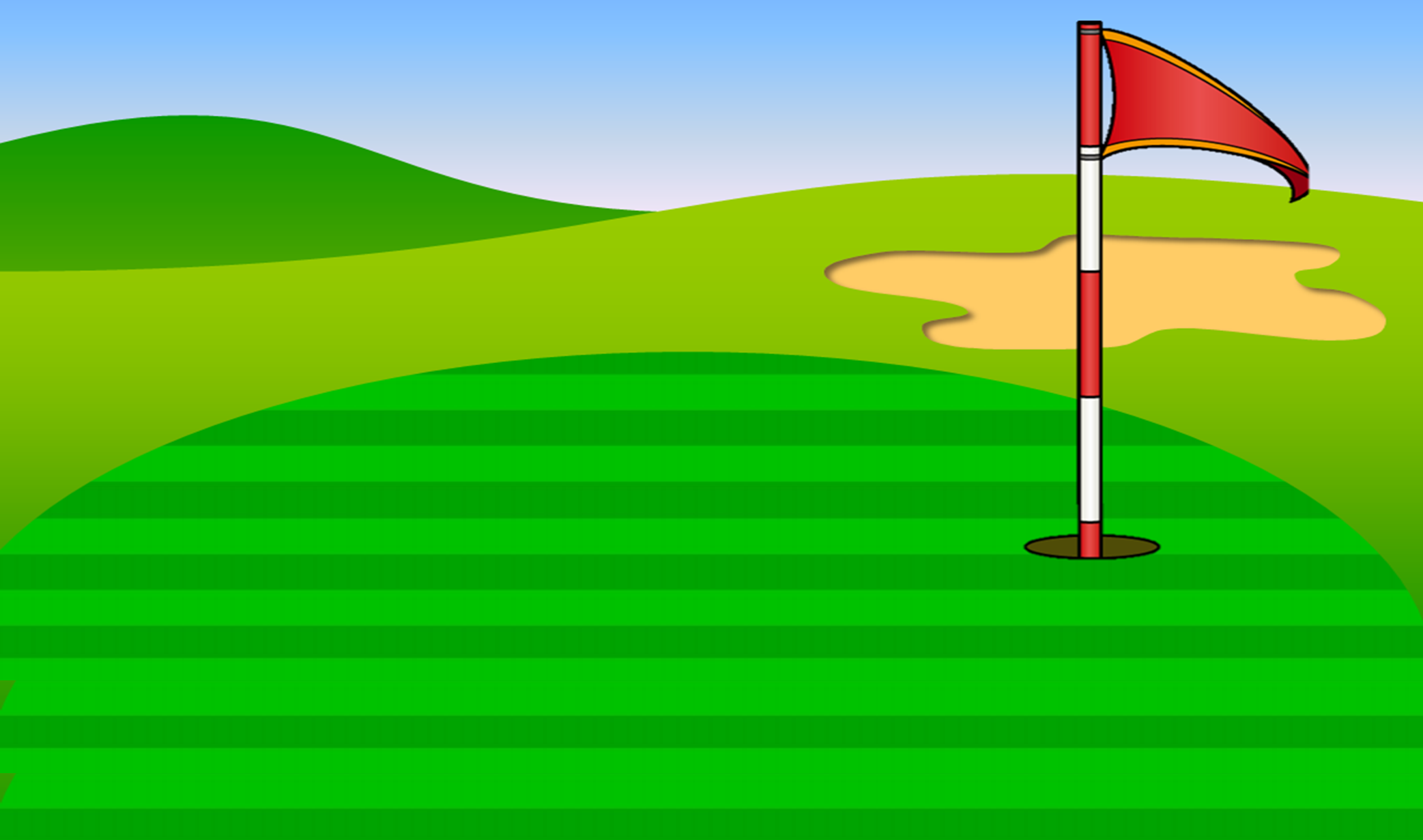 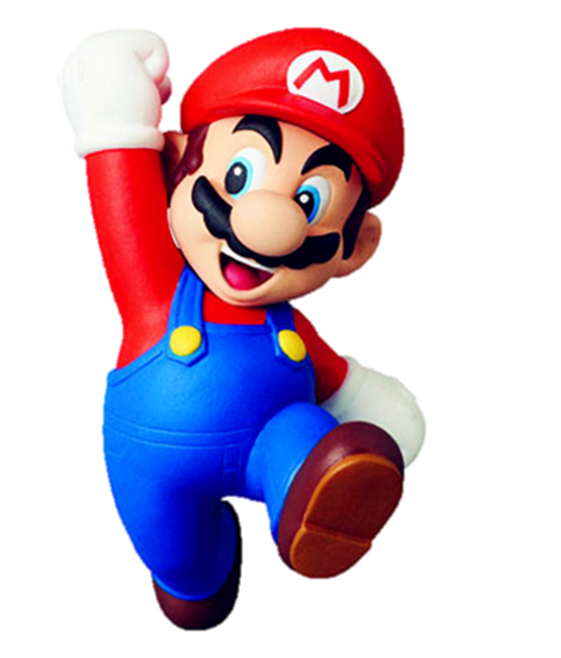 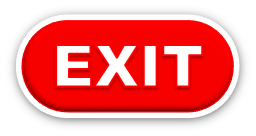